Interpretasi Permenkes No. 70 Tahun 2016 TentangSistem Kesehatan Lingkungan Kerja
PERATURAN MENTERI KESEHATAN TENTANG STANDAR DAN PERSYARATAN KESEHATAN LINGKUNGAN KERJA INDUSTRI.
Pasal 1
Pengaturan standar dan persyaratan kesehatan lingkungan kerja industri bertujuan untuk:
 
mewujudkan kualitas lingkungan kerja industri yang sehat dalam rangka menciptakan pekerja yang sehat dan produktif

b. mencegah timbulnya gangguan kesehatan, penyakit akibat kerja, dan kecelakaan kerja
 
c. mencegah timbulnya pencemaran lingkungan akibat kegiatan industri.
PERATURAN MENTERI KESEHATAN TENTANG STANDAR DAN PERSYARATAN KESEHATAN LINGKUNGAN KERJA INDUSTRI.
Pasal 2
Setiap industri wajib memenuhi standar dan menerapkan persyaratan kesehatan lingkungan kerja industri

(2) Industri sebagaimana dimaksud pada ayat (1) meliputi: 
a. industri dengan usaha besar
b. industri dengan usaha menengah
c. industri dengan usaha kecil
d. industri dengan usaha mikro
PERATURAN MENTERI KESEHATAN TENTANG STANDAR DAN PERSYARATAN KESEHATAN LINGKUNGAN KERJA INDUSTRI.
Pasal 3
(1) Standar kesehatan lingkungan kerja industri meliputi: 
a. nilai ambang batas faktor fisik dan kimia
b. indikator pajanan biologi
c. standar baku mutu kesehatan lingkungan
 
(2) Ketentuan lebih lanjut mengenai standar kesehatan lingkungan kerja industri sebagaimana dimaksud pada ayat (1) tercantum dalam Lampiran yang merupakan bagian tidak terpisahkan dari Peraturan Menteri ini.
PERATURAN MENTERI KESEHATAN TENTANG STANDAR DAN PERSYARATAN KESEHATAN LINGKUNGAN KERJA INDUSTRI.
Pasal 4
(1) Persyaratan kesehatan lingkungan kerja industri meliputi: 
a. persyaratan faktor fisik
b. persyaratan faktor biologi
c. persyaratan penanganan beban manual
d. persyaratan kesehatan pada media lingkungan
 
(2) Ketentuan lebih lanjut mengenai persyaratan kesehatan lingkungan kerja industri sebagaimana dimaksud pada ayat (1) tercantum dalam Lampiran yang merupakan bagian tidak terpisahkan dari Peraturan Menteri ini
PERATURAN MENTERI KESEHATAN TENTANG STANDAR DAN PERSYARATAN KESEHATAN LINGKUNGAN KERJA INDUSTRI.
Pasal 5
(1) Untuk memenuhi standar dan persyaratan kesehatan lingkungan kerja industri sesuai dengan Peraturan Menteri ini, setiap industri harus melakukan pemantauan secara berkala. 
(2) Pemantauan sebagaimana dimaksud pada ayat (1) dapat bekerjasama dengan pihak lain yang memiliki kompetensi di bidang higiene industri, kesehatan kerja dan/atau kesehatan lingkungan. 
(3) Pemantauan sebagaimana dimaksud pada ayat (1) dilakukan dengan cara: 
a. pengamatan, pengukuran, dan surveilans faktor fisik, kimia, biologi, dan penanganan beban manual, serta indikator pajanan biologi sesuai potensi bahaya yang ada di lingkungan kerja; dan 
b. pemeriksaan, pengamatan, pengukuran, surveilans, dan analisis risiko pada media lingkungan.
Lanjutan
(4) Pemantauan sebagaimana dimaksud pada ayat (1) dilakukan paling sedikit 1 (satu) tahun sekali, atau setiap ada perubahan proses kegiatan industri yang berpotensi meningkatkan kadar bahaya kesehatan lingkungan kerja, dan/atau sesuai dengan ketentuan peraturan perundang-undangan. 

(5) Hasil pemantauan sebagaimana dimaksud pada ayat (1) harus dilakukan evaluasi.
PERATURAN MENTERI KESEHATAN TENTANG STANDAR DAN PERSYARATAN KESEHATAN LINGKUNGAN KERJA INDUSTRI.
Pasal 6
(1) Pemantauan sebagaimana dimaksud dalam Pasal 5 ayat (3) huruf a dilakukan oleh tenaga yang telah memperoleh pendidikan dan/atau pelatihan di bidang kesehatan kerja atau higiene industri. 
(2) Dikecualikan dari ketentuan sebagaimana dimaksud pada ayat (1), pemantauan indikator pajanan biologi dilakukan oleh tenaga kesehatan yang telah memperoleh pendidikan dan/atau pelatihan mengenai indikator pajanan biologi (biomarker). 
(3) Pemantauan sebagaimana dimaksud dalam Pasal 5 ayat (3) huruf b dilakukan oleh tenaga kesehatan lingkungan.
PERATURAN MENTERI KESEHATAN TENTANG STANDAR DAN PERSYARATAN KESEHATAN LINGKUNGAN KERJA INDUSTRI.
Pasal 7
(1) Proses pengukuran sebagaimana dimaksud dalam Pasal 5 ayat (3) meliputi metode pengambilan sampel, jumlah sampel, analisis laboratorium, dan interpretasi hasil pengukuran. 
(2) Proses pengukuran sebagaimana dimaksud pada ayat (1) harus dilakukan sesuai dengan standar. 
(3)Analisis laboratorium sebagaimana dimaksud pada ayat (1) harus dilakukan di laboratorium yang terakreditasi.
PERATURAN MENTERI KESEHATAN TENTANG STANDAR DAN PERSYARATAN KESEHATAN LINGKUNGAN KERJA INDUSTRI.
Pasal 8
(1) Dikecualikan dari ketentuan sebagaimana dimaksud dalam Pasal 5, bagi industri dengan usaha mikro dan industri dengan usaha kecil harus dilakukan pembinaan dalam rangka pemenuhan standar dan persyaratan kesehatan lingkungan kerja industri. 
(2) Pembinaan sebagaimana dimaksud pada ayat (1) dapat berupa penyuluhan dan/atau pengenalan dan pengendalian bahaya lingkungan kerja, dan desain pengendalian tepat guna. 
(3) Pembinaan sebagaimana dimaksud pada ayat (1) dilakukan oleh dinas kesehatan daerah kabupaten/kota dan/atau puskesmas.
PERATURAN MENTERI KESEHATAN TENTANG STANDAR DAN PERSYARATAN KESEHATAN LINGKUNGAN KERJA INDUSTRI.
Pasal 9
(1) Industri harus melakukan upaya pengendalian bahaya, upaya kesehatan lingkungan, dan/atau surveilans kesehatan kerja apabila tidak memenuhi standar dan persyaratan kesehatan lingkungan kerja industri berdasarkan hasil pemantauan dan evaluasi sebagaimana dimaksud dalam Pasal 5. 
(2) Upaya pengendalian bahaya sebagaimana pada ayat (1) meliputi: 
a. eliminasi; 
b. substitusi; 
c. pengendalian teknis; 
d. pengendalian administrasi; dan/atau 
e. pemakaian alat pelindung diri, sesuai dengan kebutuhan.
Lanjutan
(3) Upaya kesehatan lingkungan sebagaimana dimaksud pada ayat (1) meliputi penyehatan, pengamanan, dan pengendalian sesuai dengan ketentuan peraturan perundang-undangan. 
(4) Surveilans kesehatan kerja sebagaimana dimaksud pada ayat (1) meliputi pengumpulan data, pengolahan data, analisis data, dan diseminasi sebagai satu kesatuan yang tidak terpisahkan untuk menghasilkan informasi yang objektif, terukur, dapat diperbandingkan antarwaktu, antarwilayah, dan antarkelompok pekerja dan masyarakat sebagai bahan pengambilan keputusan.
PERATURAN MENTERI KESEHATAN TENTANG STANDAR DAN PERSYARATAN KESEHATAN LINGKUNGAN KERJA INDUSTRI.
Pasal 10
(1) Menteri, pimpinan instansi terkait, kepala dinas kesehatan daerah provinsi, dan kepala dinas kesehatan daerah kabupaten/kota melakukan pembinaan dan pengawasan terhadap pelaksanaan Peraturan Menteri ini sesuai dengan kewenangan masing-masing. 
(2) Pembinaan dan pengawasan sebagaimana dimaksud pada ayat (1) dilaksanakan melalui: a. advokasi dan sosialisasi; 
b. bimbingan teknis; dan/atau 
c. pelatihan.
Lanjutan
(3) Dalam rangka pembinaan dan pengawasan sebagaimana dimaksud pada ayat (2) menteri, pimpinan instansi terkait, kepala dinas kesehatan daerah provinsi, kepala dinas kesehatan daerah kabupaten kota dapat memberikan penghargaan, atau rekomendasi pemberian sanksi kepada pihak terkait.
PERATURAN MENTERI KESEHATAN TENTANG STANDAR DAN PERSYARATAN KESEHATAN LINGKUNGAN KERJA INDUSTRI.
Pasal 11
Pada saat Peraturan Menteri ini mulai berlaku, Keputusan Menteri Kesehatan Nomor 1405/Menkes/SK/XI/2002 tentang Persyaratan Kesehatan Lingkungan Kerja Perkantoran dan Industri sepanjang mengatur standar dan persyaratan kesehatan lingkungan kerja industri, dicabut dan dinyatakan tidak berlaku.
PERATURAN MENTERI KESEHATAN TENTANG STANDAR DAN PERSYARATAN KESEHATAN LINGKUNGAN KERJA INDUSTRI.
Halaman 12-16
Keputusan Menteri Kesehatan Nomor 1405/Menkes/SK/XI/2002 tentang 
 Persyaratan Kesehatan Lingkungan Kerja Perkantoran dan Industri dilakukan untuk menyesuaikan dengan peraturan perundang-undangan terkait lainnya dan kebijakan pemerintah dalam Rencana Induk Pengembangan Industri (RIPIN) 2015-2035.
Keputusan Menteri Kesehatan Nomor 1405/Menkes/SK/XI/2002 tentang Persyaratan Kesehatan Lingkungan Kerja Perkantoran dan Industri tidak hanya mengatur untuk industri saja tetapi juga di perkantoran.
 merupakan penepatan standar dan persyaratan kesehatan lingkungan kerja industri
PERATURAN MENTERI KESEHATAN TENTANG STANDAR DAN PERSYARATAN KESEHATAN LINGKUNGAN KERJA INDUSTRI.
Tujuan
1. Tujuan Umum
 Memberikan acuan standar dan persyaratan kesehatan lingkungan kerja industri yang dapat digunakan dalam manajemen risiko keselamatan dan kesehatan kerja di tempat kerja.

2. Tujuan Khusus
 memberikan acuan nilai ambang batas yang terdiri dari bahaya fisik dan kimia.
memberikan acuan indikator pajanan biologi.
memberikan acuan persyaratan kesehatan lingkungan kerja yang terdiri dari bahaya fisik, biologi, dan penanganan beban manual.
PERATURAN MENTERI KESEHATAN TENTANG STANDAR DAN PERSYARATAN KESEHATAN LINGKUNGAN KERJA INDUSTRI.
Sasaran dan Ruang Lingkup
Sasaran :
- industri usaha besar, menengah, mikro dan kecil;
 pemerintah pusat dan pemerintah daerah;
penyedia jasa keselamatan dan kesehatan kerja;
 perguruan tinggi; dan
pihak lain yang berkepentingan.
 
 
Ruang Lingkup :
 Ruang lingkup standar dan persyaratan kesehatan lingkungan kerja industri terdiri dari nilai ambang batas, indikator pajanan biologi, serta persyaratan lingkungan kerja industri.
PERATURAN MENTERI KESEHATAN TENTANG STANDAR DAN PERSYARATAN KESEHATAN LINGKUNGAN KERJA INDUSTRI.
Pengertian
Kesehatan Lingkungan Kerja Industri adalah upaya pencegahan penyakit dan/atau gangguan kesehatan dari faktor risiko lingkungan kerja industri yang terdiri dari faktor bahaya fisik, kimia, biologi, ergonomi, dan sanitasi untuk mewujudkan kualitas lingkungan kerja industri yang sehat.
Persyaratan Kesehatan adalah kriteria dan ketentuan teknis kesehatan pada media lingkungan.
Persyaratan Kesehatan Lingkungan Kerja merupakan nilai atau pedoman yang harus dipenuhi dan dilaksanakan di tempat kerja.
Lanjutan
Nilai Ambang Batas (NAB) faktor fisik/kimia adalah intensitas/konsentrasi rata-rata pajanan bahaya fisik/kimia yang dapat diterima oleh hampir semua pekerja tanpa mengakibatkan gangguan kesehatan atau penyakit dalam pekerjaan sehari-hari untuk waktu tidak melebihi 8 jam perhari dan 40 jam perminggu, yang terdiri dari TWA (Time Weighted Average), STEL (Short Term Exposure Limit), dan Ceiling
TWA (Time Weighted Average) adalah nilai pajanan atau intensitas rata-rata tertimbang waktu di tempat kerja yang dapat diterima oleh hampir semua pekerja tanpa mengakibatkan gangguan kesehatan atau penyakit, dalam pekerjaan sehari-hari untuk waktu tidak melebihi 8 jam perhari dan 40 jam perminggu.
4.
5.
Lanjutan
STEL (Short Term Exposure Limit) adalah nilai pajanan rata-rata tertinggi dalam waktu 15 menit yang diperkenankan dan tidak boleh terjadi lebih dari 4 kali, dengan periode antar pajanan minimal 60 menit selama pekerja melakukan pekerjaannya dalam 8 jam kerja perhari.
Ceiling adalah nilai pajanan atau intensitas factor bahaya di tempat kerja yang tidak boleh dilampaui selama jam kerja.
Indikator Pajanan Biologi (IPB) adalah nilai acuan konsentrasi bahan kimia yang terabsorpsi, hasil metabolisme (metabolit) bahan kimia yang terabsorpsi, atau efek yang ditimbulkan oleh bahan kimia tersebut yang digunakan untuk mengevaluasi pajanan biologi dan potensi risiko kesehatan pekerja.
5.
6.
Lanjutan
Indikator Pajanan Biologi (IPB) adalah nilai acuan konsentrasi bahan kimia yang terabsorpsi, hasil metabolisme (metabolit) bahan kimia yang terabsorpsi, atau efek yang ditimbulkan oleh bahan kimia tersebut yang digunakan untuk mengevaluasi pajanan biologi dan potensi risiko kesehatan pekerja.
Penanganan Beban manual adalah setiap aktivitas pengangkutan atau pemindahan beban oleh satu atau lebih pekerja secara manual, termasuk mengangkat meletakkan mendorong menarik atau membawa beban.
7.
8.
Lanjutan
Persyaratan faktor fisik merupakan nilai intensitas pajanan bahaya fisik yang disyaratkan di lingkungan kerja industri meliputi pencahayaan, getaran seluruh tubuh dalam periode 24 jam dengan crest factor 6-9, radiasi radio frekuensi dan gelombang mikro (30 kHz - 300 GHz), dan laser.
Persyaratan faktor biologimerupakan nilai maksimal bakteri dan jamur yang disyaratkan yang terdapat di udara ruang kantor industri.
Persyaratan faktor biologimerupakan nilai maksimal bakteri dan jamur yang disyaratkan yang terdapat di udara ruang kantor industri.
9.
10.
11.
Lanjutan
Persyaratan penanganan beban manualmerupakan hal-hal atau kondisi yang disyaratkan bagi setiap tempat kerja dalam rangka mencegah atau mengurangi risiko terjadinya cedera pada tulang belakang ataupun pada bagian tubuh lain akibat aktivitas penanganan beban manual.
Standar baku mutu kesehatan lingkungan adalah spesifikasi teknis atau nilai yang dibakukan pada media lingkungan yang berhubungan atau berdampak langsung terhadap kesehatan masyarakat.
12.
13.
Lanjutan
Perusahaan adalah:
 Setiap bentuk usaha yang berbadan hukum atau tidak, milik orang perseorangan, milik persekutuan, atau milik badan hukum, baik milik swasta atau maupun milik negara yang memperkerjakan pekerja/buruh dengan membayar upah atau imbalan dalam bentuk lain.
usaha-usaha sosial dan usaha-usaha lain yang mempunyai pengurus dan memperkerjakan orang lain dengan membayar upah atau imbalan dalam bentuk lain. 
Pekerja/Buruh adalah setiap orang yang bekerja dengan menerima upah atau imbalan dalam bentuk lain.
14.
15.
Lanjutan
16.
Industri dengan Usaha Besar adalah usaha ekonomi produktif yang dilakukan oleh badan usaha dengan jumlah kekayaan bersih atau hasil penjualan tahunan lebih besar dari usaha menengah, yang meliputi usaha nasional milik Negara atau swasta, usaha patungan, dan usaha asing yang melakukan kegiatan ekonomi di Indonesia.
Lanjutan
17.
Industri dengan Usaha Menengah adalah usaha ekonomi produktif yang berdiri sendiri, yang dilakukan oleh orang perorangan atau badan usaha yang bukan merupakan anak perusahaan atau cabang perusahaan yang dimiliki, dikuasai, atau menjadi bagian baik langsung maupun tidak langsung dengan usaha kecil atau usaha besar dengan jumlah kekayaan bersih atau hasil penjualan tahunan sebagaimana diatur dalam Undang-Undang Nomor 20 Tahun 2008 tentang Usaha Mikro, Kecil, dan Menengah.
Lanjutan
18.
Industri dengan Usaha Kecil adalah usaha ekonomi produktif yang berdiri sendiri, yang dilakukan oleh orang perorangan atau badan usaha yang bukan merupakan anak perusahaan atau bukan cabang perusahaan yang dimiliki, dikuasai, atau menjadi bagian baik langsung maupun tidak langsung dari usaha menengah atau usaha besar yang memenuhi kriteria usaha kecil sebagaimana dimaksud dalam Undang-Undang Nomor 20 Tahun 2008 tentang Usaha Mikro, Kecil, dan Menengah.
Lanjutan
Industri dengan Usaha Mikro adalah usaha produktif milik orang perorangan dan/atau badan usaha perorangan yang memenuhi kriteria usaha mikro sebagaimana diatur dalam Undang-Undang Nomor 20 Tahun 2008 tentang Usaha Mikro, Kecil, dan Menengah.
Pemerintah  Pusat  adalah  Presiden  Republik  Indonesia  yang memegang kekuasaan pemerintahan negara Republik Indonesia yang dibantu oleh Wakil Presiden dan menteri sebagaimana dimaksud dalam Undang-Undang Dasar Negara Republik Indonesia Tahun 1945.
Pemerintah Daerah adalah kepala daerah sebagai unsur penyelenggara Pemerintahan Daerah yang memimpin pelaksanaan urusan pemerintahan yang menjadi kewenangan daerah otonom.
19.
20.
21.
STANDAR KESEHATAN LINGKUNGAN KERJA INDUSTRI
NILAI AMBANG BATAS LINGKUNGAN KERJA INDUSTRI
Nilai Ambang Batas (NAB) iklim lingkungan kerja merupakan batas pajanan iklim lingkungan kerja atau pajanan panas (heat stress) yang tidak boleh dilampaui selama 8 jam kerja per hari.
	
		 Tabel Nilai Ambang Batas Iklim Lingkungan Kerja Industri
Catatan:
1. ISBB atau dikenal juga dengan istilah WBGT (Wet Bulb Globe Temperature) merupakan indikator iklim lingkungan kerja.
2. ISBB luar ruangan = 0,7 Suhu Basah Alami + 0,2 Suhu Bola + 0,1 Suhu Kering.
3. ISBB dalam ruangan = 0,7 Suhu Basah Alami + 0,3 Suhu Bola  
(*) tidak diperbolehkan karena alasan dampak fisiologis

		NAB iklim lingkungan kerja ditentukan berdasarkan alokasi waktu kerja dan istirahat dalam satu siklus kerja (8 jam per hari) sertarata-rata laju metabolik pekerja. Kategori laju metabolik, yang dihitung berdasarkan rata-rata laju metabolik pekerja.
Kategori Laju Metabolik dan Contoh Aktivitas
Nilai Koreksi Pakaian Kerja
Langkah-Langkah Penggunaan Pedoman Iklim Lingkungan Kerja
1. Melakukan pengukuran iklim lingkungan kerja
		Dilakukan dengan menggunakan alat ukur dan metode yang standar. Alat ukur digunakan untuk mengukur suhu basah alami, kering, suhu bola. Penghitungan nilai iklim lingkungan kerja disesuaikan dengan kondisi lingkungan kerja dalam ruang atau luar ruang. 

2. Melakukan koreksi hasil pengukuran iklim lingkungan kerja dengan pakaian kerja 
		Hasil pengukuran iklim lingkungan kerja dikoreksi dengan nilai koreksi pakaian kerja.

3. Menentukan beban kerja berdasarkanlaju metabolik
		Laju metabolik yang dimaksud pada peraturan ini adalah  laju metabolik yang telah dikoreksi dengan berat badan pekerja.
4. Menentukan alokasi waktu kerja dan istirahat dalam satu siklus kerja (work-rest regimen)
		Penentuan kategori alokasi waktu kerja dan istirahat dalam satu sikluskerja dilakukan dengan menghitung proporsi antara waktu kerja yang terpajan panas dengan waktu istirahat dalam satu siklus kerja, yang dinyatakan dalam persen.

5. Menetapkan nilai NAB yang sesuai
		Berdasarkan langkah 3 – 4, maka dapat ditetapkan nilai iklim lingkungan kerja yang diperbolehkan sebagaimana tercantum pada Tabel Nilai Ambang Batas Iklim Lingkungan Kerja Industri.

6. Menetapkan kesimpulan 
		Menjelaskan apakah iklim lingkungan kerja melebihi NAB atau tidak.
Rumus Laju Metabolik
Laju metabolik (observasi) merupakan laju metabolik yang diperoleh berdasarkanobservasi aktivitas kerja. Hasil penghitungan laju metabolik (koreksi) dikategorikan berdasarkan Tabel Kategori Laju Metabolik dan Contoh Aktivitas.
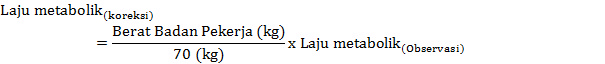 Kebisingan
Nilai Ambang Batas kebisingan merupakan nilai yang mengatur tentang tekanan bising rata-rata atau level kebisingan berdasarkan durasi pajanan. NAB kebisingan untuk 8 jam kerja per hari adalah sebesar 85 dBA.
Tabel NAB Kebisingan
catatan : pajanan bising tidak boleh melebihi level 140 dB, walaupun itu hanya sesaat
Hal-Hal Yang Harus Diperhatikan dalam menginterpretasikan kebisingan
NAB kebisingan adalah dosis efektif pajanan kebisingan dalam satuan dB yg diterima oleh telinga dalam waktu tertentu dan harus menggunakan APD
Apabila pekerja terpajan kebisingan selama 8jam/hari tanpa menggunakan APD, NAB yang diterima tidak boleh lebih dari 85dB
Pengukuran tekanan kebisingan dalam tempat kerja di ukur dengan menggunakan sound level meter 
Pengukuran dosis efektif pajangan bising dilakukan dengan menggunakan monitoring pajanan profesional ( noise dosimeter )
Getaran
Getaran pada Lengan dan tangan
	Nilai ambang batas pajanan getaran pada tangan dan lengan adalah sebesar 5 meter/detik² untuk 8 jam/hari selama bekerja. sedangkan NAB pajanan getaran lengan tangan dan lengan pada durasi tententu seperti dibawah ini :
Hal Hal yang Harus di perhatikan pada saat Interpretasi NAB Getaran lengan dan tangan
pengukuran getaran dilakukan dengan menggunakan vibrasi meter
NAB getaran lengan dan tangan nilai merupakan nilai rata rata akselerasi pajanan getaran dalam satuan m/d² yang diterima oleh tangan dan lengan pekerja dalam periode waktu tertentu yang tidak boleh dilewati.
Nilai Ambang Batas sebesar 5 meter/detik² dalam 8 jam/hari
Cara Menghitung NAB pajanan getaran lengan dan tangan
2. 	Getaran Seluruh Tubuh
	NAB pajanan getaran seluruh tubuh untuk aksis x atau y :
Pejanan Getaran Seluruh Tubuh Untuk Resultan 3 Aksis (X, Y Dan Z)
NAB Celling untuk pejanan getaran selruh tubuh resultan 3 aksis (x,y dan z) adalah sebesar 1,15 meter/detik2. 

Resultan untuk getaran seluruh tubuh untuk resultan 3 aksis (x,y dan z) dihitung dengan rumus:
NAB getaran seluruh tubuh untuk resultan 3 aksis (x,y dan z) dengan crest factor >6 hingga 9
NAB untuk pejanan getaran seluruh tubuh yang memiliki (crest factor) antara 6-9 untuk 8 jam kerja per hari adalah 0,8661.

Sedangkan NAB getaran seluruh tubuh dengan crest factor 6-9 untuk durasi pejanan tertentu.
Pedoman NAB untuk Seluruh Tubuh
Perhatikan nilai hasil pengukuran getaran seluruh Fz masing2 aksis x,y, dan z

Untuk perhitungan akselerasi resultan maupun yang dipertimbangkan crest factor mengikuti formula pada pedoman.
RADIASI NON- PEGION
NAB radiasi non pengion yang diatur dalam peraturan ini adalah :

Medan Magnet Statis (0-300 Hz) 
Medan Listrik Statis (≤30 kHz)
Radiasi ultraviolet
NAB Radiasi Medan Magnet Statis (0-300 Hz)
Medan magnet statis adalah suatu medan magnet atau area yang ditimbulkan oleh pergerakan arus listrik. Nilai Ambang Batas (NAB) radiasi medan magnet statis di lingkungan kerja merupakan batas pajanan tertinggi (ceiling) yang tidak boleh dilampaui selama 8 jam kerja per hari sebagaimana tercantum pada Tabel 10. NAB pajanan radiasi medan magnet statis dinyatakan dalam Tesla.
NAB Ceiling untuk Medan Magnet Statis (0 – 300 Hz)
NAB Ceiling untuk Medan Magnet Statis (0 – 300 Hz)
Beberapa hal yang diperhatikan dalam menginterpretasikan NAB Radiasi medan magnet statis adalah sebagai berikut: 
Medan magnet statis adalah suatu medan magnet atau area yang ditimbulkan oleh pergerakan arus listrik. 
(2) NAB dengan kadar tertinggi diperkenankan (ceiling) untuk pekerja di lingkungan kerja umum adalah 2 tesla (T). Bagi pekerja yang memiliki pelatihan khusus tentang radiasi medan magnet statis dan bekerja di lingkungan kerja yang terkendali dapat terpajan radiasi medan magnet statis sampai dengan 8T.
Pajanan pada anggota gerak (tangan dan kaki) pekerja di lingkungan kerja secara umum tidak boleh melampaui 20 T.
NAB Radiasi Medan Listrik Statis (≤ 30 kHz)
Nilai Ambang Batas (NAB) radiasi medan magnet listrik statis di lingkungan kerja merupakan batas pajanan tertinggi (ceiling) berdasarkan rentang frekuensi yang tidak boleh dilampaui selama 8 jam kerja per hari. 

 Tabel 11. NAB Ceiling untuk Medan Listrik Statis (≤ 30 kHz)
Beberapa hal yang diperhatikan dalam menggunakan NAB radiasi medan listrik statis adalah sebagai berikut:
 (1) Untuk pekerja yang menggunakan alat pacu jantung maka nilai NAB Ceiling pada frekuensi 0-220 Hz tidak berlaku karena dapat mengganggu fungsi alat. 
(2) Nilai NAB pada frekuensi 3 kHz – 30 kHzberlaku untuk pajanan per bagian tubuh maupun pajanan pada seluruh tubuh
NAB Radiasi Ultraviolet
Nilai ambang batas ini adalah untuk radiasi ultraviolet dengan panjang gelombang 200 nanometer sampai 400 nanometer (nm) dan mewakili kondisi-kondisi yang dipercaya bahwa hampir semua pekerja yang sehat dapat terpajan secara terus-menerus tanpa adanya dampak kesehatan akut yang merugikan seperti erythema dan photokeratitis. 
Beberapa sumber ultraviolet yang dicakup dalam NAB ini adalah pengelasan dan carbon arcs, benda berpendar (fluorescent), lampu pijar dan lampu germicidal, dan radiasi sinar matahari.
NAB Bahan Kimia
NAB bahan kimia dalam ppm atau mg/m3 adalah konsentrasi rata-rata pajanan bahan kimia tertentu yang dapat diterima oleh hampir semua pekerja tanpa mengakibatkan gangguan kesehatan atau penyakit dalam pekerjaan sehari-hari untuk waktu tidak melebihi 8 jam perhari dan 40 jam perminggu. 
NAB terdiri dari TWA, STEL dan Ceiling dengan pengertian sebagai berikut:
 1) TWA (Time Weighted Average) adalahkonsentrasi ratarata tertimbang waktu di tempat kerja yang dapat diterima oleh hampir semua pekerja tanpa mengakibatkan gangguan kesehatan atau penyakit, dalam pekerjaan sehari-hari untuk waktu tidak melebihi 8 jam perhari dan 40 jam perminggu.
 2) STEL (Short Term Exposure Limit) adalah konsentrasi rata-rata tertinggi dalam waktu 15 menit yang diperkenankan dan tidak boleh terjadi lebih dari 4 kali, dengan periode antar pajanan minimal 60 menit selama pekerja melakukan pekerjaannya dalam 8 jam kerja perhari. 
3) Ceiling adalah konsentrasi bahan kimia di tempat kerja yang tidak boleh dilampaui selama jam kerja.
Tabel NAB Kimia
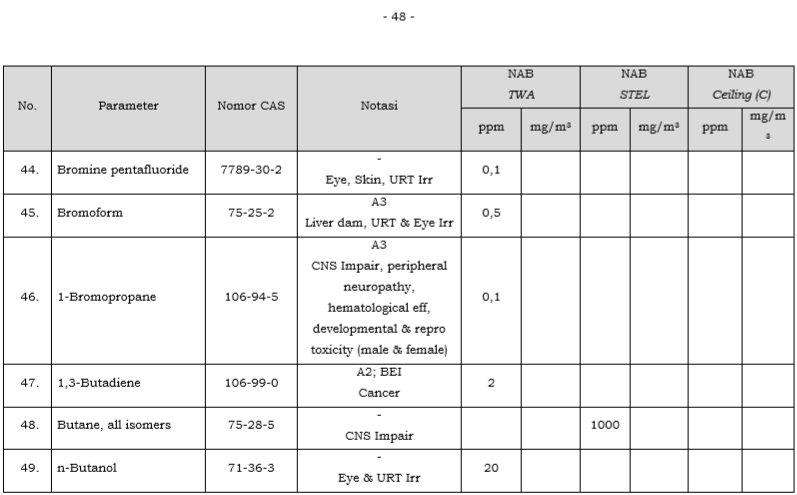 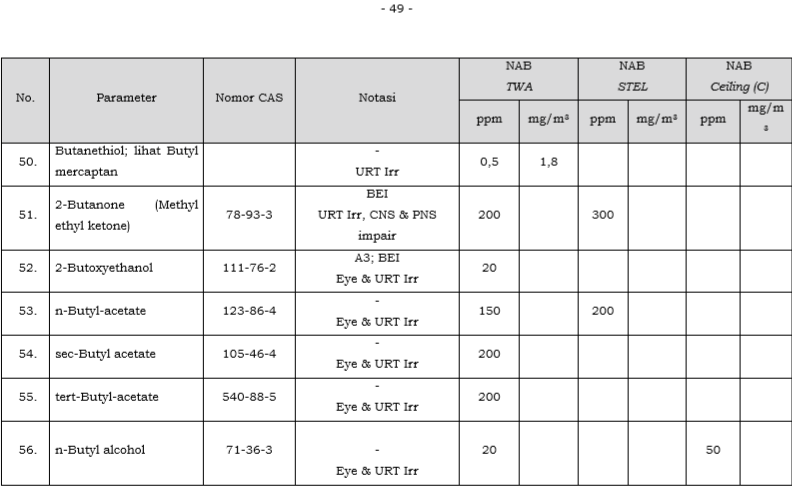 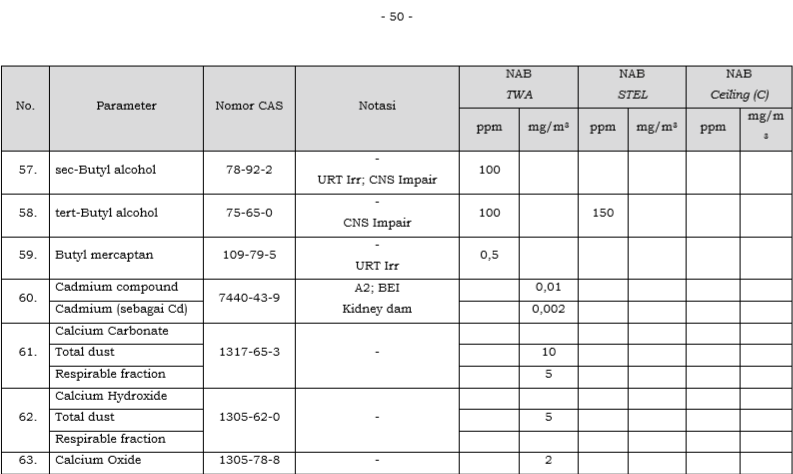 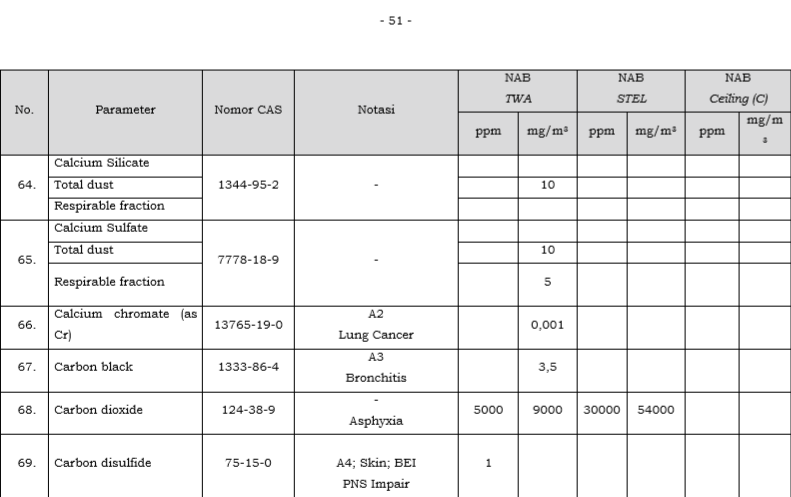 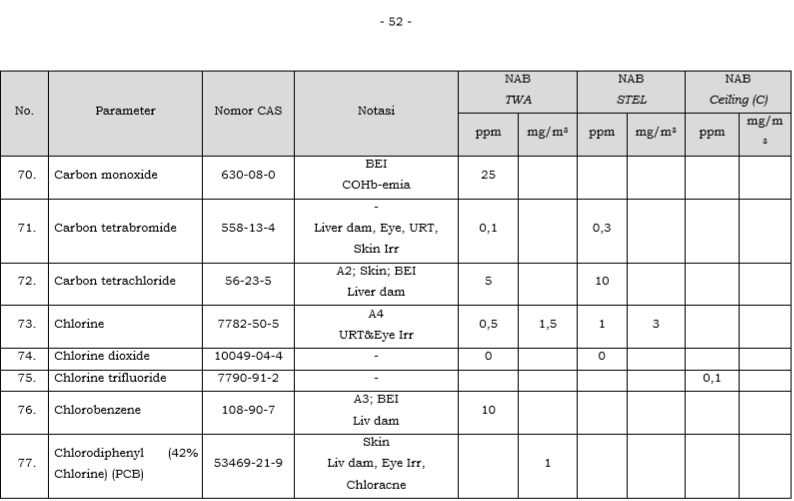 TLV (Threshold Limit Values)
TLV adalah besarnya Konsentrasi suatu bahan kimia diudara yang diijinkan  memapar manusia  secara continue, tanpa menyebabkan efek samping yang merugikan pada tubuh. TLV tidak bisa digunakan untuk mengukur  tingkat polusi udara, relative index of toxicity, dan memperkirakan bahaya keracuran dari paparan continue tanpa adanya jedda 
Ada beberapa tipe dari TLV TLV-TWA = besarnya Konsentrasi suatu bahan kimia diudara yang diijinkan  memapar manusia  secara continue selama 8 jam setiap hari, 40 jam dalam satu minggu, tanpa menyebabkan efek samping yang merugikan pada tubuh. 
TLV-STEL = besarnya konsentrasi yang di ijinkan dari suatu bahan kimia, memapar pekerja secara terus menerus dalam waktu singkat (15 menit), tanpa menyebabkan suatu cidera, iritasi yang berat, efek kronis terhadap jaringan lunak, efek membius. Diperbolehkan tidak lebih dari 4 kali pemaparan , dengan sedikitnya istirahat 60 menit disetiap periode pemaparan, asalkan TLV-TWA harian tidak terlampaui. 
TLV-C =  batas paling maximum. Konsentrasi yang tidak boleh dilanggar, dan seketika itu juga harus diambil tindakan. Satuan TLV yaitu menggunakan ppm (part per million by volume), mg/m3 (milligram uap per meter kubik udara), mppcf (millions of particle per cubic foot air).  Bagaimana kita membayakang 1 ppm..? yaitu kita bisa mengandaikan nilai dari 1 detik dalam 11,5 hari (1000000 detik)
Chemical Abstracts Service (CAS), yang merupakan bagian dari American Chemical Society, memberikan identitas / tanda ini untuk setiap bahan kimia yang telah dijelaskan dalam literatur, untuk memudahkan pencarian, karena bahan kimia sering memiliki banyak nama.
Ethylene chlorohydrins adalah zat berbahaya, cairan tak berwarna dengan eter seperti bau. Ini digunakan dalam pembuatan intermediet pewarna, obat-obatan, agem pelindung tanaman , pesiticida dan plasticizer. 
Ethylene chlorohydrins dapat menyebabkan kerusakan reproduksi dan tangan 
Ethylene chlorohydrins dapat mempengaruhi ketika dihirup dan dengan melewati kulit dapat menyebabkan iritasi kulit dan mata
Menghirup Ethylene chlorohydrins dapat mengiritasi paru-paru menyebabkan batuk dan sesak nafas, mual muntah dan sakit perut.
Ethylene chlorohydrins dapat mempengaruhi konsentrasi dan memori dan dapat menyebabkan sakit kepala,pusing dan pingsan
Ethylene chlorohydrins dapat m enyebabkan hati dan ginjal rusak
Vinyl chloride adalah gas yang tidak berwarna, sangat mudah terbakar, tidak stabil pada suhu kamar.
Vinyl chloride adalah bahan dasar untuk membuat produk polyvinyl chloride ( PVC ). Dan PVC digunakan untuk membuat berbagai macam produk plastik seperti : pipa, kabel, kemasan.
Menghirup vinyl chloride dengan konsentrasi tinggi dalam waktu yang singkat dapat mengakibatkan : pusing, mengantuk, tidak sadar, dan pemaparan pada konsentrasi sangat tinggi bisa menyebabkan kematian.
Menghirup vinyl chloride dalam jangka panjang bisa menyebabkan masalah kesehatan seperti : kerusakan organ hati permanen, reaksi kekebalan tubuh, kerusakan syaraf, dan kanker hati.
Chromate adalah ion yang mengandung satu atom krom dalam keadaan oksida +6 dan empat atom oksida.berbahaya jika bubuk karena debu bersifat karsinogenik dapat menyebabkan kanker.
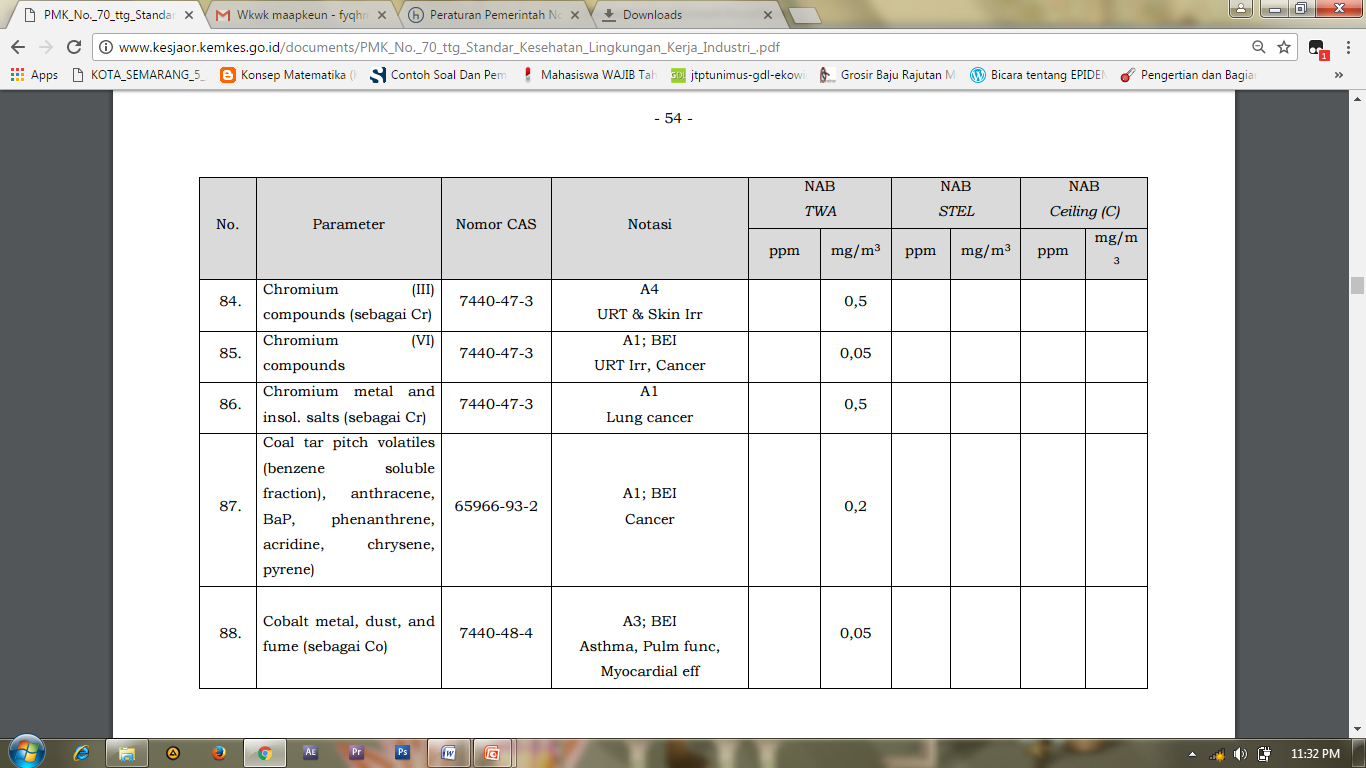 Coal tar pitch volatiles adalah senyawa yang biasanya ditemukan ketika pemanasan tar batubara terjadi. Setelah pitch dipanaskan bahan kimia menguap dan dapat dihirup oleh pekerja.
	Industri dimana pekerja terpapar Coal tar pitch volatiles (CTPV) ; pembuatan jalan,peleburan alumunium,pengawetan kayu dan lainnya dimana tar batubara digunakan. 
	Dapat menimbulkan risiko kanker bagi individu


Cobalt metal, dust, and fume adalah senyawa kimia tidak berbau,abu-abu perak kehitam solid. Apabila terhidup dapat menyebabkan batik,sulit bernafas,asma. Apabila terkena kulit akan menyebabkan iritasi kulit
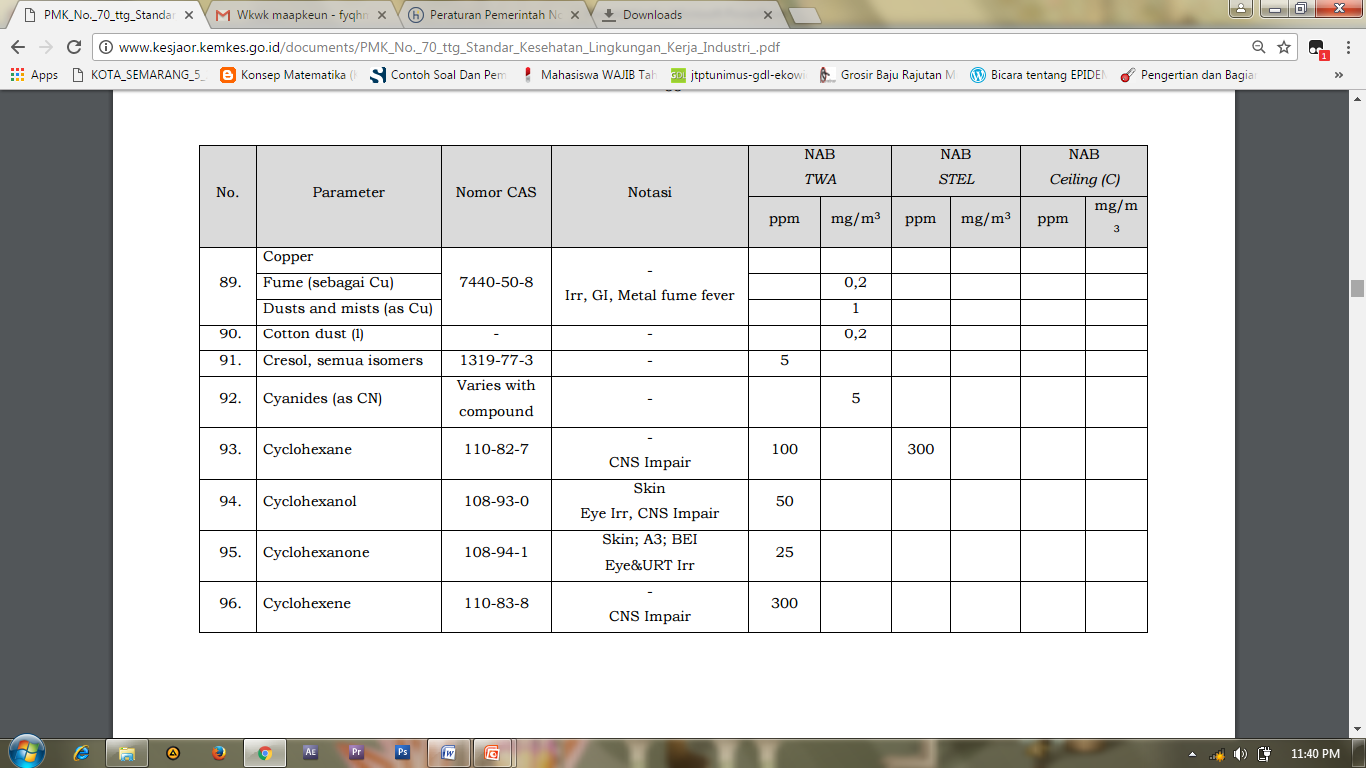 Cotton dusts
Bahaya mikrobiologi
Bahaya bahan kimia
Bahaya fisika

Cresol
	Irritasi dan korosi, Batuk, Napas tersengal, Pening, agitasi, sesak, Mual, Muntah, gangguan kardiovaskular, Sakit kepala & Resiko kebutaan

Cyclohexane
Menyebabkan iritasi kulit
Menyebabkan iritasi mata yang serius. 
Cyclohexanol
Berbahaya jika tertelan atau bila terhirup. 
Menyebabkan iritasi kulit. 
Dapat menyebabkan iritasi pada saluran pernafasan.
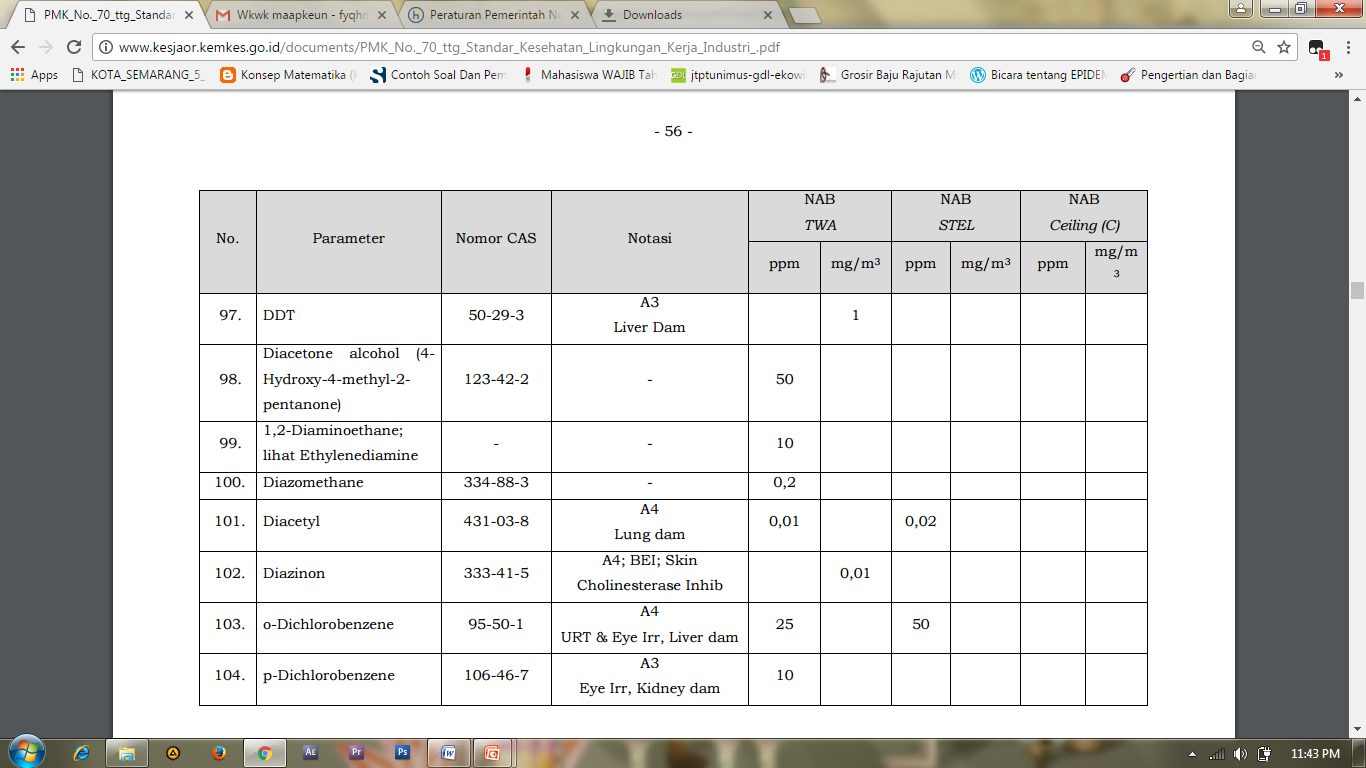 DDT
	Menyebabkan : kanker, infertilitas, keguguran bagi wanita hamil dan bayi berat lahir rendah, kerusakan sistem saraf dan hati.
Ethylenediamine
Toksik jika terkena kulit. 
Menyebabkan kulit terbakar yang parah dan kerusakan mata. 
Dapat menyebabkan reaksi alergi pada kulit
Dapat menyebabkan alergi atau gejala asma atau kesulitan bernafas jka terhrup. 
Diduga dapat merusak kesuburan atau janin. 
Menyebabkan kerusakan pada organ. 
Dapat menyebabkan kerusakan pada organ melalui paparan yang lama atau berulang
Berbahaya pada kehidupan perairan dengan efek jangka panjang.
O-Dichlorobenzene
	Toksik bila tertelan atau bila terhirup
	Berbahaya jika terkena kulit
 	Menyebabkan kulit terbakar yang parah dan kerusakan mata.
	 Dapat menyebabkan iritasi pada saluran pernafasan. 
	Diduga menyebabkan kerusakan genetik. 
	Dapat menyebabkan kerusakan pada organ (Sistem saraf pusat, Ginjal, Hati, Kulit) melalui perpanjangan atau paparan berulang.
	 Sangat toksik pada kehidupan perairan dengan efek jangka panjang.
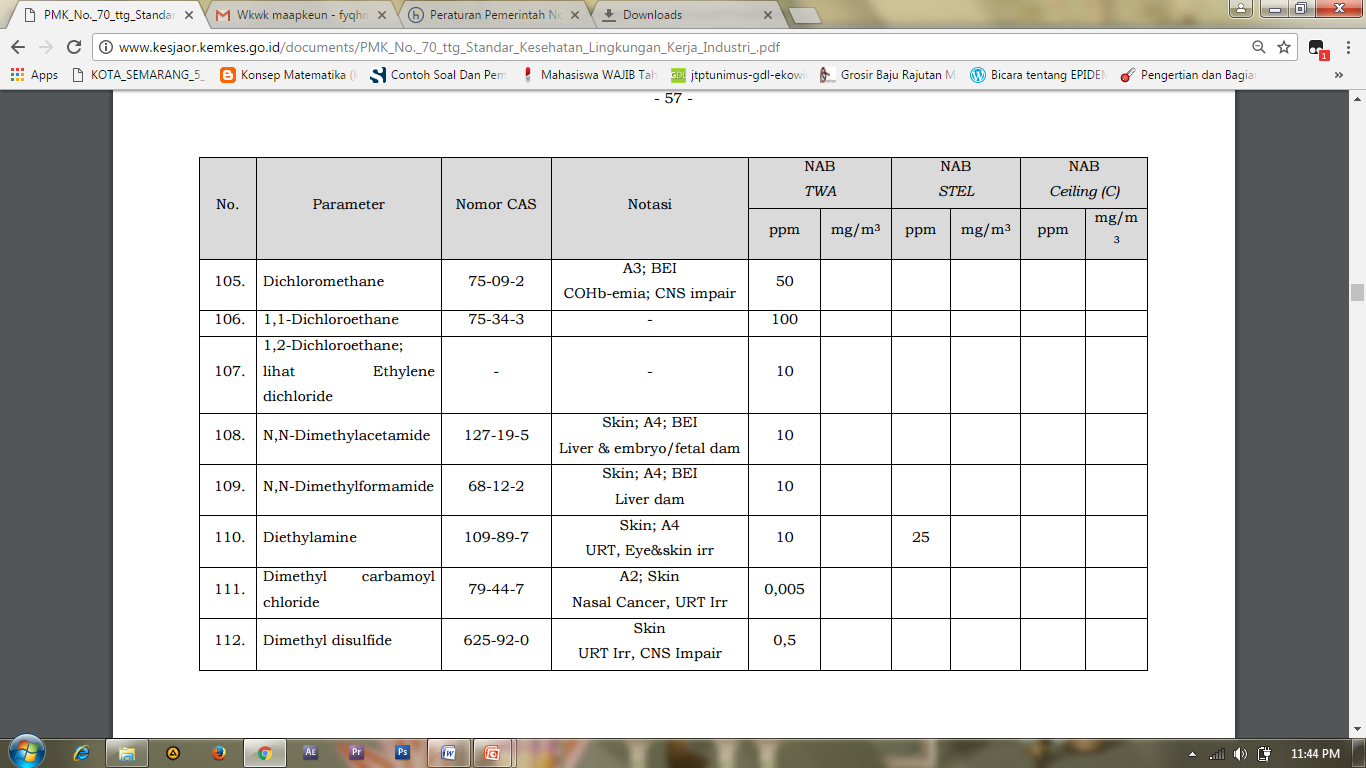 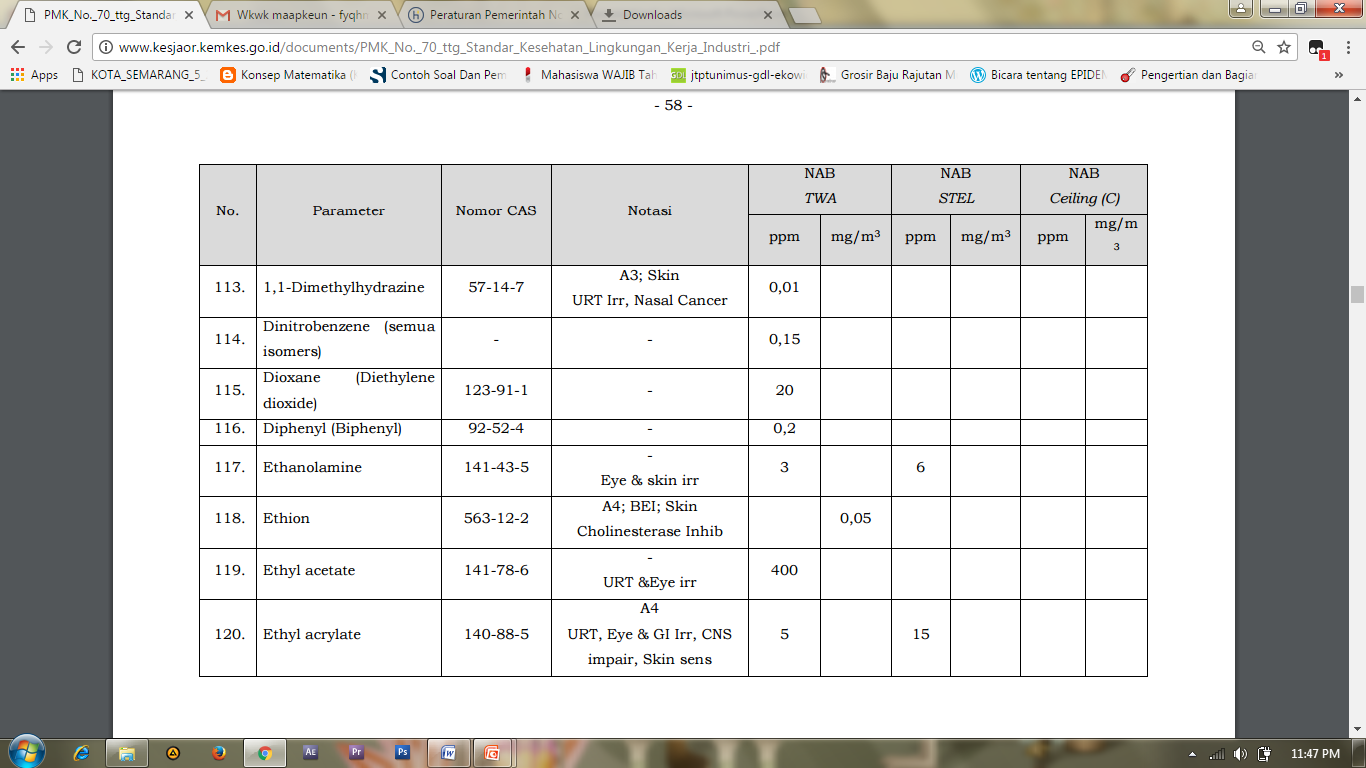 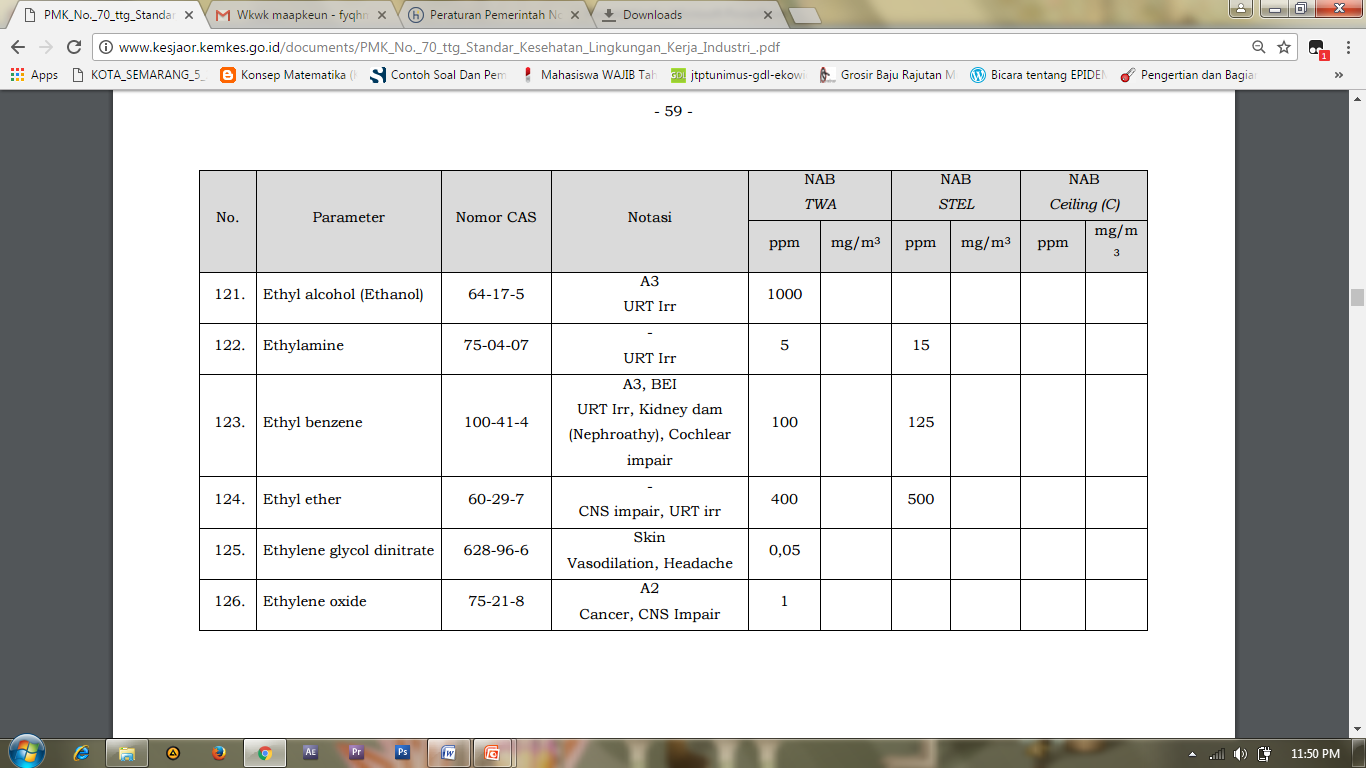 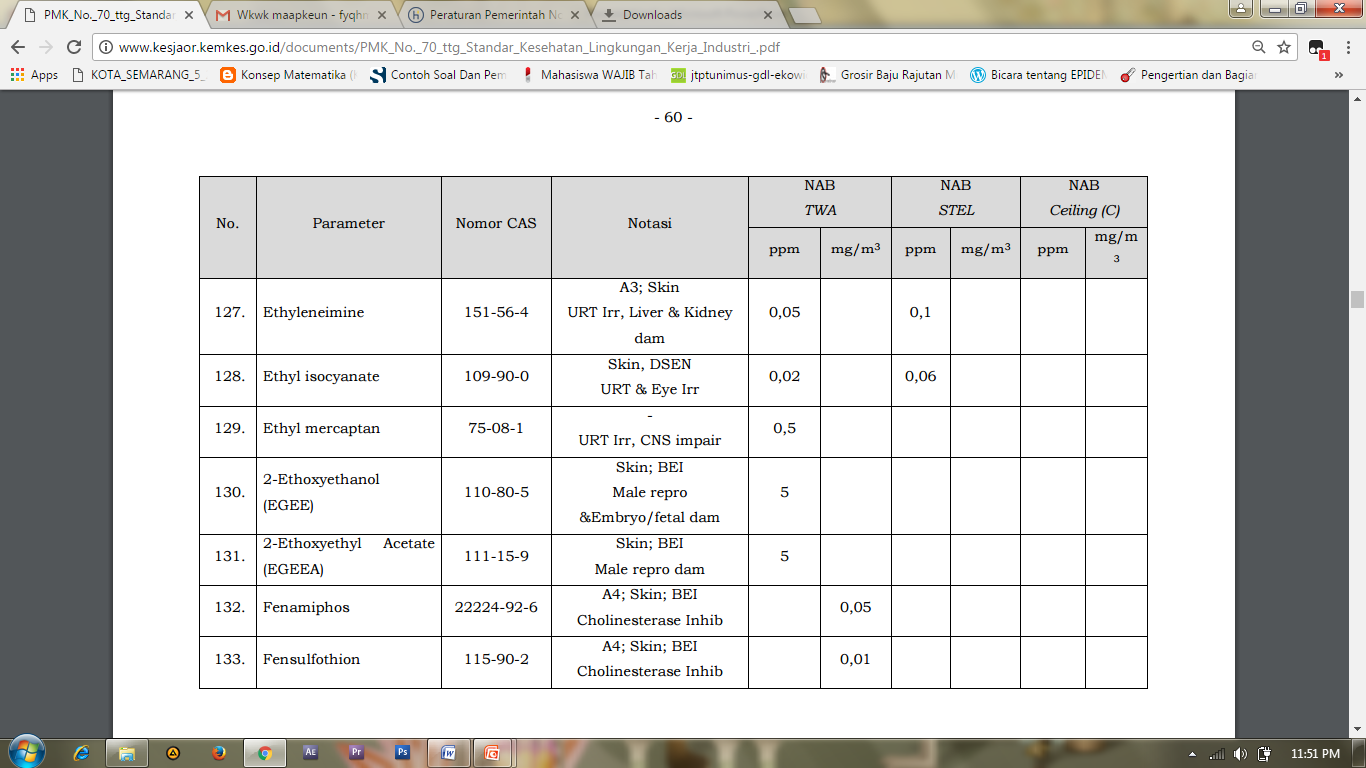 Fenamiphose : 
Menyebabkan iritasi pada kulit
Menyebabkan iritasi pada mata
Dapat menyebabkan reaksi alergi ringan pada kulit
Dapat berbahaya jika tertelan dan masuk kedalam saluran pernafasan.

Fensulfothion :
	Gejala dapat meliputi pucat, mual, muntah, diare, kejang perut, sakit kepala, pusing, nyeri mata, pandangan kabur, miosis atau dalam beberapa kasus, khususnya gejala awal, midriasis, lakrimasi, pengeluaran saliva dan keringat, dan rasa bingung. Efek lain yang dilaporkan terjadi pada susunan syaraf pusat atau syaraf otot dapat meliputi gangguan koordinasi gerakan, bicara menjadi tidak jelas, arefleksia, lemah, letih, fasikulasi, kedutan, kemungkinan tremor pada lidah dan kelopak mata, dan akhirnya kelumpuhan pada kaki dan tangan dan kemungkinan pada otot pernafasan.
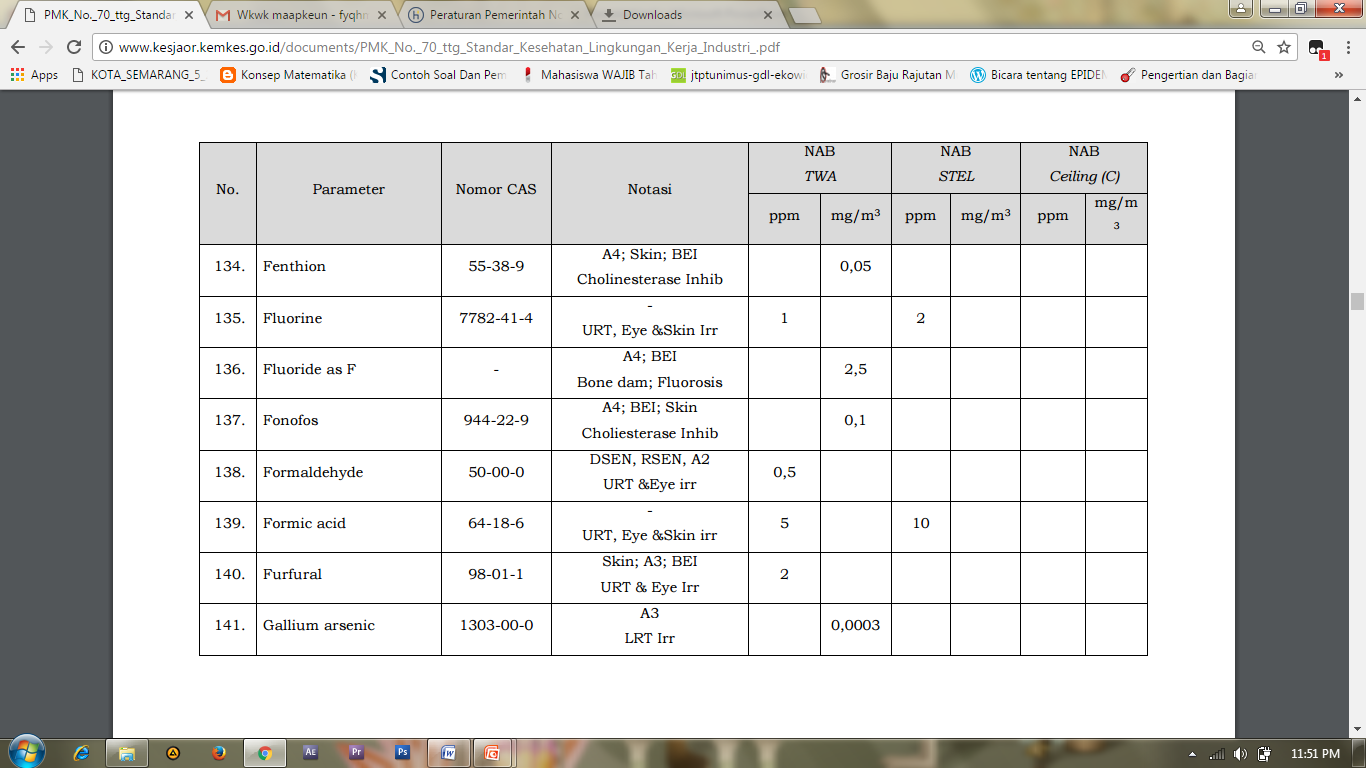 Fenthion :
Toksik jika tertelan
Diduga merusak fertilitas/ janin
Sangat toksik bagi kehidupan akuatik dengan efek jangka pendek dan jangka panjang

Fluoride :
	Jika tertelan, senyawa fluoride bisa terakumulasi dalam tubuh, terutama pada tulang dan kelenjar. Kadar fluoride yang terlalu tinggi jelas mampu mengacaukan fungsi organ penting dalam tubuh.
 
Fonofos :
	Efek yang dilaporkan terhadap pekerja yang terpapar secara berulang meliputi kerusakan daya ingat dan konsentrasi, psikosis akut, depresi berat, sifat cepat marah, rasa bingung, kelesuan, ketidakstabilan emosi, suka menyendiri (menarik diri dari lingkungan sosial), sakit kepala, kesulitan berbicara, waktu respon tertunda, disorientasi tempat, mimpi buruk, berjalan sambil tidur, rasa mengantuk atau insomnia.
 
Formaldehyde :
	Dampak formaldehid pada manusia yaitu iritasi pada kulit, mata, hidung dan tenggorokan terjadi pada beberapa individu dengan paparan jangka terhadap konsentrasi formaldehid rendah di udara. Beberapa orang dengan asma menunjukkan tingkat sensitivitas tinggi terhadap formaldehid. Reaksi kulit alergi juga terindikasi pada beberapa pekerja yang terkena formaldehid. Pusing dan koordinasi tubuh terganggu juga dilaporkan oleh teknisi laboratorium yang terpapar formaldehid di udara.
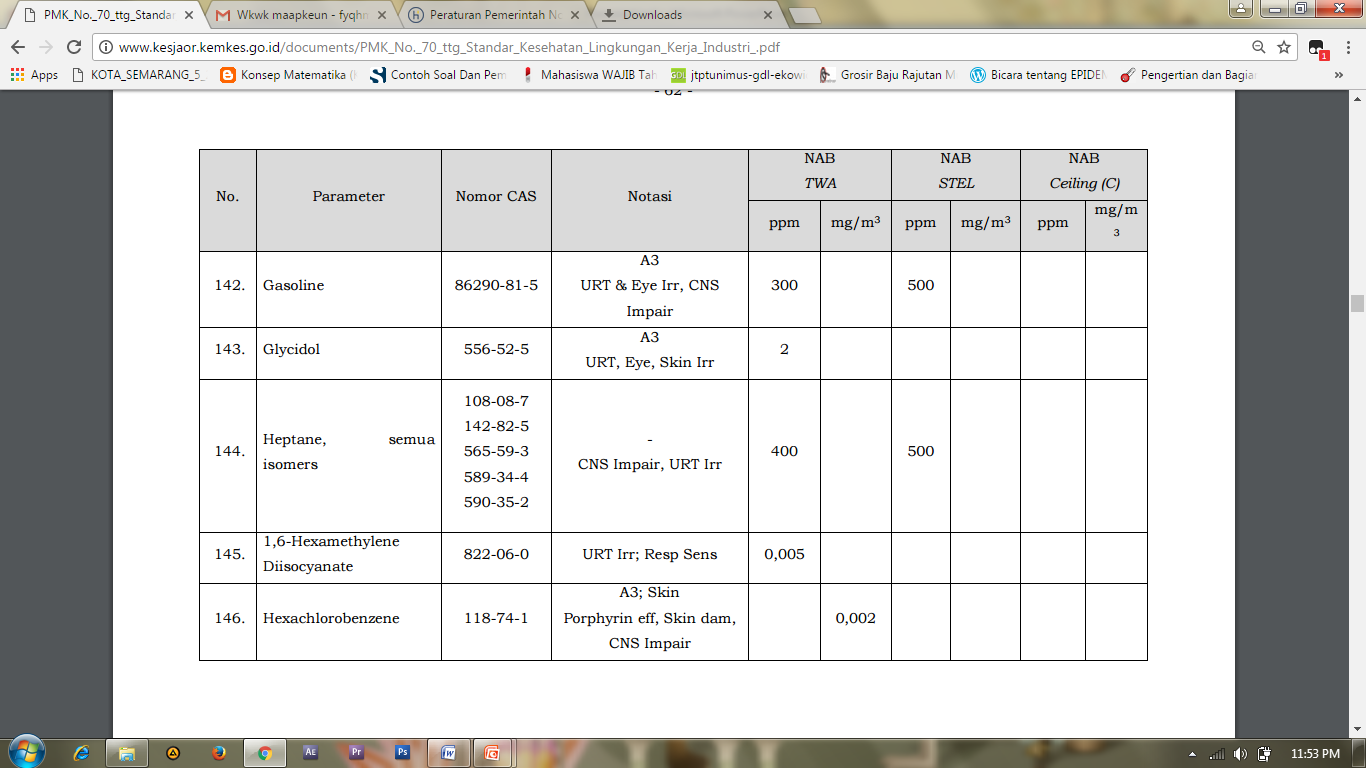 Gasoline :
Pernafasan                : menyebabkan sakit kepala, pusing
Pencernaan               : menyebabkan nausea dan muntah
Bahaya bila terserap : menyebabkan iritasi pada kulit dan mata

Heptane
Cairan dan uap amat mudah menyala. 
Mungkin fatal jika tertelan dan memasuki saluran/jalan udara. 
Menyebabkan iritasi kulit. 
Dapat menyebabkan mengantuk dan pusing.
Sangat toksik pada kehidupan perairan dengan efek jangka panjang. 

Hexamethylene Diisocyanate
	Bahan ini biasa digunakan sebagai cat eksterior pesawat dan kapal

Hexachlorobenzene :
	Merupakan salah satu racun pada lingkungan, jika semakin banyak jumlah yg terhirup maka semakin besar dampaknya seperti kanker, kerusakan hati dan ginjal, mudah lelah dan iritasi pada kulit.
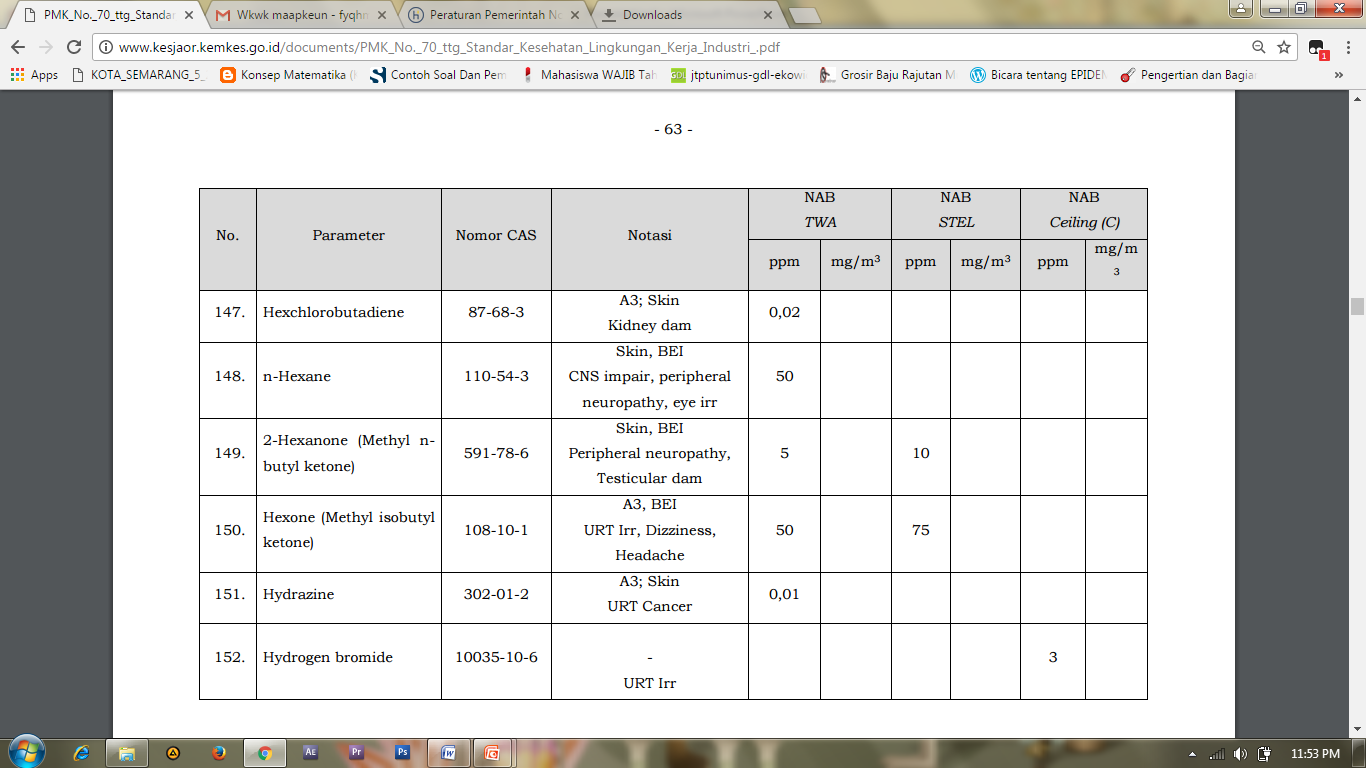 Hexachlorobutadiene :
	Beracun jika tertelan Beracun jika kena kulit Radang kulit Penyebab iritasi mata serius Beracun jika terhirup Dapat menyebabkan iritasi pada pernapasan Diduga menyebabkan kanker.
Hydrazine :
	Gejala akut pajanan (jangka-pendek) untuk tinggi tingkat hidrazin mungkin termasuk iritasi mata, hidung, dan tenggorokan, pusing, sakit kepala, mual, edema paru, kejang, koma pada manusia. Akut juga dapat merusak hati, ginjal, dan sistem saraf pusat. Cairan bersifat korosif dan dapat menghasilkan dermatitis akibat bersentukan dengan kulit pada manusia dan hewan.
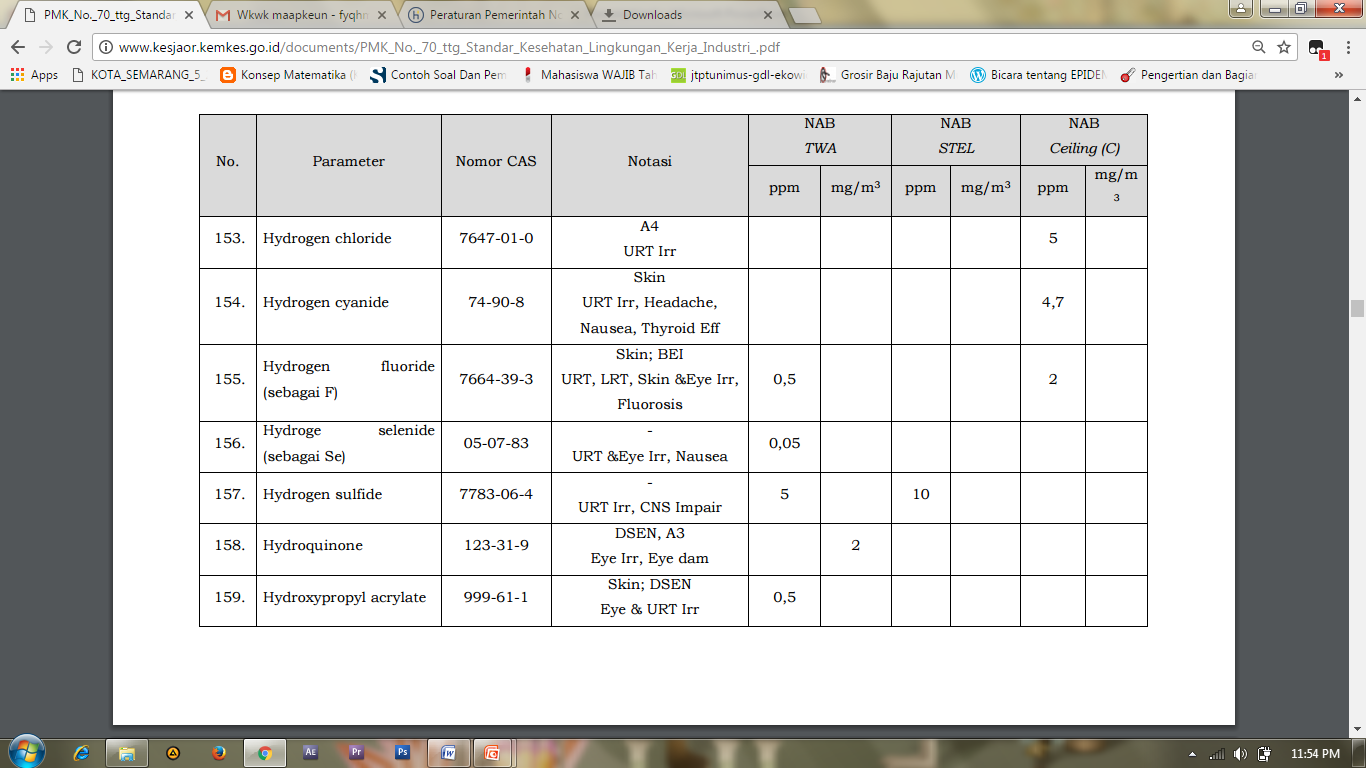 Hydrogen chloride :
Merusak Jaringan Pada Tubuh
Bakteri Akan Mati
Menyebabkan Maag 
Nyeri Di Ulu Hati
Sakit Kepala 
Luka pada lambung
Merusak Mata

Hydrogen cyanide :
	Sebenarnya, keracunan sianida agak sulit untuk dideteksi. Efek dari sianida sangat mirip dengan efek dari kekurangan napas, karena memang sianida bekerja dengan cara memberhentikan sel pada tubuh dari menggunakan oksigen yang dibutuhkan untuk bertahan hidup.
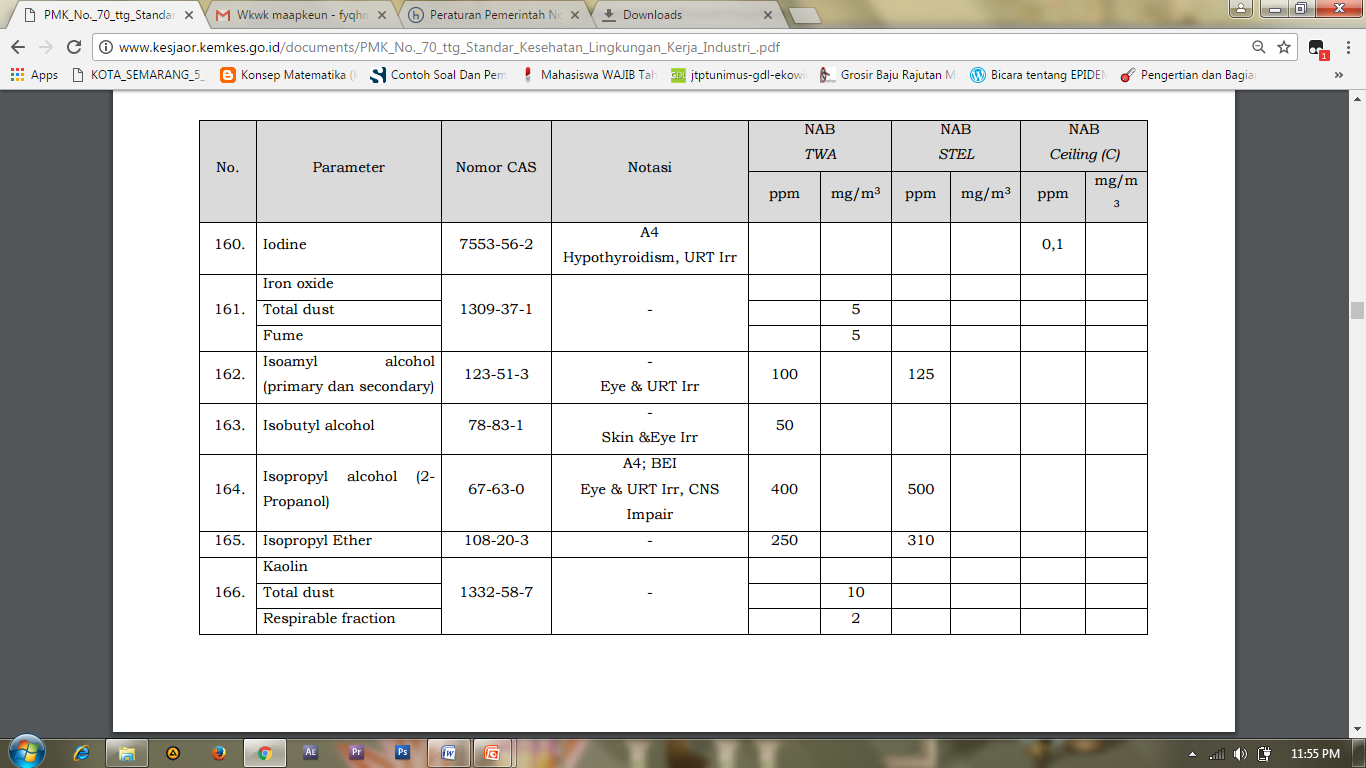 Iodine :
	Bahan ini cukup berbahaya terhadap saluran pernafasan, jika menghirup uap dapat mengiritasi paru-paru. Bekerja dengan bahan iodin tetap perlu menggunakan pelindung yang baik berupa pakaian yang spesifik, sarung tangan karet atau neoprene serta pelindung mata. Sehubungan sifat bahan tersebut termasuk dalam bahan berbahaya dan beracun, maka pembuangan limbah perlu tempat khusus karena sangat mengganggu ekosistem. Perlakuan bahan tersebut juga harus dilakukan di lemari asam serta harus mempertimbangkan ventilasi yang baik di laboratorium terkait.
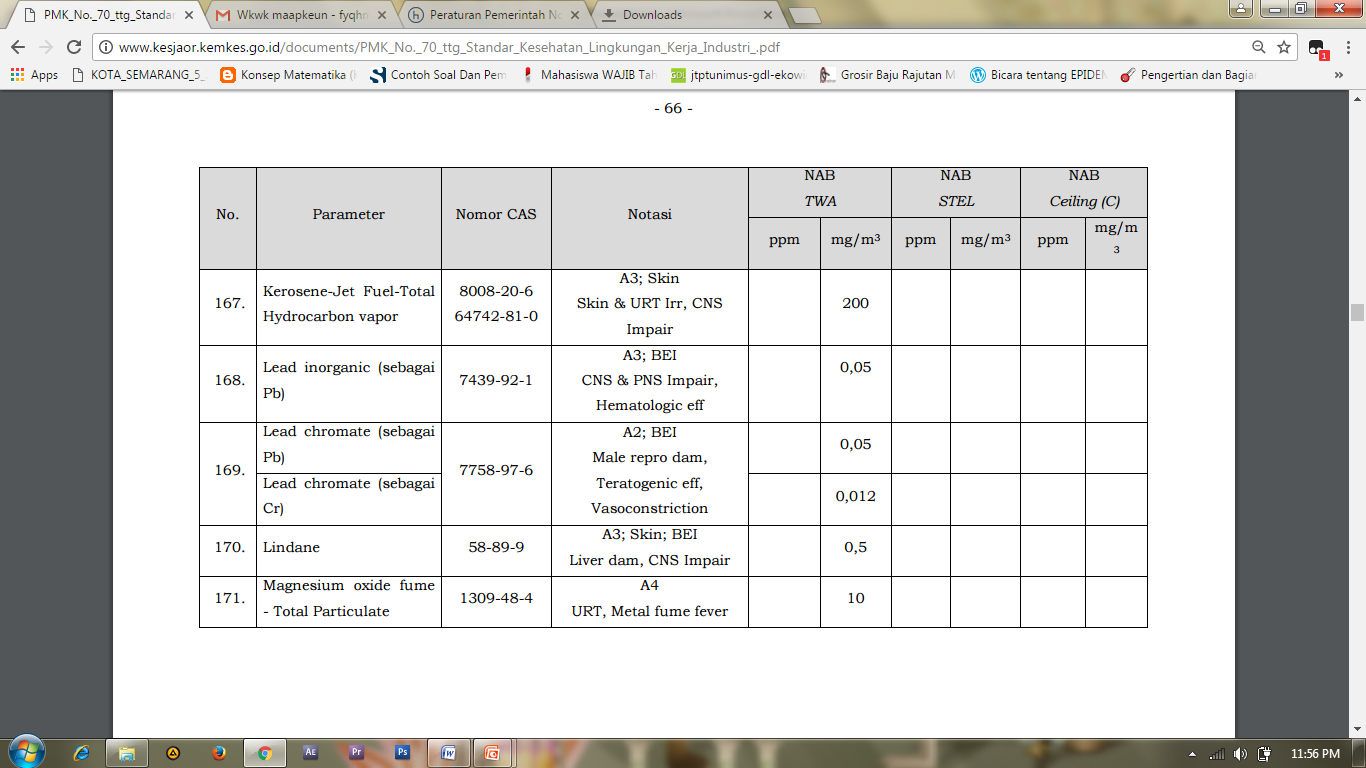 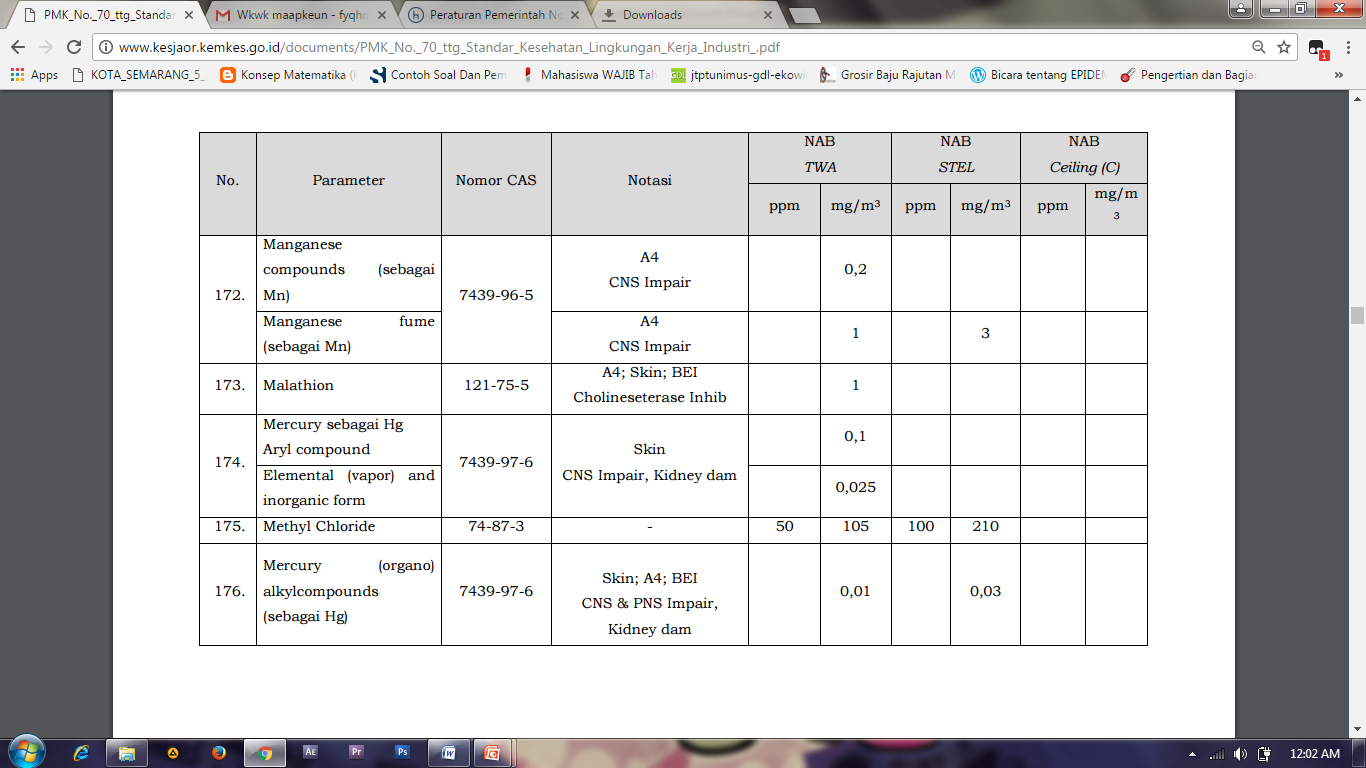 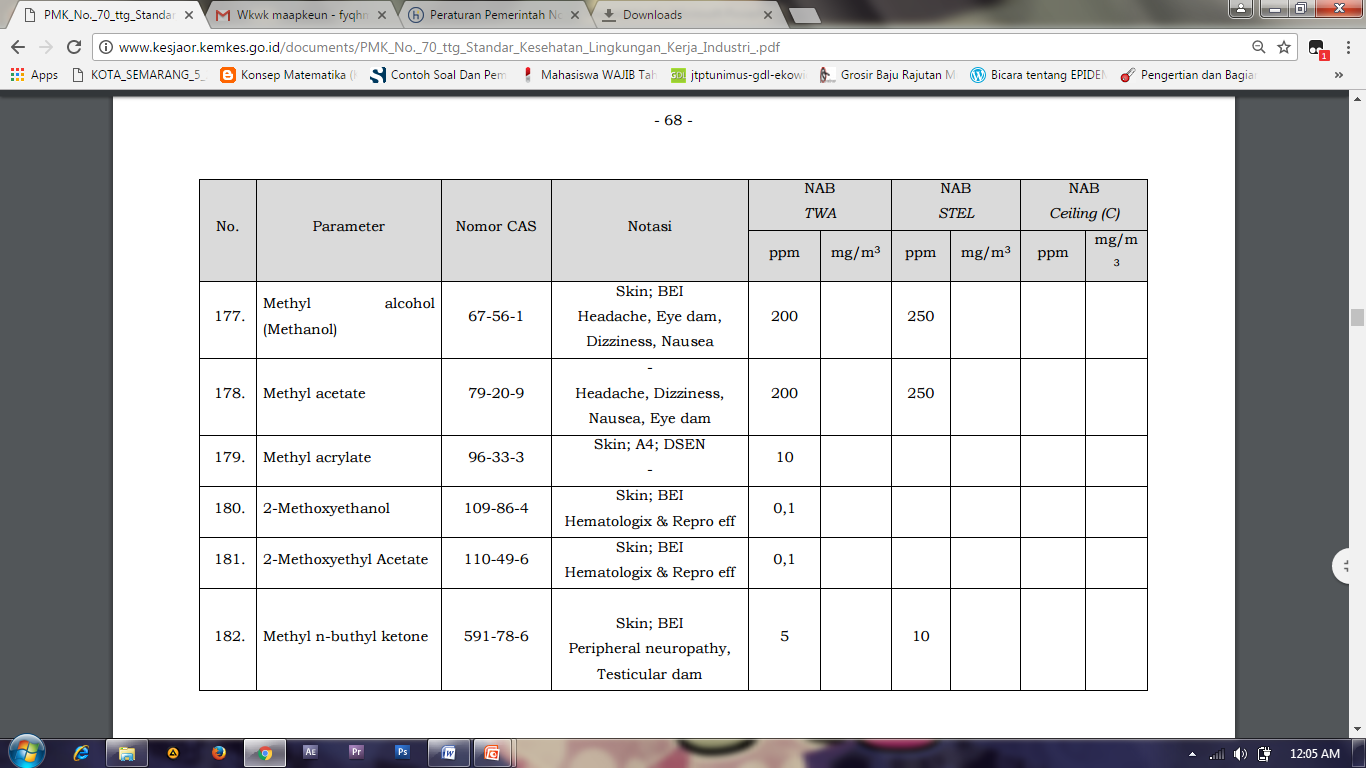 parameter
Ukuran yang digunakan dalam mengukur jenis dan  bahan kimia
Chemical Abstracts Services adalah nomor pendaftaran suatu bahan kimia yang diterbitkan oleh American Chemical Society
No CAS
standar yang digunakan untuk mengetahui konfigurasi elektron dari sebuah atom dan molekul. Dalam ilmu kimia untuk atom, notasinya terdiri dari urutan orbital atom dengan nomor elektron mengisi masing-masing orbital dalam format angka berpangkat.
Notasi
satuan konsentrasi yang sering dipergunakan dalam di cabang Kimia Analisa. Satuan ini sering digunakan untuk menunjukkan kandungan suatu senyawa dalam suatu larutan misalnya kandungan garam dalam air laut, kandungan polutan dalam sungai, atau biasanya kandungan yodium dalam garam juga dinyatakan dalam ppm.
ppm
Miligram bahan kimia per meter kubik udara
Mg/m3
TLV-TWA (Thershold Limit Value-Time Weighted Average)
Konsentrasi rata-rata tertimbang waktu untuk 8 jam kerja atau 40 jam perminggu tanpa adanya efek kesehatan yang merugikan
Nilai ambang batas untuk pajanan 15 menit yang tidak boleh dilampau pada setiap waktu selama hari kerja, meskipun 8 jam TWA mendekati (TLV-TWA) Maksimum terjadinya STEL adalah 4 kali dalam sehari & Terdapat jangka waktu 60 menit diantaranya, meskipun konsentrasinya tidak melebihi TLV-TWA amaka konsentrasi STEL tidak boleh melebihi 5 kali nilai TLV-TWAnya
TLV-STEL (Thershold Limit Value- Short Term Exposure Limit)
TLV – Ceiling ((Thershold Limit Value-Ceiling)
Konsentrasi tertinggi yang tidak diperkenankan tercapai pada setiap bagian pajanan kerja.
Tabel NAB (Nilai Ambang Batas) Bahan Kimia
t
Struktur Permenkes No. 70 Tahun 2016
STANDAR KESEHATAN LINGKUNGAN KERJA INDUSTRI
Nilai Ambang Batas Lingkungan Kerja Industri
Standar Baku Mutu Kesehatan Lingkungan (SBMKL)
Indikator Pajanan Biologi (IPB)
Faktor Fisik
Faktor Kimia
Pedoman Penggunaan NAB Bahan Kimia
1) Sensitisasi
		Notasi ‘sens’ mengacu pada bahan kimia yang berpotensi menyebabkan sensitisasi. Bila terdapat bukti  yang spesifik rute pajanan yang menyebabkan sensitisasi maka dituliskan DSEN (dermal sensitization) atau RSEN (respiratory sensitization). Sensitisasi dapat disebabkan oleh pajanan melalui jalur pernapasan, kulit atau konjungtiva. Jika seseorang sudah mengalami sensitisasi walaupun hanya satu kali, maka pajanan berikutnya terhadap bahan kimia yang sama walaupun pada kadar yang sangat rendah, biasanya dapat mengakibatkan reaksi alergi yang berat/serius.
Contoh: Toluene diisocyanate (TDI) sering ditemukan pada cat merupakan  respiratory sensitization dan apabila terjadi pajanan berulang dapat menyebabkan reaksi asma yang berat pada individu yang sudah mengalami efek sensitisasi.
2) Skin


		Notasi ‘Skin’ mengacu pada bahan kimia yang 
berpotensi berkontribusi secara signifikan terhadap total 
pajanan melalui rute kulit, termasuk membran mukosa 
dan mata, baik melalui kontak dengan uap, cairan
maupun padatan. Notasi ini harus diperhatikan, 
terutama bila bahan kimia tersebut kontak dengan kulit 
karena dapat menyebabkan  over-exposure  meskipun 
konsentrasi pajanan di udara lingkungan kerja di bawah 
NAB.Contoh: Benzene, Carbon tetrachloride, Cresol, dan 
lain-lain.
Penggunaan notasi ‘skin’ untuk memberikan kewaspadaan bahwa sampling udara tidak cukup untuk mengetahui pajanan pekerja, jadi perlu dilakukan upaya pencegahan terjadinya absorbsi melalui kuli :
Konversi Konsentrasi terhadap ppm dan mg/m3.
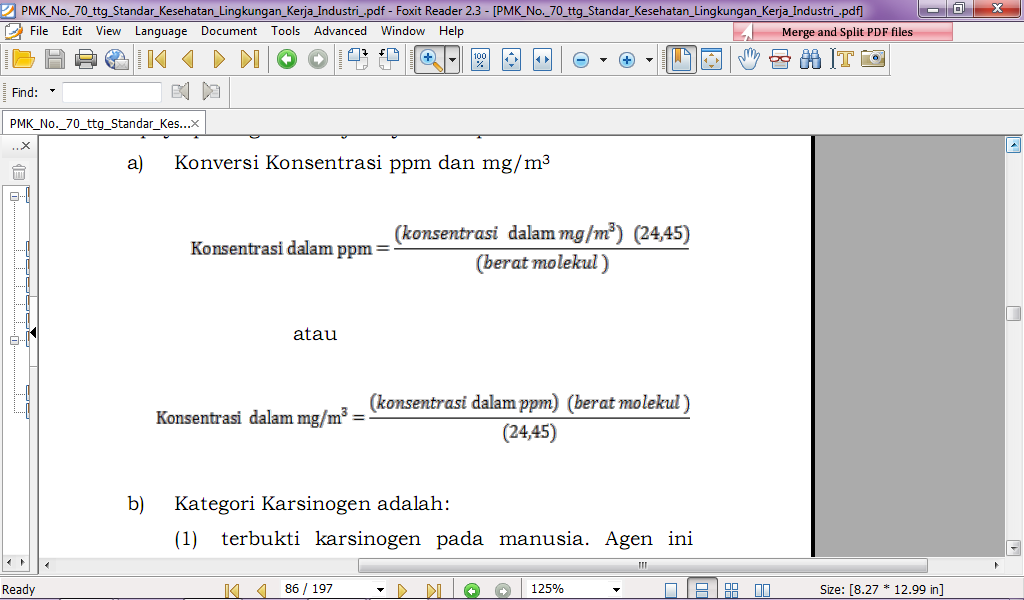 2. Kategori Karsinogen :
Pada manusia dengan bukti studi epidemiologi , pada hewan dengan percobaan dosis, rute pajanan, bagian yang terpajan, jenis histologis atau mekanisme yang dianggap relevan yang dengan pajanan pekerja.
3. Batas Ekskursi (Exscursion Limits)


		Beberapa bahan kimia mempunyai nilai NAB tetapi tidak mempunyai nilai STEL. Namun demikian, nilai ekskursi tetap perlu dikendalikan walaupun NAB tidak dilampaui. Oleh karena itu, 
    diberlakukan nilai ekskursi dengan pedoman 
    sebagai berikut: 

 1. Nilai pajanan boleh melampaui 3 kali nilai NAB, 
tetapi tidak boleh terpajan lebih dari total 30 
menit selama 8 jam kerja per hari. 

2.  Nilai pajanan sama sekali tidak boleh 
melampaui 5 kali NAB.
4. NAB Campuran
		Apabila terdapat lebih dari satu bahan kimia berbahaya yang bereaksi terhadap sistem atau organ yang sama, di suatu udara lingkungan kerja, maka kombinasi pengaruhnya perlu diperhatikan. Jika tidak dijelaskan lebih lanjut, efeknya dianggap saling menambah. Dilampaui atau tidaknya NAB campuran dari bahan kimia dapat diketahui dengan menghitung jumlah perbandingan konsentrasi dan NAB masing-masing dengan rumus :
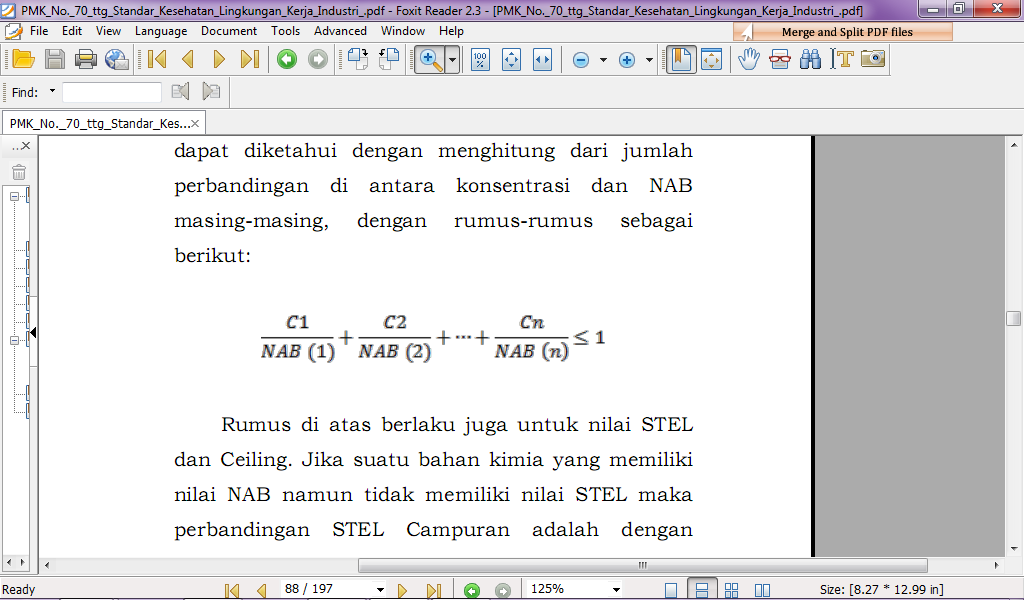 Apabila jumlahnya lebih dari 1, berarti NAB campuran dilampaui.
Efek Aditif (saling menambahkan). Bila hasilnya lebih dari 1, maka NAB campuran terlampaui.




Efek Independent
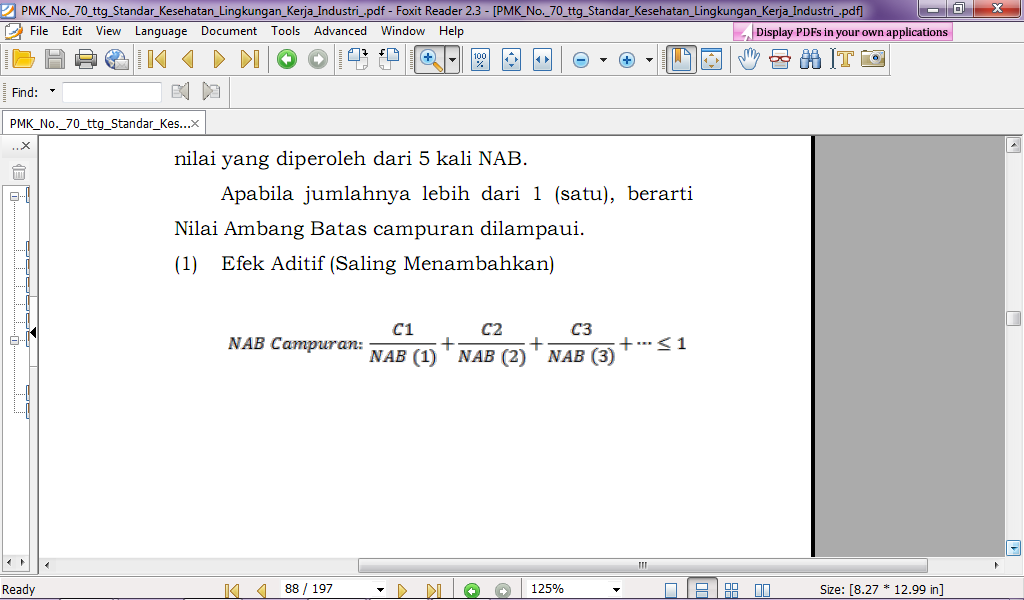 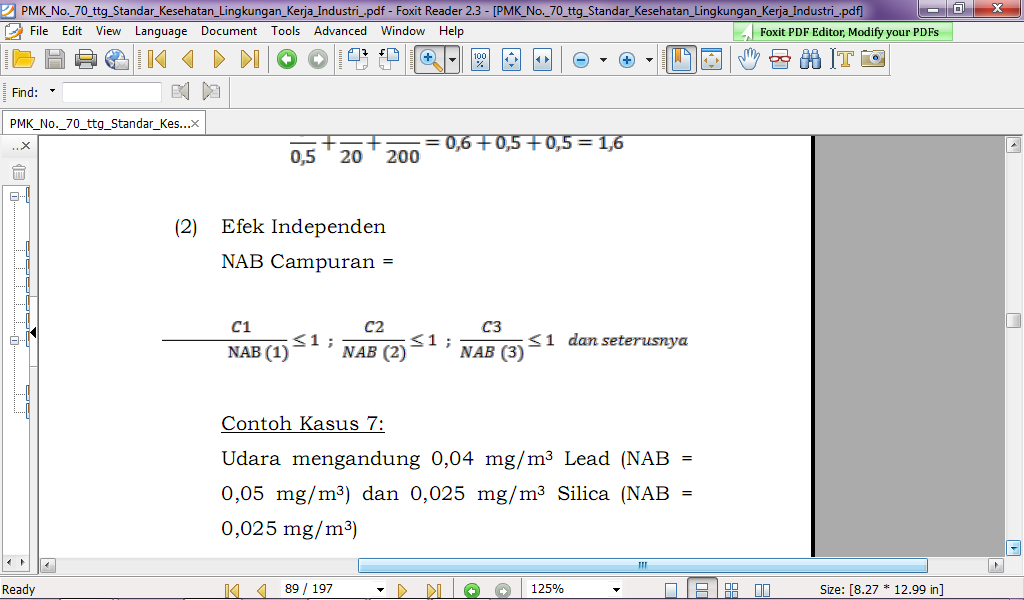 5. Penyesuaian NAB untuk shift kerja lebih dari 8 jam per Hari dan 40 jam per Minggu
Penyesuaian NAB untuk shift kerja lebih dari 8 jam per hari dan 40 jam per minggu dapat dilakukan menggunakan salah satu dari 2 model perhitungan:
OSHA Model  : penyesuaian NAB dengan cara melakukan proporsional langsung terhadap lama shift (jam kerja ).
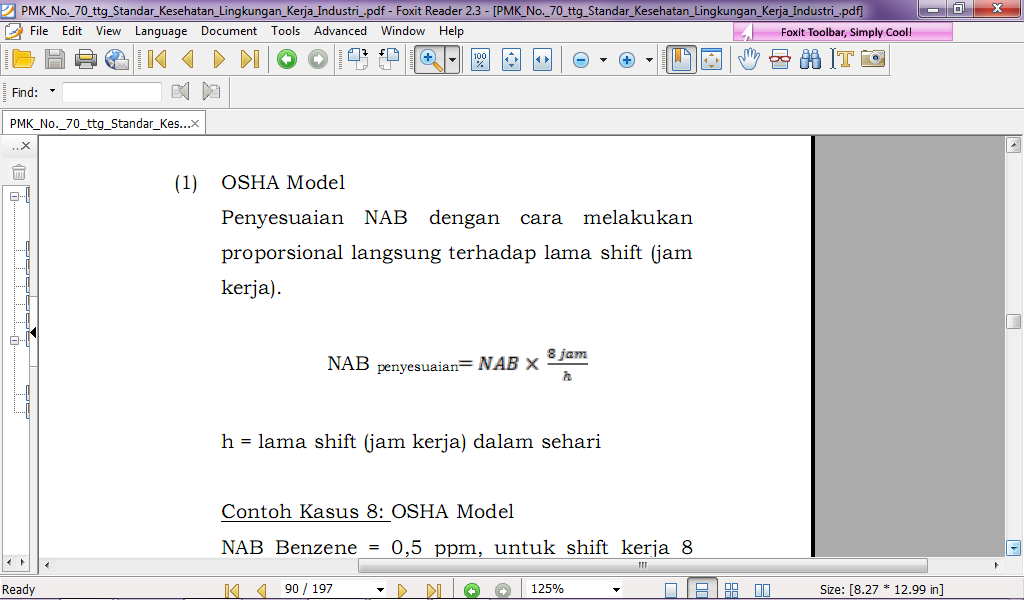 2. Brief & Scala Model : penyesuaian NAB secara proporsional dengan memperhitungkan lama shift kerja dan waktu recovery.
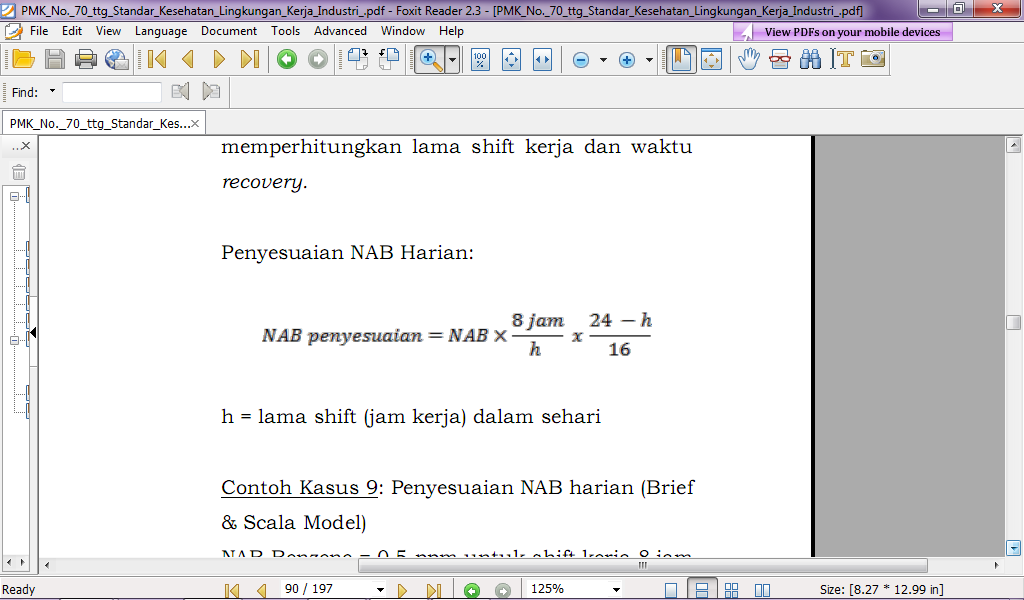 INDIKATOR PAJANAN BIOLOGI (IPB)
Indikator Pajanan Biologi (IPB) atau  Biological Exposure Indices (BEI) merupakan nilai acuan konsentrasi bahan kimia yang  terabsorpsi, hasil metabolisme (metabolit) bahan kimia yang  terabsorpsi, atau efek yang ditimbulkan oleh bahan kimia tersebut yang digunakan untuk mengevaluasi pajanan biologi dan potensi risiko kesehatan pekerja.
TABEL INDIKATOR PAJANAN BIOLOGI BAHAN KIMIA
Keterangan:


*  dengan hidrolisis
**  tanpa hidrolisis
Ns = Non Spesifik (determinan ini bersifat tidak spesifik karena dapat juga ditemukan akibat pajanan bahan kimia yang lain)
Sk = Semi Kuantitatif (Determinan yang mempunyai interpretasi kuantitatif masih diragukan. Determinan ini sebaiknya digunakan 
untuk tes skrining apabila tes kuantitatifnya tidak praktis atau digunakan sebagai tes konfirmasi apabila tes kuantitatifnya 
tidak spesifik dan sumber determinannya masih dipertanyakan)
B  = Background(determinan yang dapat ditemukan pada sampel spesimen dari pekerja yang tidak terpajan di tempat kerja pada 
konsentrasi yang dapat mempengaruhi interpretasi hasil. Nilai IPB telah mencakup konsentrasi background
Tabel Kriteria Waktu Sampling Pemantauan Biologi
a. Pedoman Penggunaan Indikator Pajanan Biologi (IPB)
	Zat kimia di udara lingkungan kerja dapat masuk ke dalam tubuh pekerja melalui saluran pernafasan, kulit, termasuk membran mukosa dan mata, serta saluran pencernaan. 
	Pemantauan biologi dapat dipergunakan untuk (1) mendeteksi dan menentukan penyerapan, baik kulit, sistem pencernaan, maupun sistem pernafasan; (2) menilai total pajanan di dalam tubuh; (3) memperkirakan pajanan yang tidak terukur sebelumnya; (4) mendeteksi pajanan di luar pekerjaan; (5) menguji efektifitas APD dan pengendalian engineering; (6) memantau cara/praktik kerja.
Nilai IPB merupakan nilai acuan yang digunakan untuk mengevaluasi pajanan dan potensi risiko kesehatan pekerja.
	Interpretasi nilai IPB dapat dilakukan oleh ahli higiene kerja (dokter atau non dokter).
	Metode analisis pada pemantauan biologi pada tabel 14 (Indikator Pajanan Biologi Bahan Kimia) merujuk pada metode: (1) NMAM (NIOSH Manual Analytical Method), (2) WHO (World Health Organization), (3) ACGIH (American Conference of Governmental Industrial Hygienist), dan (4) MDHS (Methods for the Determination of Hazardous Substances) dari HSE UK.
C. STANDAR BAKU MUTU KESEHATAN LINGKUNGAN (SBMKL)
Standar Baku Mutu Kesehatan Lingkungan (SBMKL) merupakan konsentrasi/kadar dari setiap parameter media lingkungan yang ditetapkan dalam rangka perlingdungan kesehatan pekrja sesuai satuannya berupa angka minimal yang diperlukan, atau maksimal atau kisaran yang diperbolehkan, bergantung pada karateristik parameter.
	Media lingkungan yang dimaksud meliputi media air, udara, tanah, pangan, sarana dan bangunan, serta vektor dan binatang pembawa penyakit.
Media Lingkungan Air
Media lingkungan air meiputi air minum dan air untuk keperluan higiene dan sanitasi, baik kuantitas maupun kualitas.
Kecukupan air minum dan air untuk keperluan higiene dan sanitasi
b. Kualitas Air Minum dan Air untuk keperluan higiene dan sanitasi
Air Minum
Standar baku mutu (SBM) air minum meliputi kualitas fisik, biologi, kimia dan radioaktivitas. 
Parameter wajib harus diperiksa secara berkala sesuai peraturan yang berlaku.
	Parameter wajib untuk SBM fisik air minum meliputi 8 parameter yaitu bau, rasa, suhu, warna, zat padat terlarut (TDS), dan kekeruhan. Penentuan kadar maksimum berdasrkan pertimbangan kesehatan melalui tolerable daily intake sebesar 2 liter/ orang/ hari dengan berat rata – rata 60 kg.
Tabel Standar Baku Mutu Fisik Air Minum
Tabel Standar Baku Mutu Biologi Air Minum
Tabel Standar Baku Mutu Kimia Air Minum
tabel standar baku mutu kimia air minum.docx
SBM untuk radioaktif dalam air minum berdasrkan pedoman WHO (2011) meliputi gross alpha dan gross beta, sebagai penapisan adanya pencemaran radionuklida dalam air. Satuan yang digunakan untuk SBM radioaktivitas adalah Becquerel/liter air minum yaitu unit konsentrasi aktifitas radioaktif yang mengalami disintegrasi perdetik.
2) Air untuk Keperluan Higiene dan Sanitasi
	Standar baku mutu air untuk keperluan higiene dan sanitasi meliputi kualitas fisik, biologi, dan kimia. Parameter wajib merupakan parameter parameter yang harus diperiksa secara berkala sesuai dengan peraturan perundang-undangan yang berlaku, sedangkan untuk parameter tambahan hanya diwajibkan untuk diperiksa jika kondisi geohidrologi mengindikasikan adanya potensi pencemaran berkaitan dengan parameter tambahan.
Tabel Standar Baku Mutu Fisik Air untuk Keperluan Higiene dan Sanitasi
Parameter SBM biologi air untuk keprluan higiene dan sanitasi sama dengan untuk air minum tetapi kadarnya berbeda untuk total coliform karena tidak digunakan untuk air minum.
Terdapat 9 parameter kimia yang wajib diperiksa secara berkala untuk SBM kimia air untuk keperluan higiene dan sanitasi, sedangkan parameter tambahan berjumlah 10 parameter dan masing – masing kadarnya dapat dilihat pada tabel berikut:
tabel standar baku mutu kimia air untuk keperluan higiene dan sanitasi.docx
2. Media Lingkungan Udara
Standar Baku Mutu (SBM) media udara meliputi standar baku mutu udara dalam ruang (indoor air quality) dan udara ambien (ambint air quality). Standar kualitas udara dalam ruang perkantoran menacu kepada peraturan perundang – undangan mengenai Standar Keselamatan dan Kesehatan Kerja Perkantoran, sedangkan SBM udara ambien mengacu ke peraturan Kementrian Lingkungan Hidup dan Kehutanan yang berlaku.
3. Media Lingkungan Tanah
Standar baku mutu media tanah yang berhubungan dengan kesehatan meliputi kualitas tanah dari aspek biologi, kimia dan radioaktivitas.
Standar Baku Mutu Biologi
SBM biologi tanah meliputi angka telur cacing (Ascaris lumbricoides) dan fecal coliform yang mengindikasikan adanya pencemaran tanah oleh tinja.
b) Standar Baku Mutu Kimia
SBM kimia tanah meliputi kimia anorganik yang terdiri dari 7 parameter yaitu timah hitam, Arsen, Kadmium, Krom (valensi 6), senyawa merkuri, boron dan tembaga dalam satuan mg/ kg. Sedangkan parameter organik meliputi BaP, DDT, Dieldrin, PCP, Dioksin (TCDD) dan Dioxin-like PCBs.
tabel standar baku mutu kimia tanah.docx
c) Standar Baku Mutu Radioaktivitas
Sebagai indikator pencemaran radon dengan satuan Bq/m3 tanah berkisar antara 100 – 300, dimana 3,7 Bq/m3 adalah setara dengan 1 pCi/L.
MEDIA LINGKUNGAN PANGANstandar baku mutu fisik meliputi :a. Suhu penyimpanan bahan pangan
b. Standar Baku Mutu Biologi
	standar baku mutu  biologi pangan siap saji terdiri dari paa\rameter wajib  yang harus diperiksa untuk semua pangan siap saji dan berbagai kategori industri, sedangkan parameter tambahan bakteri pathogen hanya diwajibkan untuk industri besar.
c. Standar Baku Mutu Kimia 
	parameter SBM kimia pangan dalam kelompok logam berat (arasen, kadmium, timah, timbal, dan merkuri)
MEDIA LINGKUNGAN PANGAN
STANDAR BAKU MUTU BIOLOGI PANGAN SIAP SAJI
STANDAR BAKU MUTU BIOLOGI PANGAN SIAP SAJI
Meliputi :a. Standar Baku Mutu Ruang Kerja
b. Standar Baku Mutu  Sarana Higiene dan Sanitasi
c. Standar Baku Mutu Limbah Cair
SARANA DAN BANGUNAN
Standar Baku Mutu  Sarana Higiene dan Sanitasi
STANDAR BAKU MUTU RUANG KERJA
Standar Baku Mutu Limbah Cair dari 35 jenis Industri mengacu pada Peraturan Menteri Lingkungan Hidup dan Kehutanan Nomor 5 Tahun 2014 tentang Baku Mutu Air Limbah.
STANDAR BAKU MUTU LIMBAH CAIR
Standar Baku Mutu Vektor 
	Standar baku mutu (SBM) vektor meliputi vektor malaria (Anopheles spp), Aedes aegypti, dan Culex sp. Untuk vektor malaria, ada 5 parameter yang terdiri dari jumlah gigitan nyamuk permalam, angka paritas, kapasitas vektor, kemampuan nyamuk menginfeksi perorang permalam dan indeks habitat dengan larva yang kesemuanya dikategorikan rendah dan tinggi
VEKTOR DAN BINATANG PEMBAWA PENYAKIT
VEKTOR DAN BINATANG PEMBAWA PENYAKIT
B. Standar Baku Mutu Binatang Pembawa Penyakit
Standar baku mutu (SBM) binatang pembawa penyakit meliputi SBM tikus, lalat, dan lipas. Setiap jenis binatang pembawa penyakit dikategorikan SBMnya rendah atau tinggi berdasarkan persentase binatang yang dapat ditangkap sesuai jenis perangkapnya.
VEKTOR DAN BINATANG PEMBAWA PENYAKIT
STANDAR BAKU MUTU BINATANG PEMBAWA PENYAKIT
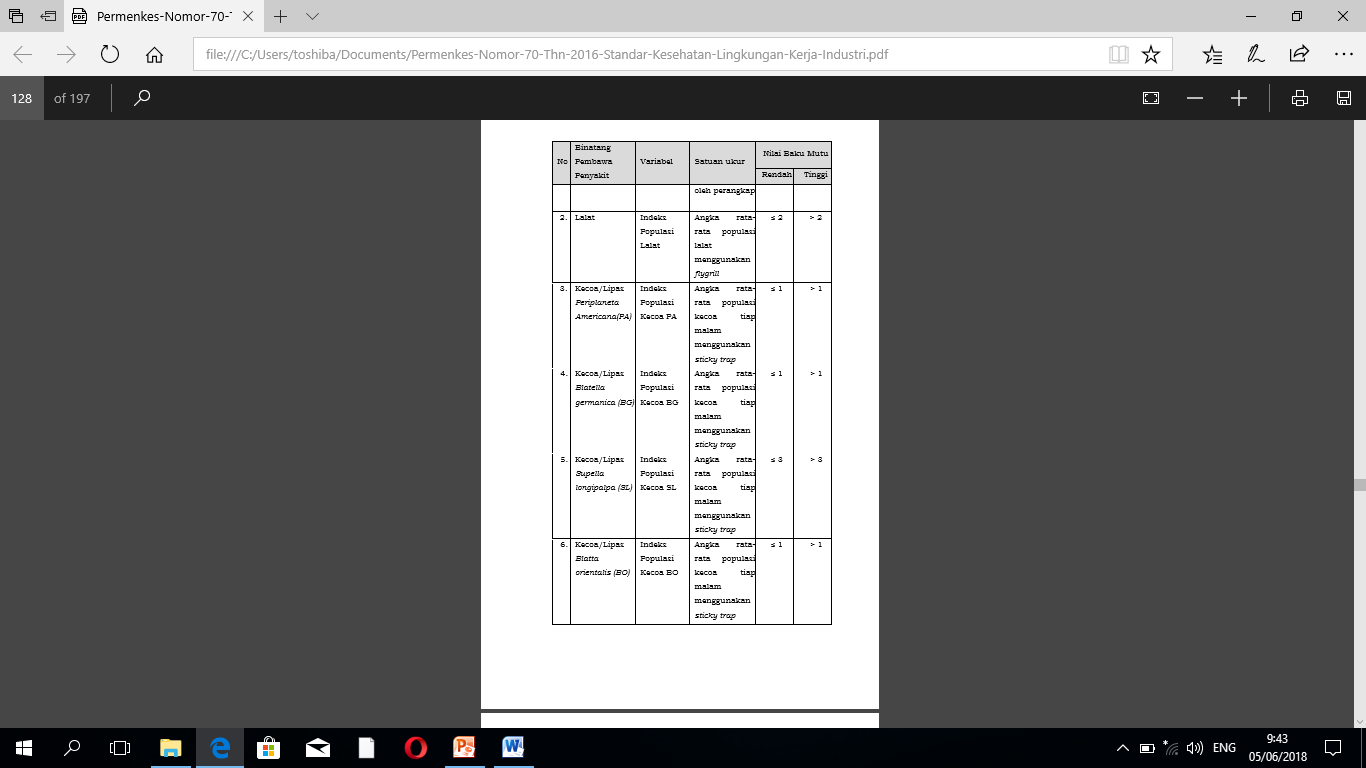 Persyaratan faktor pencahayaan
	Persyaratan Faktor Pencahayaan Persyaratan pencahayaan lingkungan kerja industri merupakan nilai tingkat pencahayaan yang disarankan berdasarkan jenis area, pekerjaan atau aktivitas tertentu. Persyaratan pencahayaan lingkungan kerja dikelompokkan menjadi: a. Persyaratan pencahayaan dalam gedung industri b. Persyaratan pencahayaan di luar gedung industri Persyaratan pencahayaan lingkungan kerja dinyatakan dalam satuan Lux.
PERSYARATAN KESEHATAN LINGKUNGAN KERJA INDUSTRI
2. Persyaratan pencahayaan dalam gedung industri
Persyaratan pencahayaan dalam gedung lingkungan kerja industri dikelompokkan menjadi area umum dalam gedung industri dan berdasarkan jenis area, pekerjaan atau aktivitas pada masing-masing jenis industri
PERSYARATAN KESEHATAN LINGKUNGAN KERJA INDUSTRI
Zona Lalu Lintas dan Area Umum dalam Gedung Industri
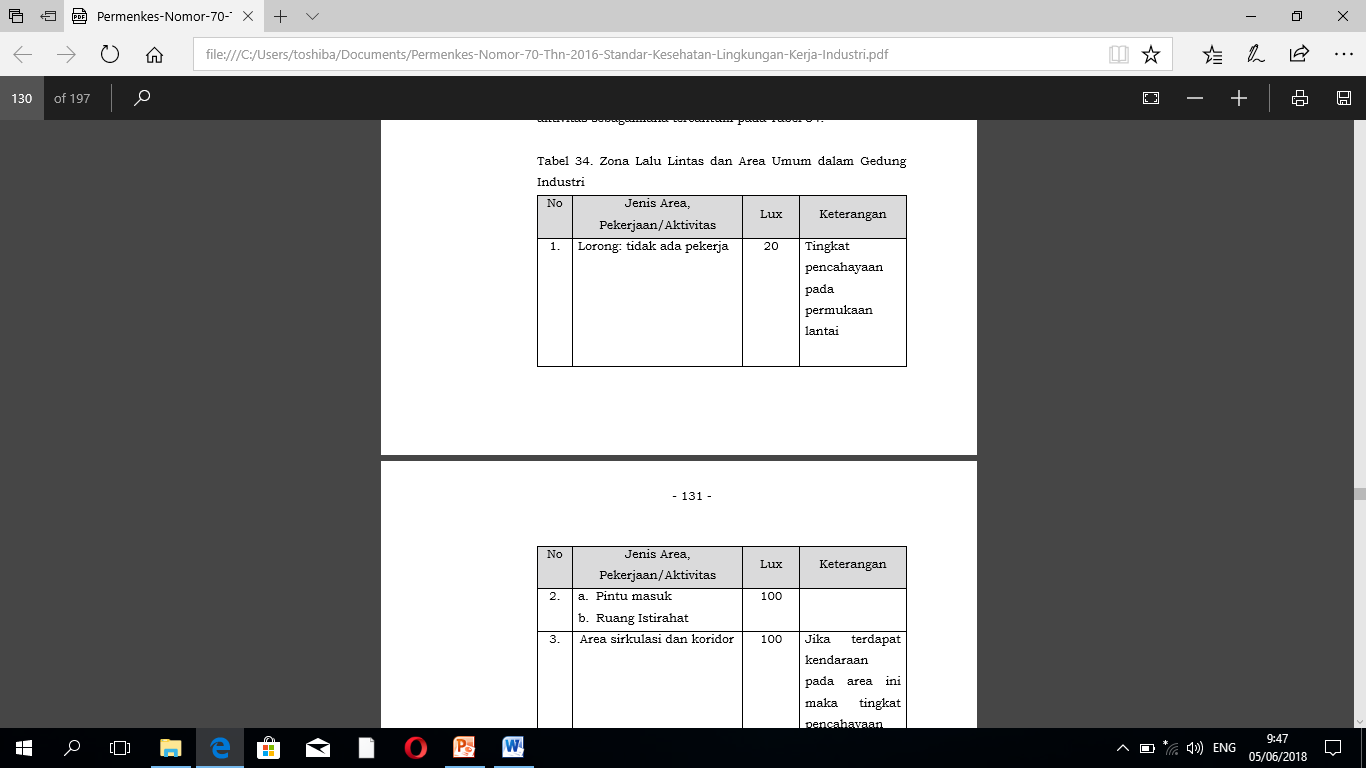 Zona Lalu Lintas dan Area Umum dalam Gedung Industri
KEGIATAN INDUSTRI DAN KERAJINAN KERAMIK, UBIN, KACA
KEGIATAN INDUSTRI DAN KERAJINAN – KIMIA, PLASTIK DAN KARET
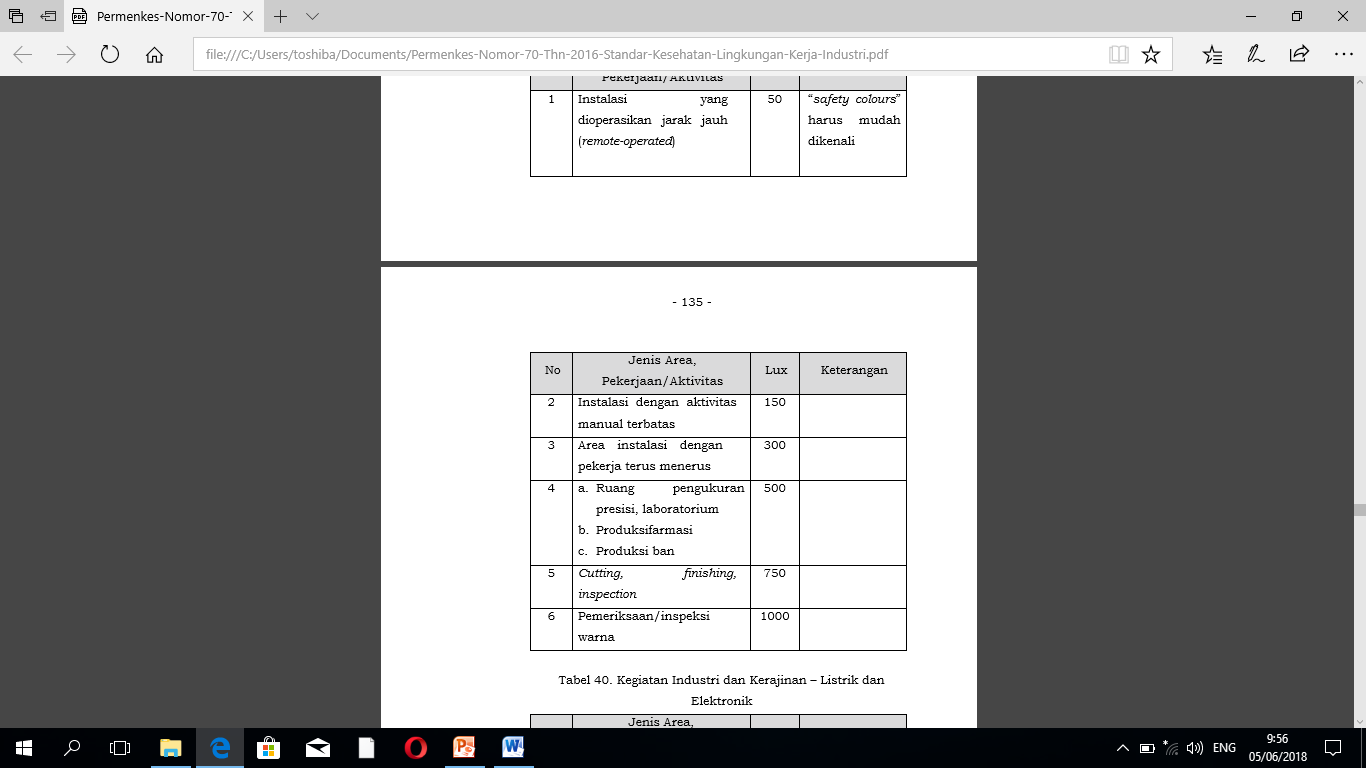 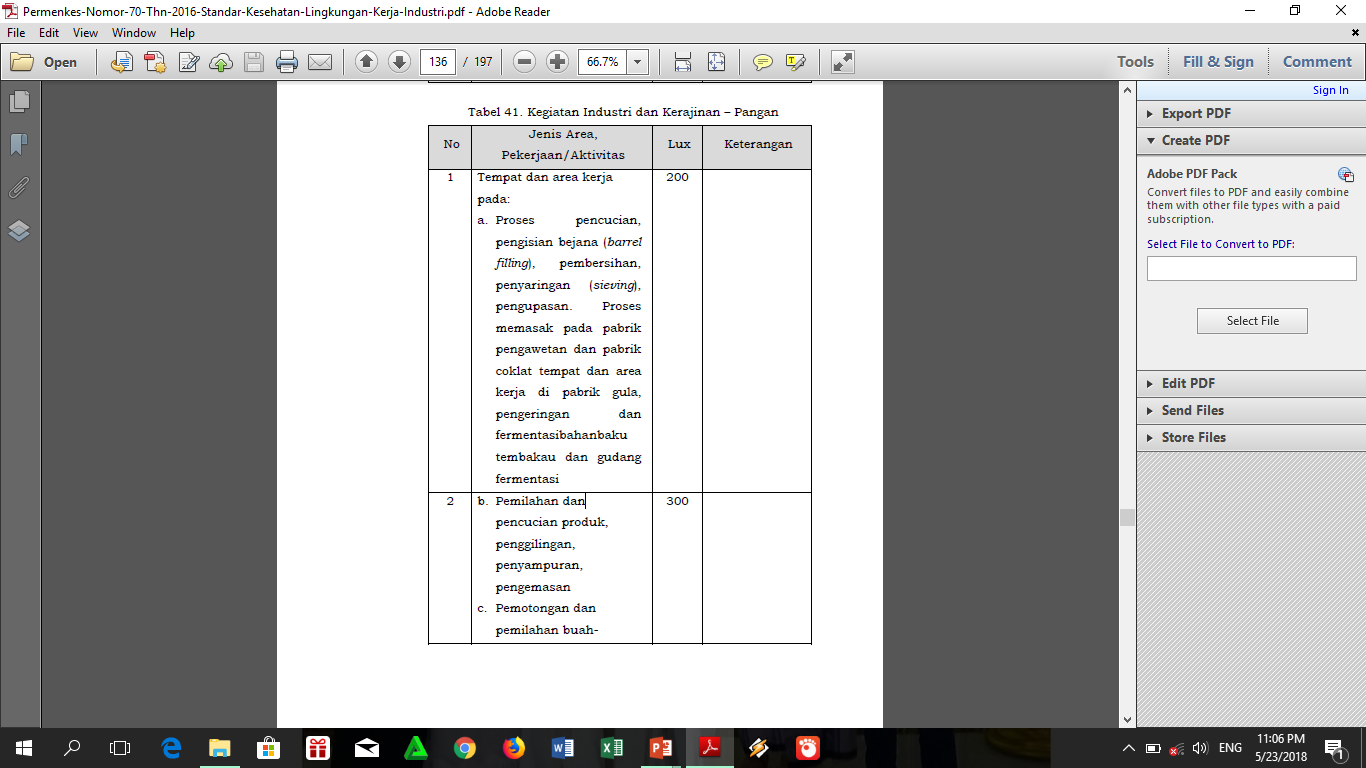 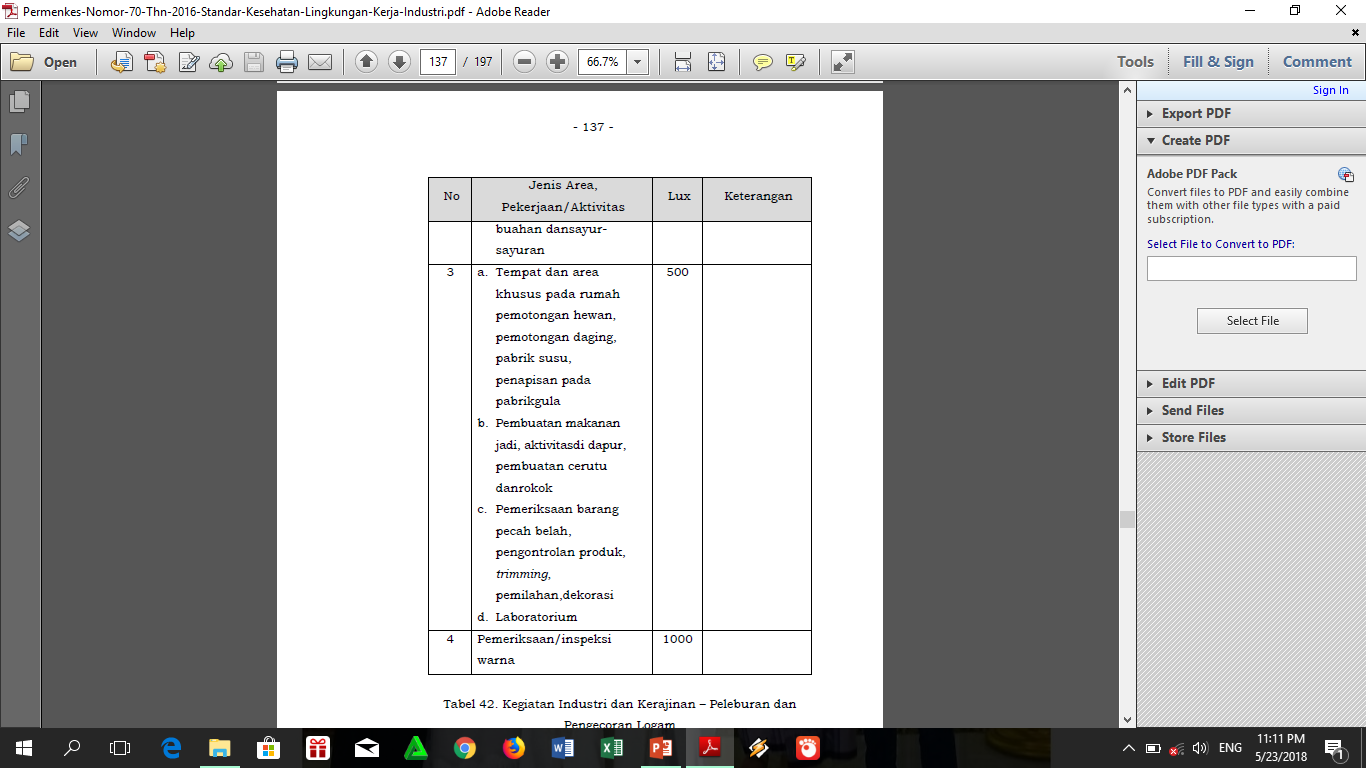 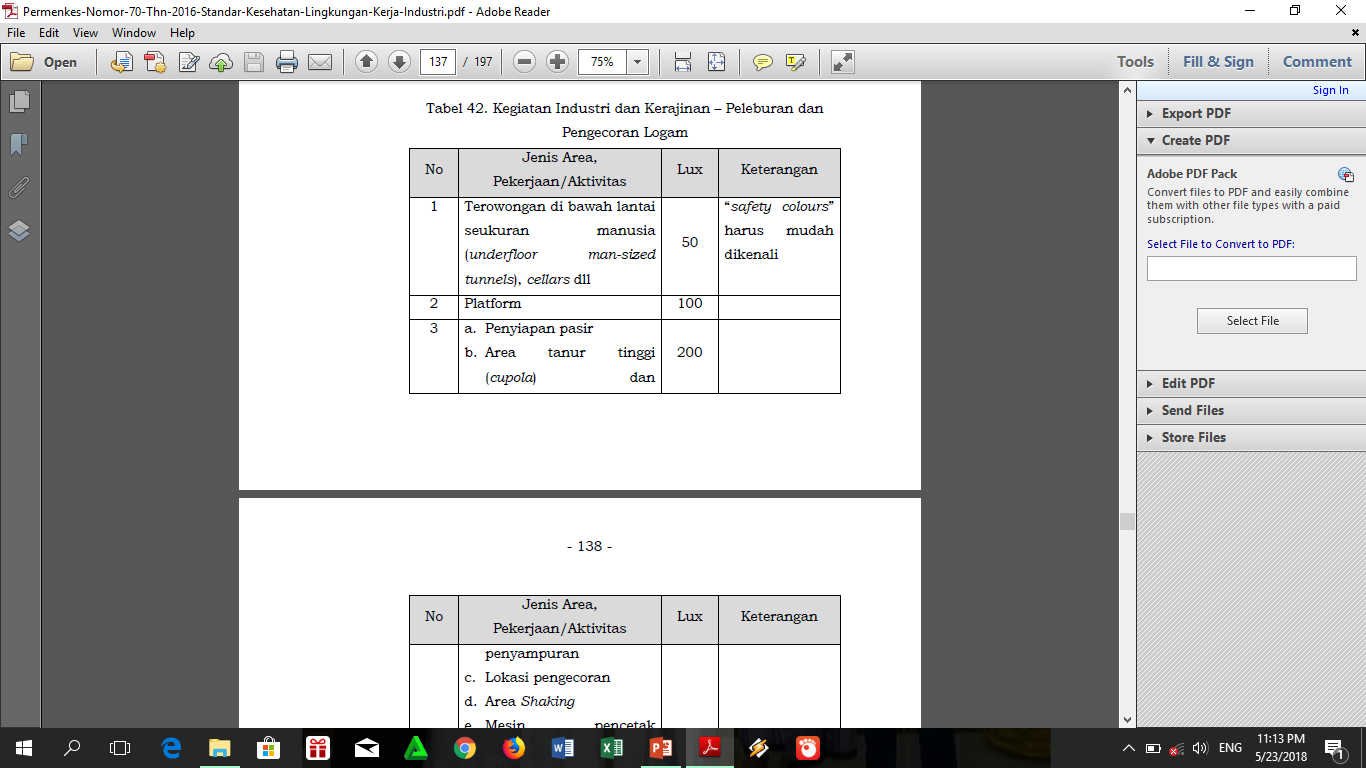 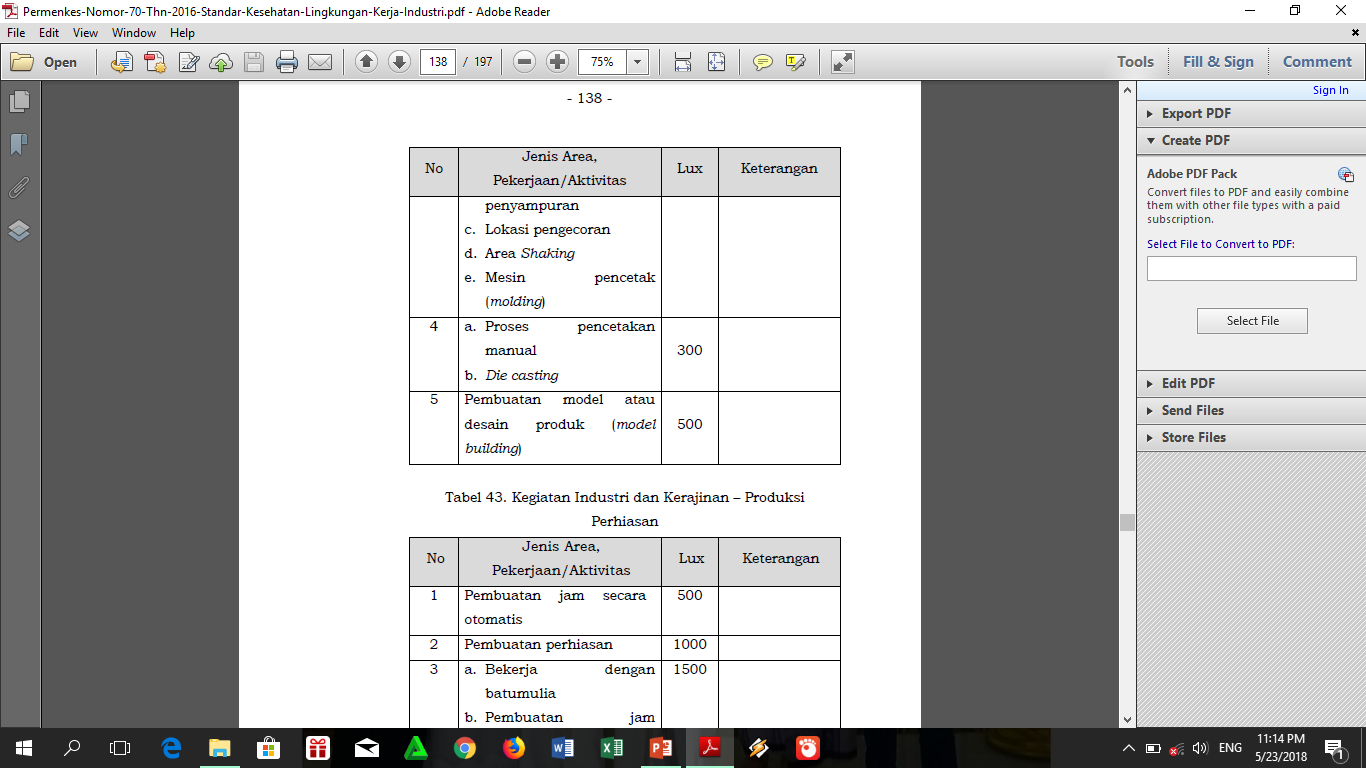 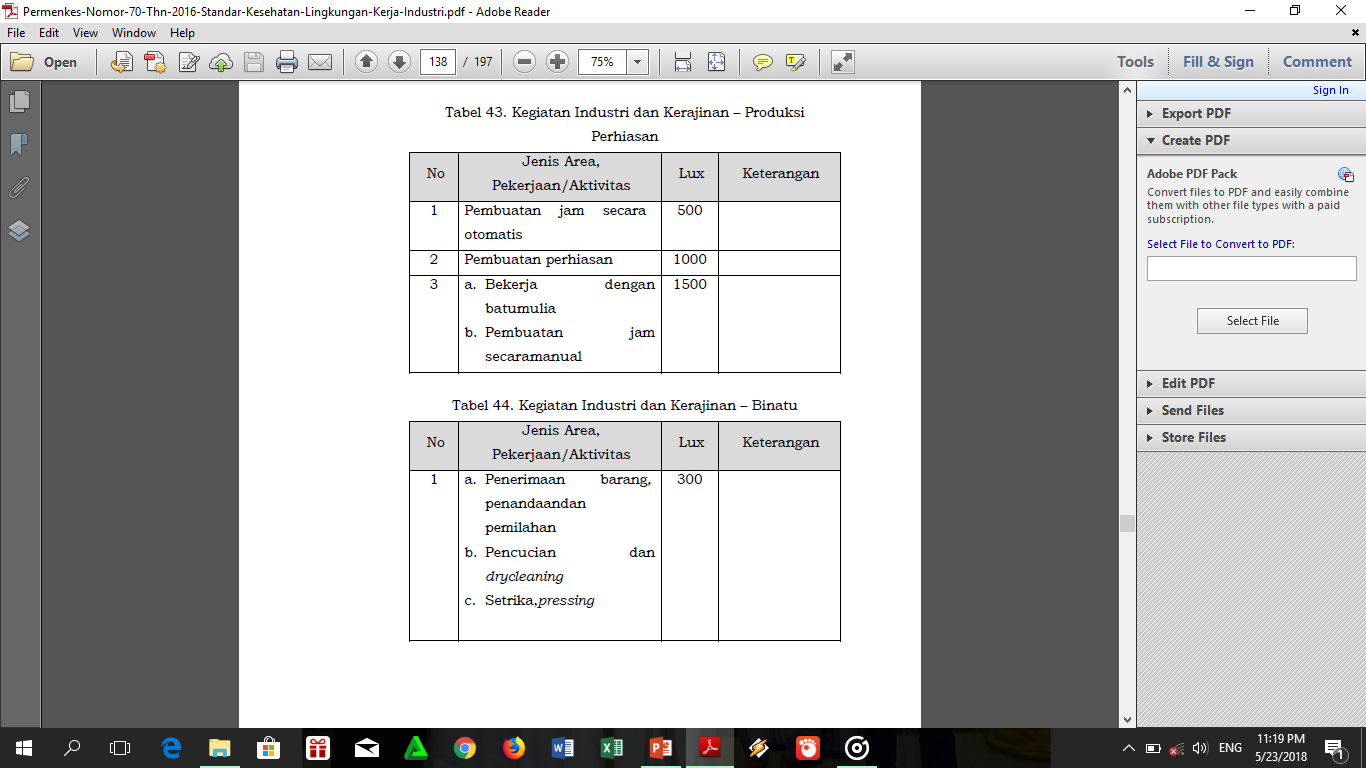 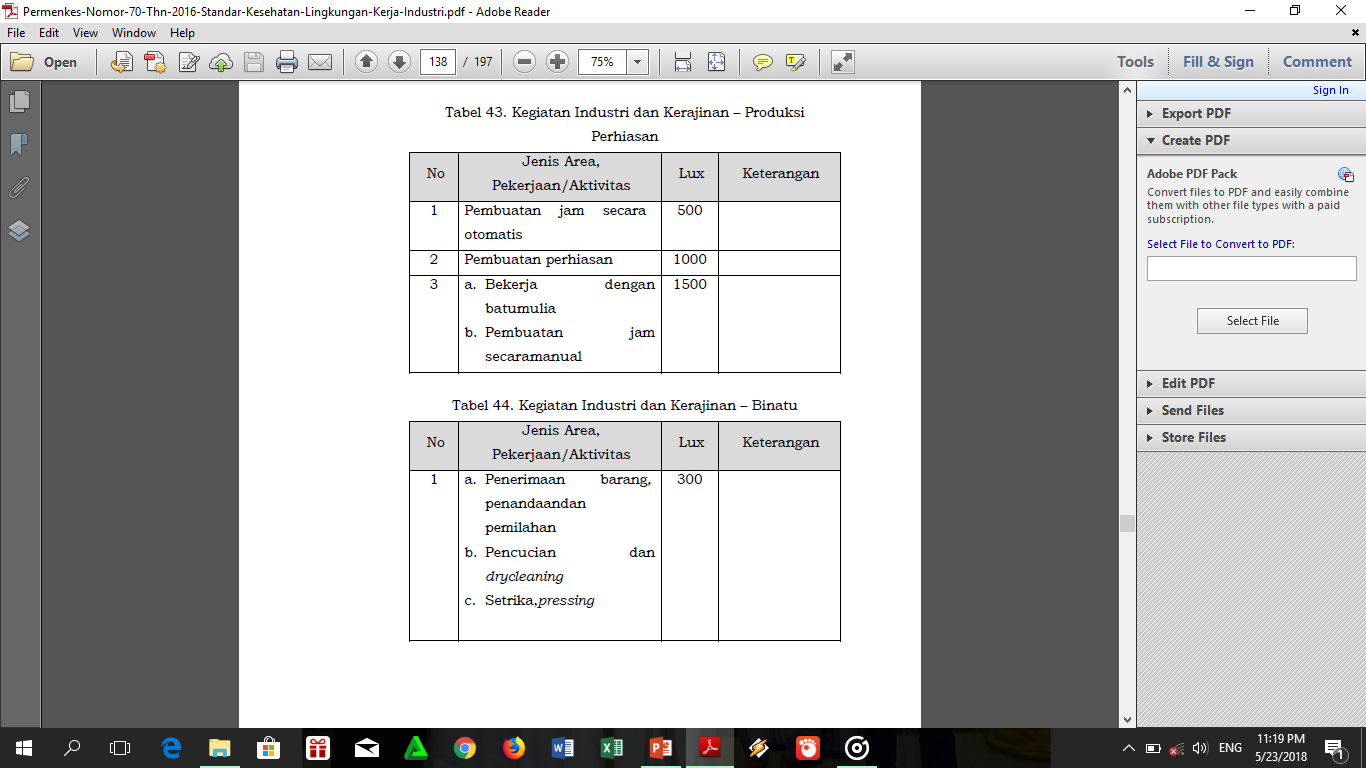 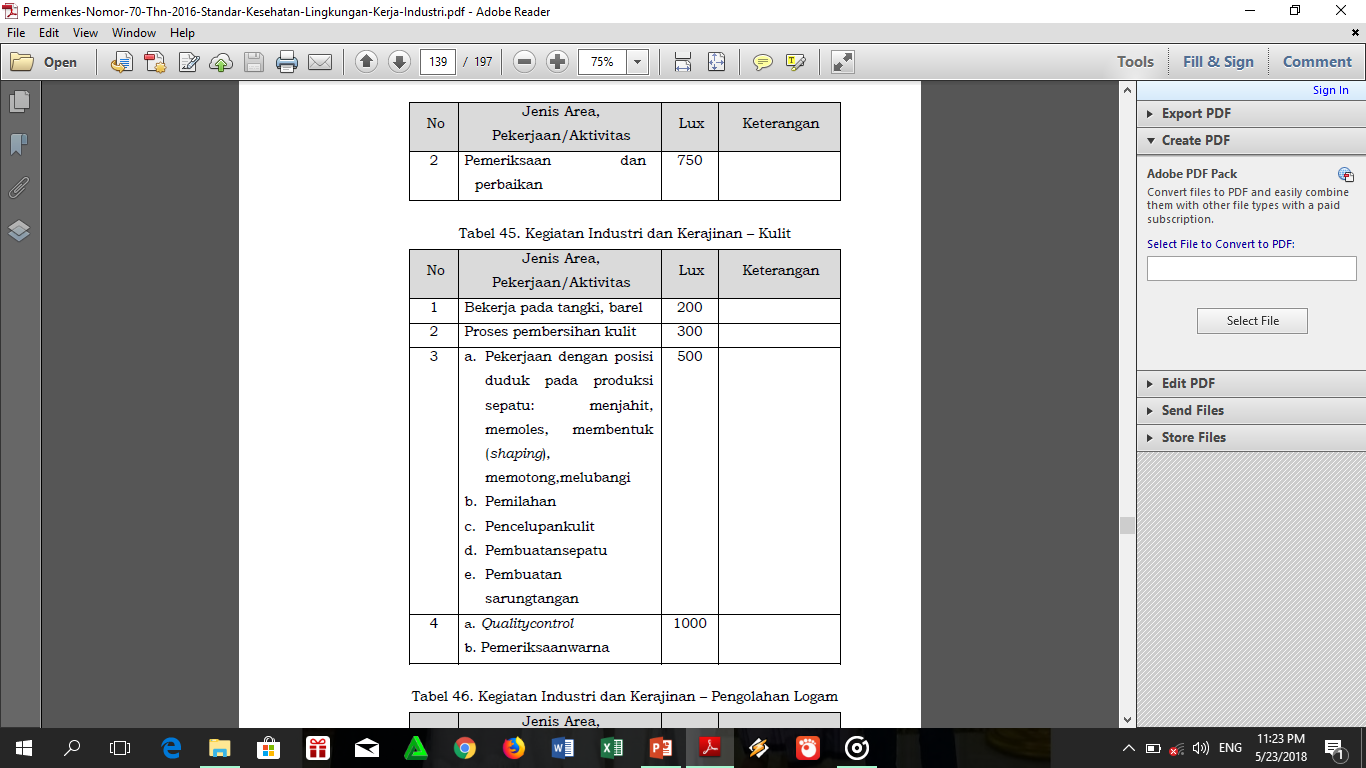 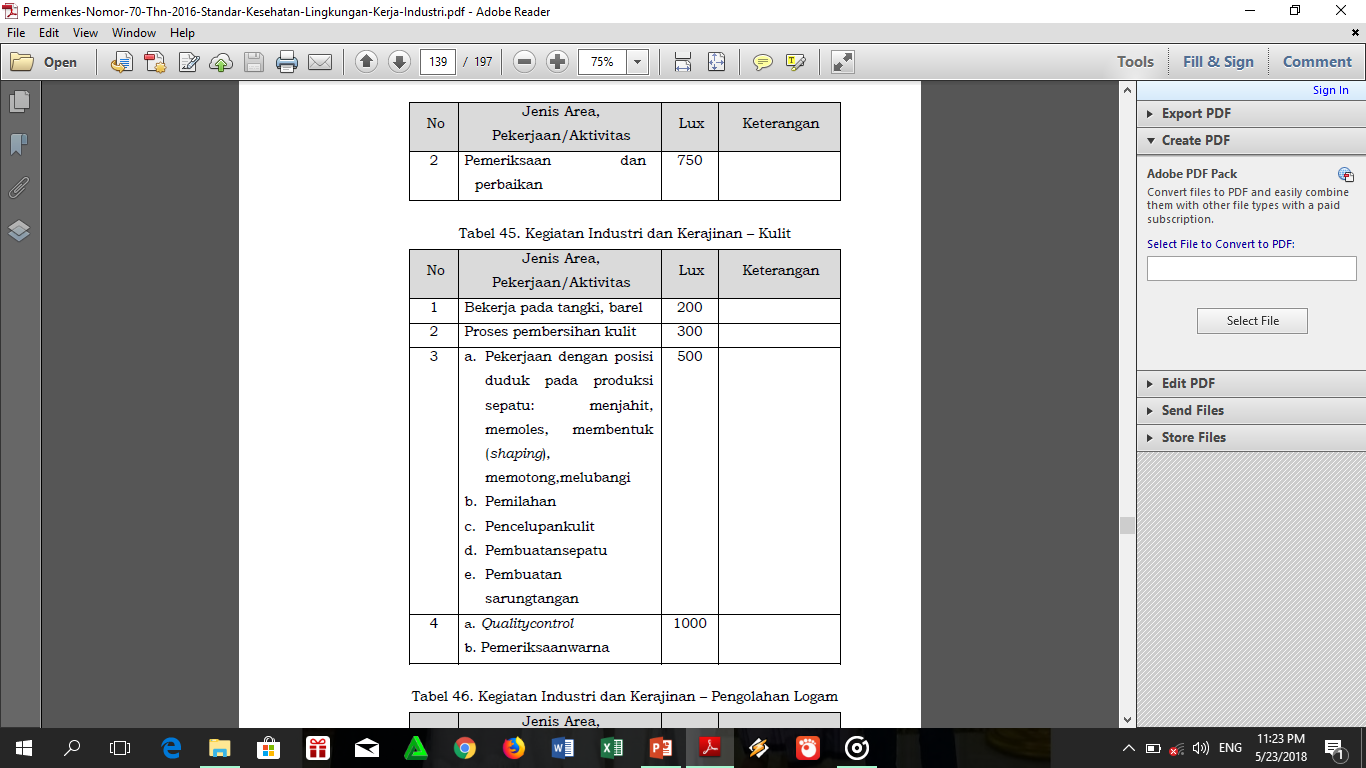 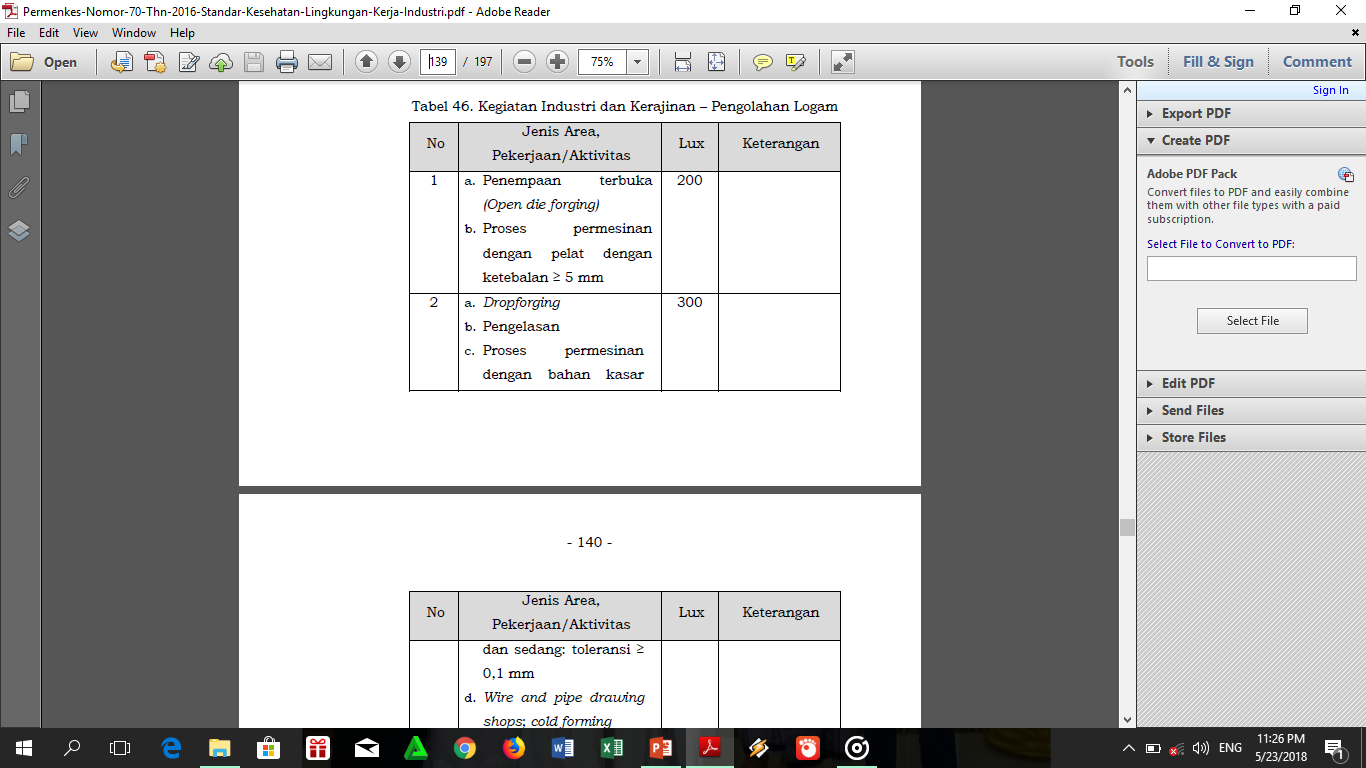 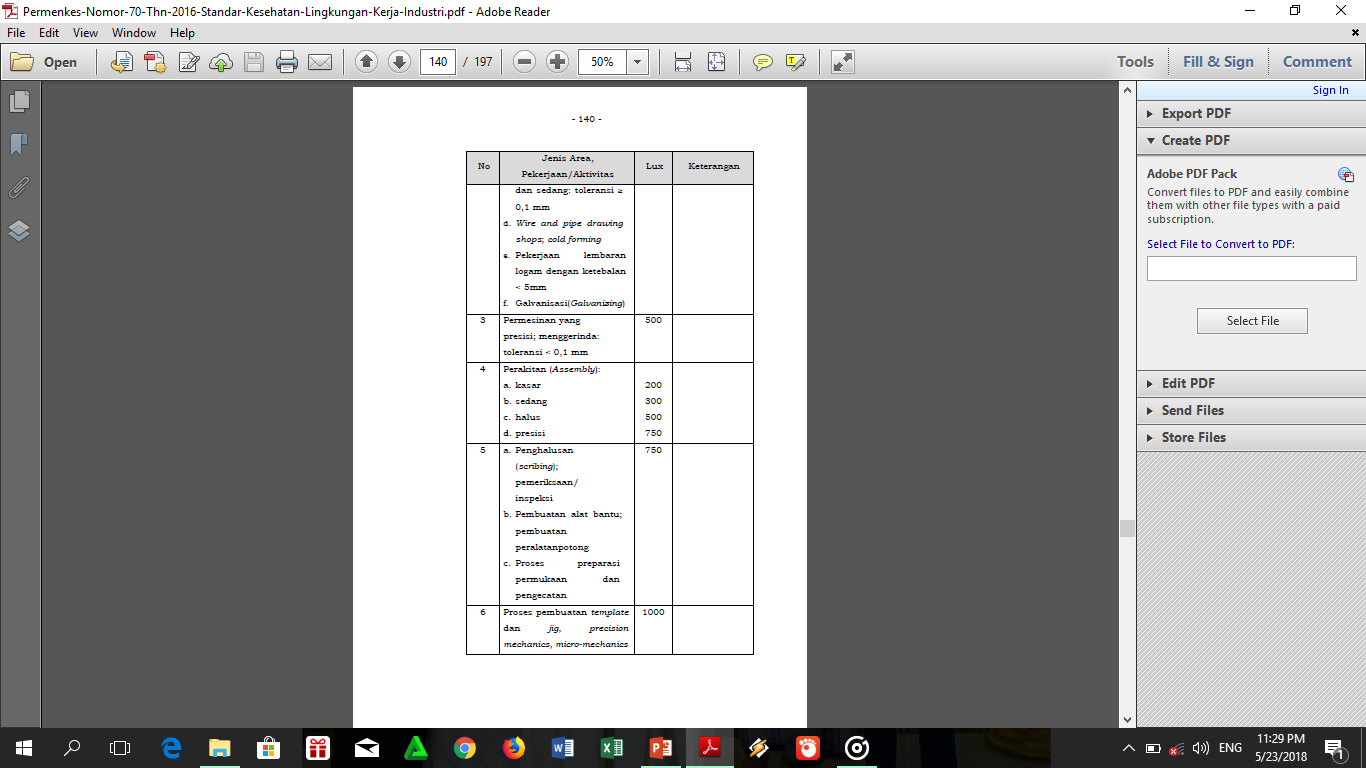 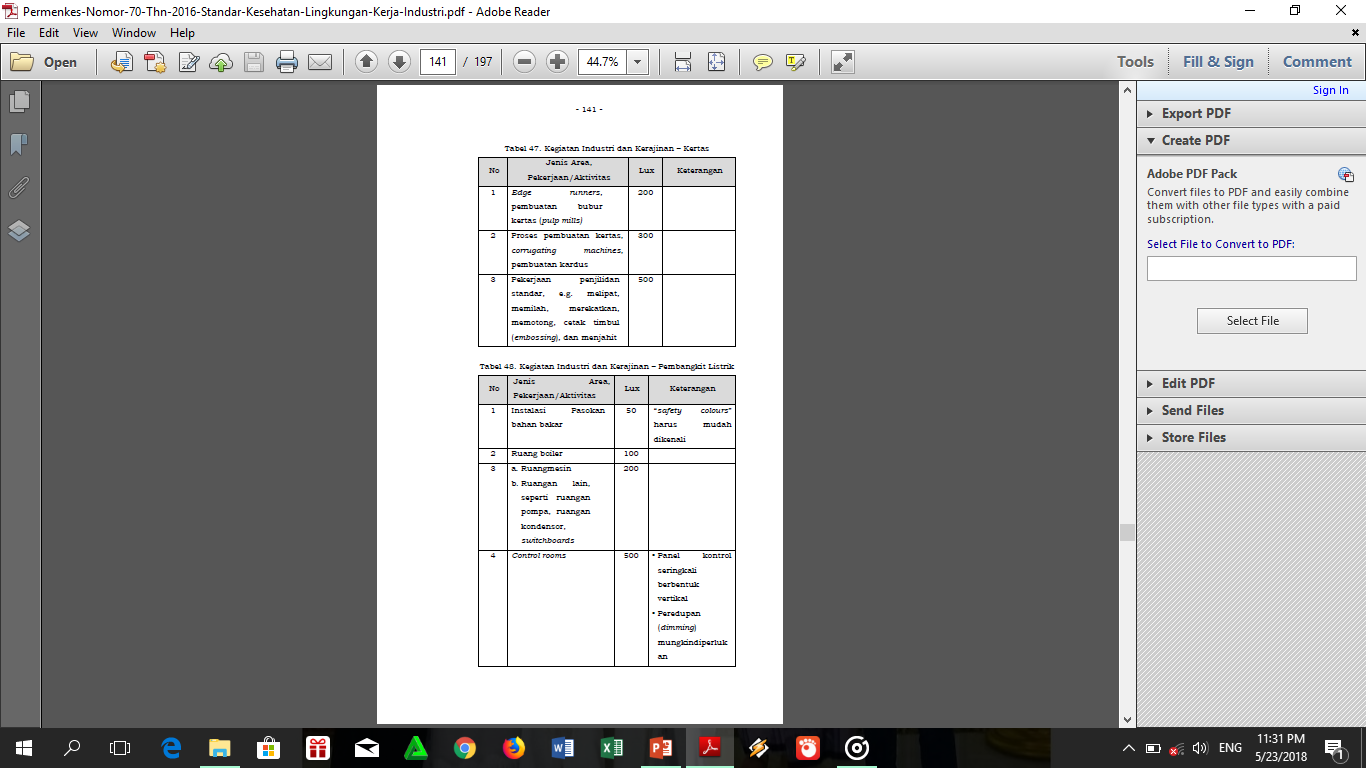 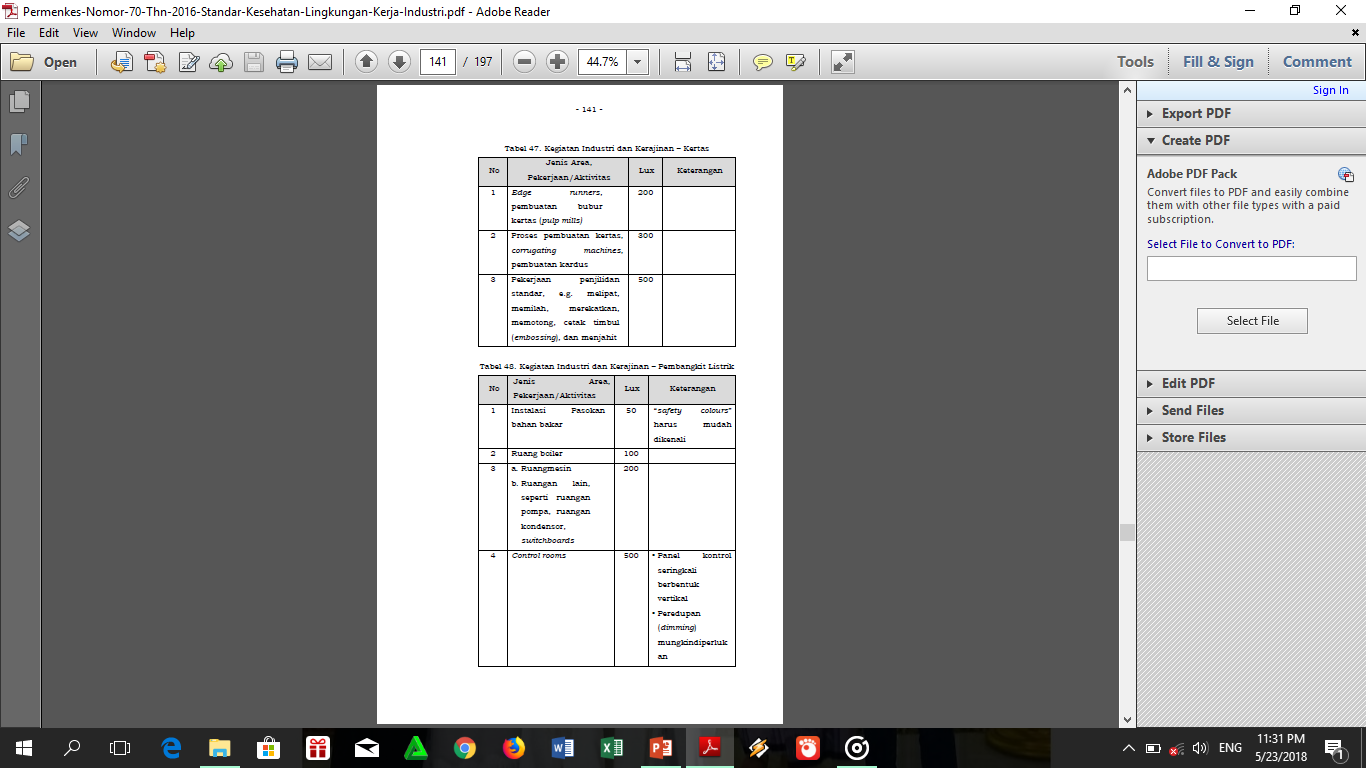 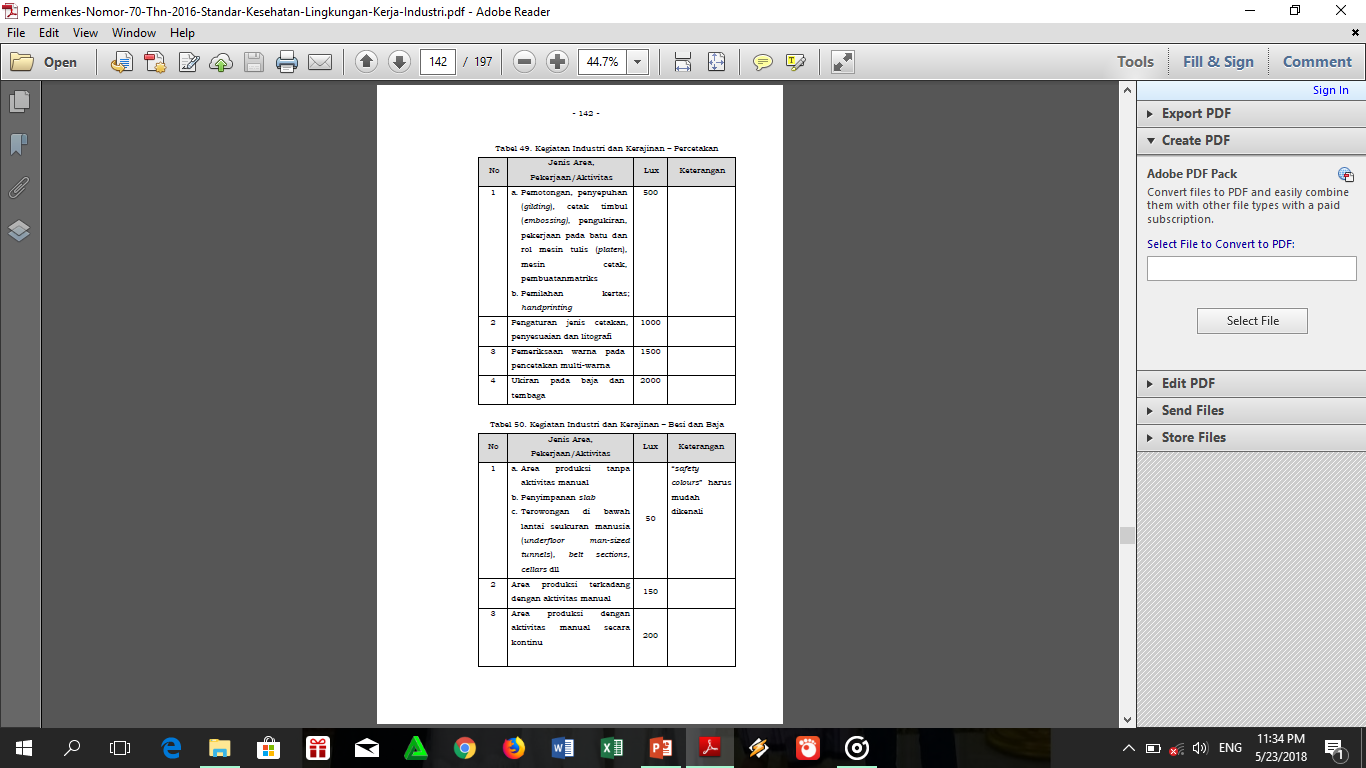 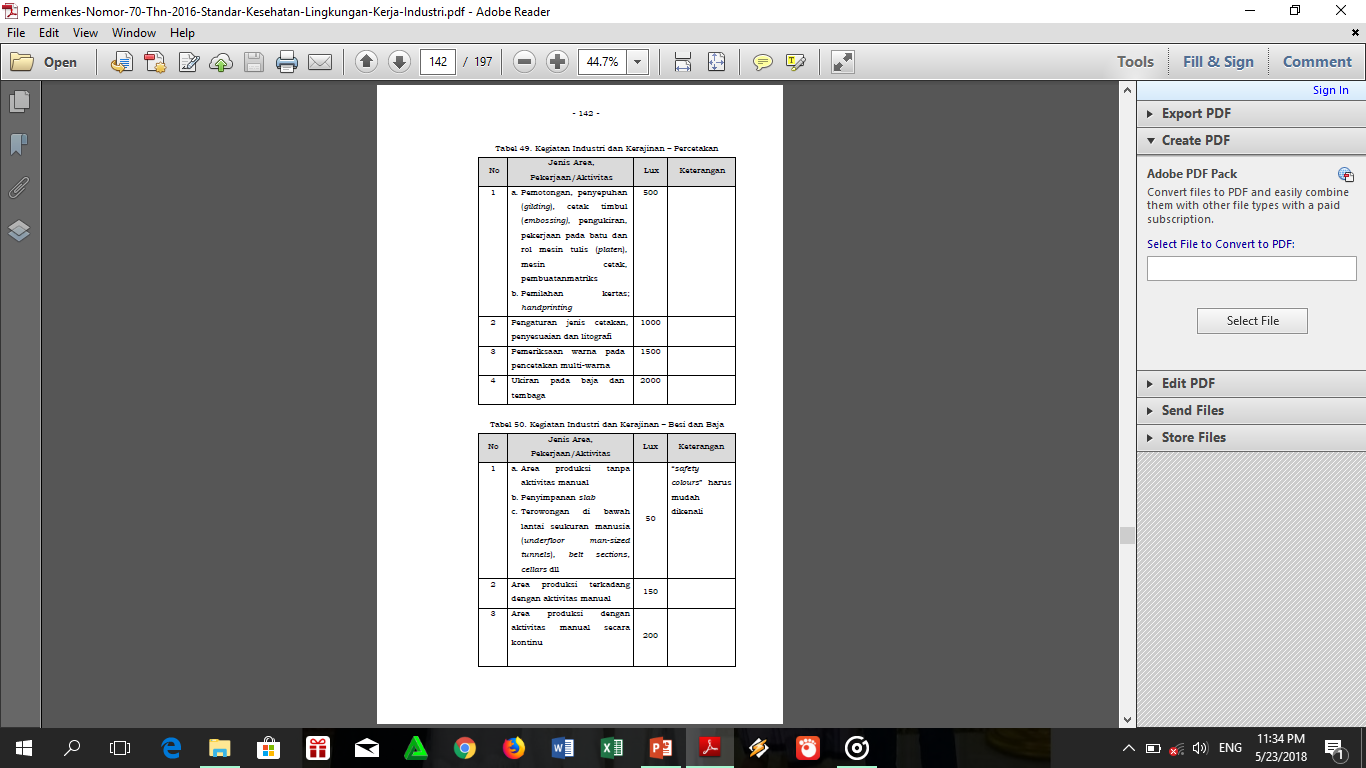 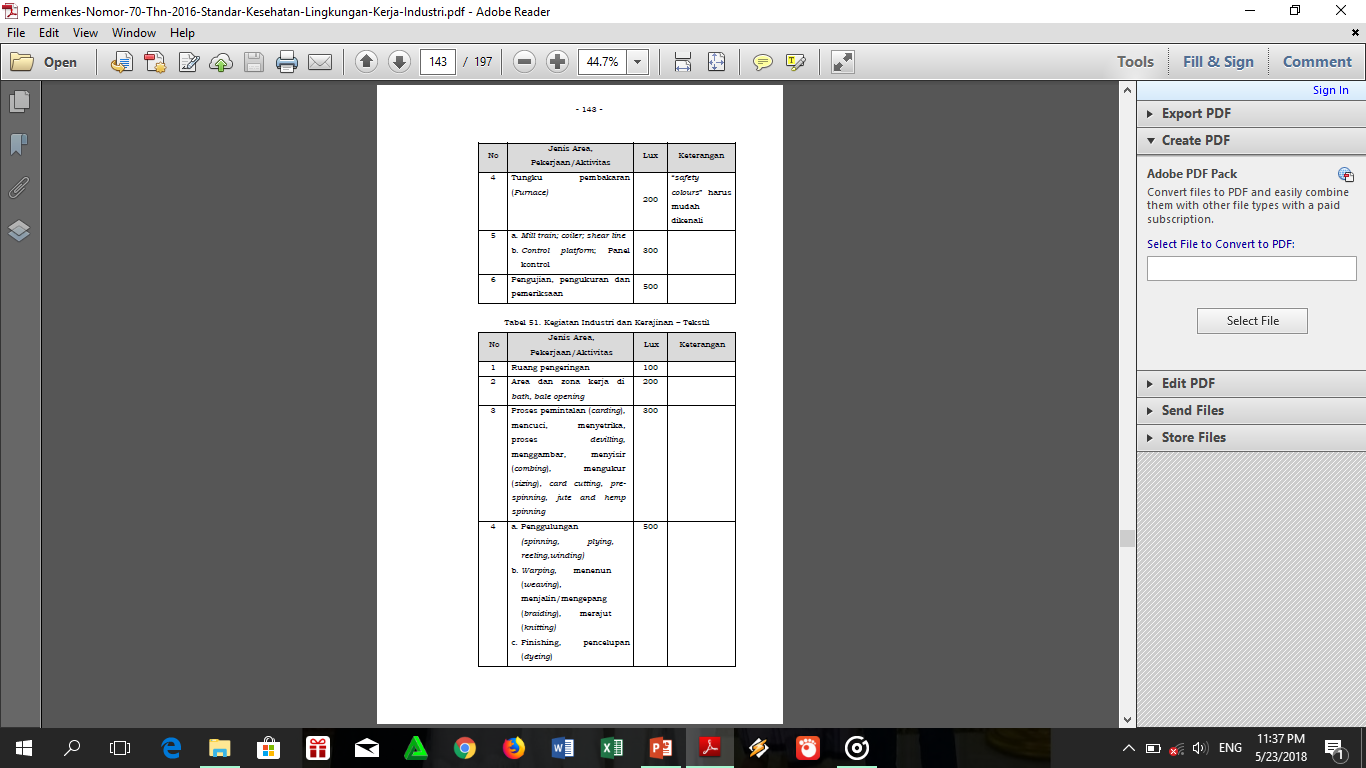 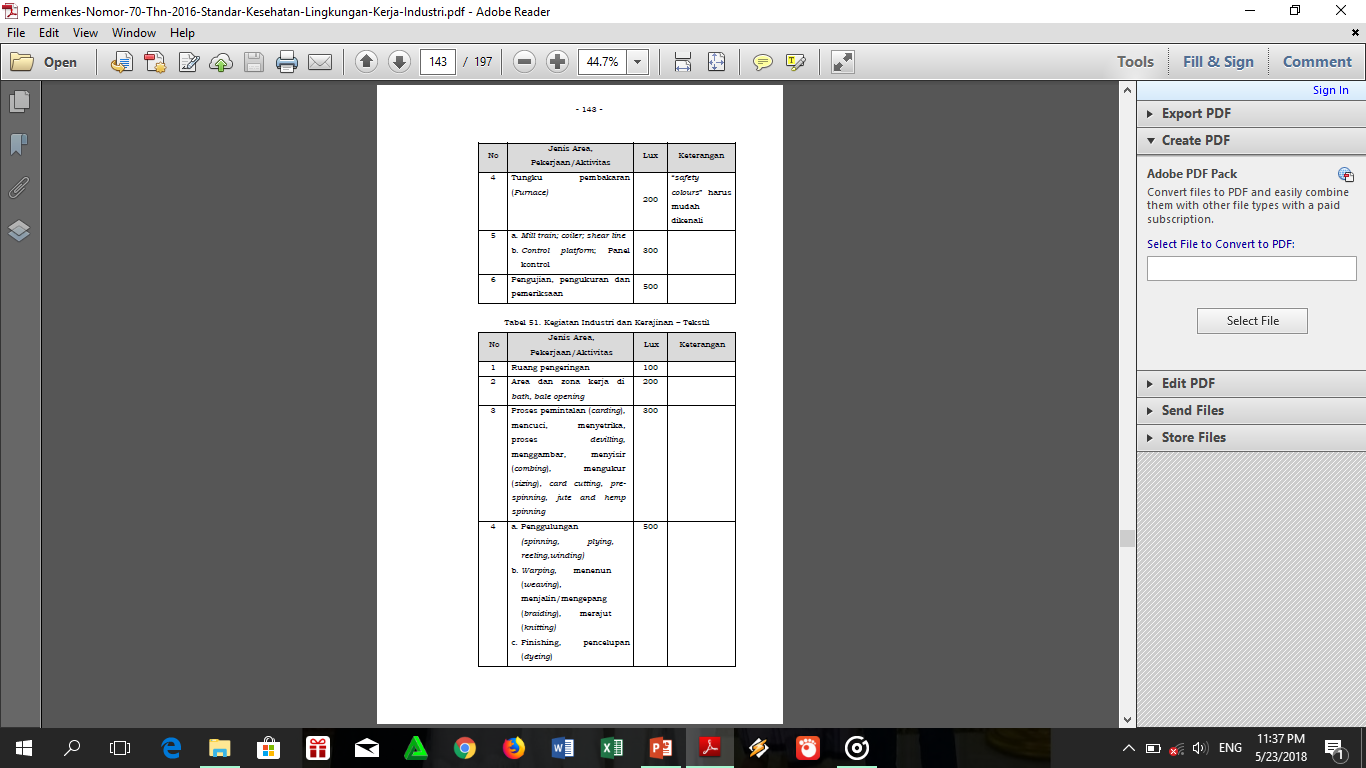 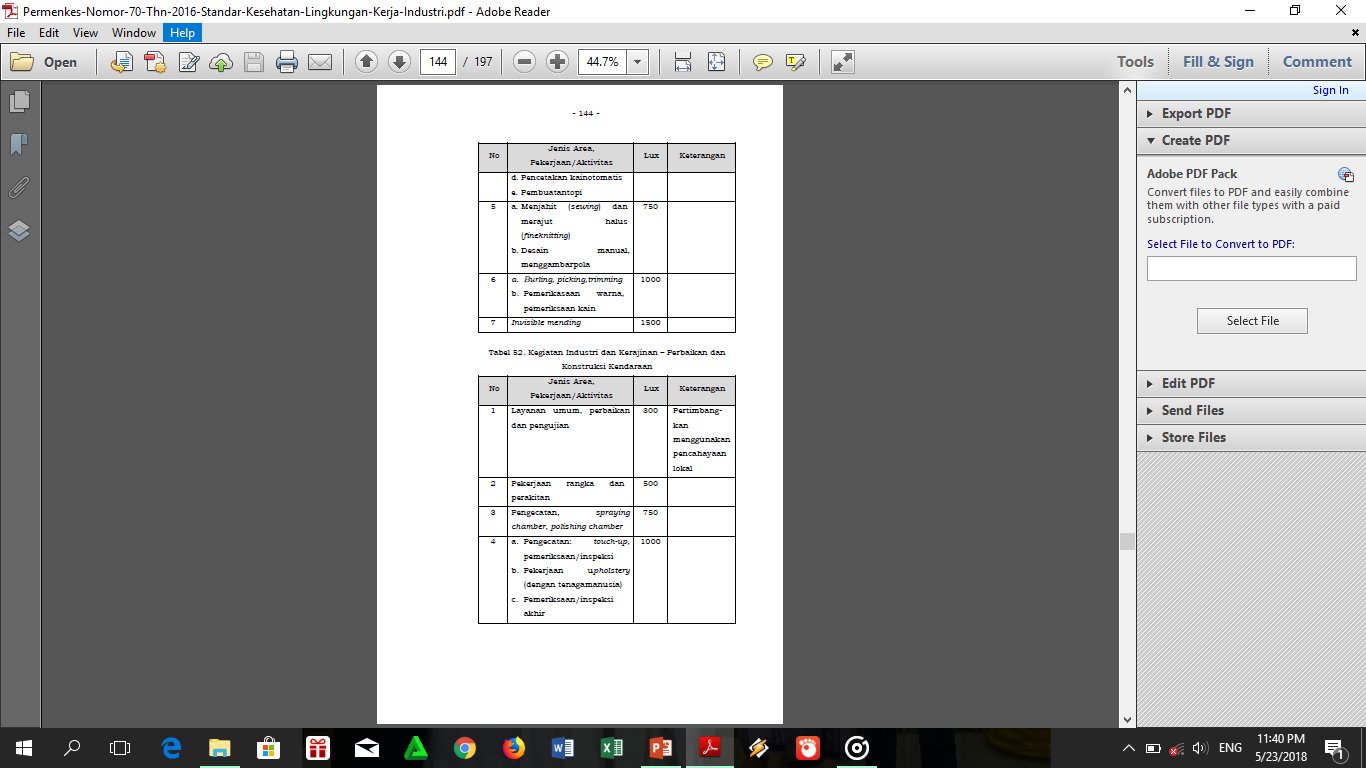 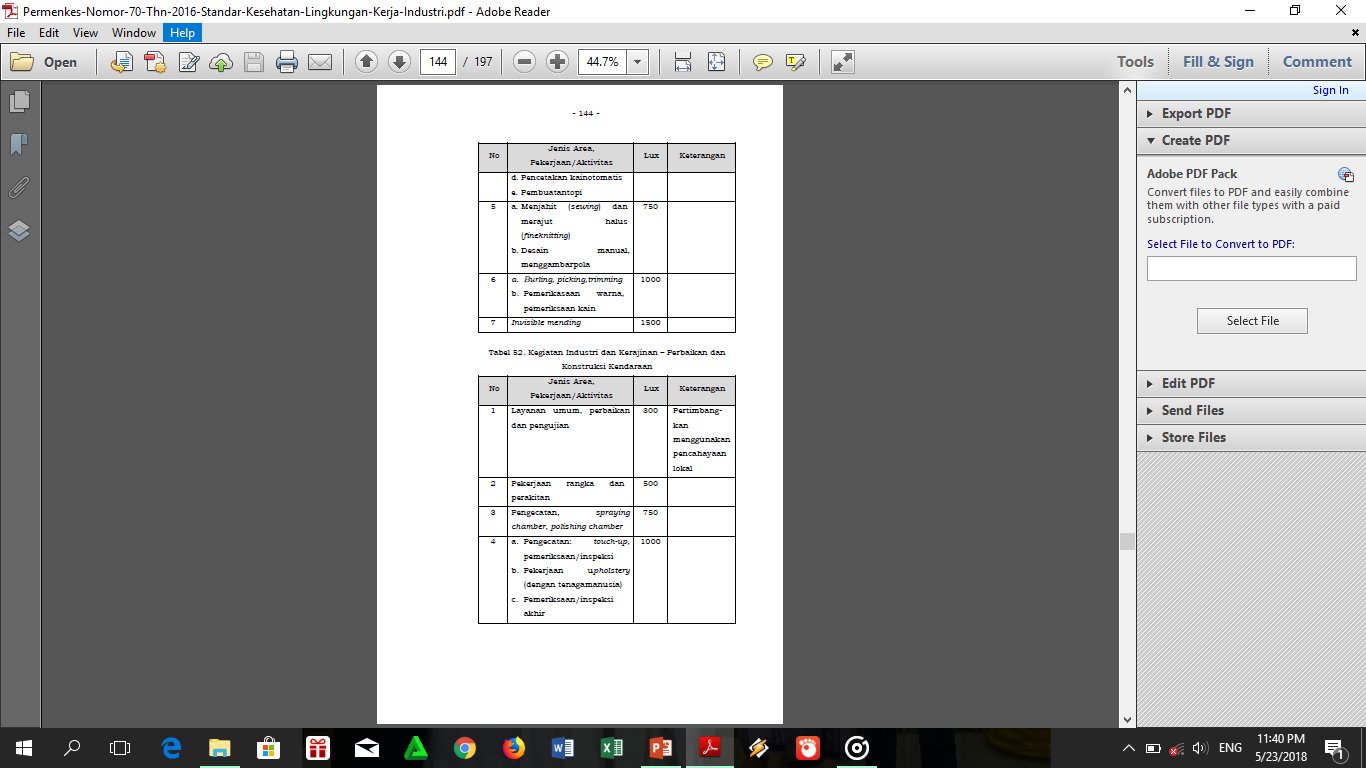 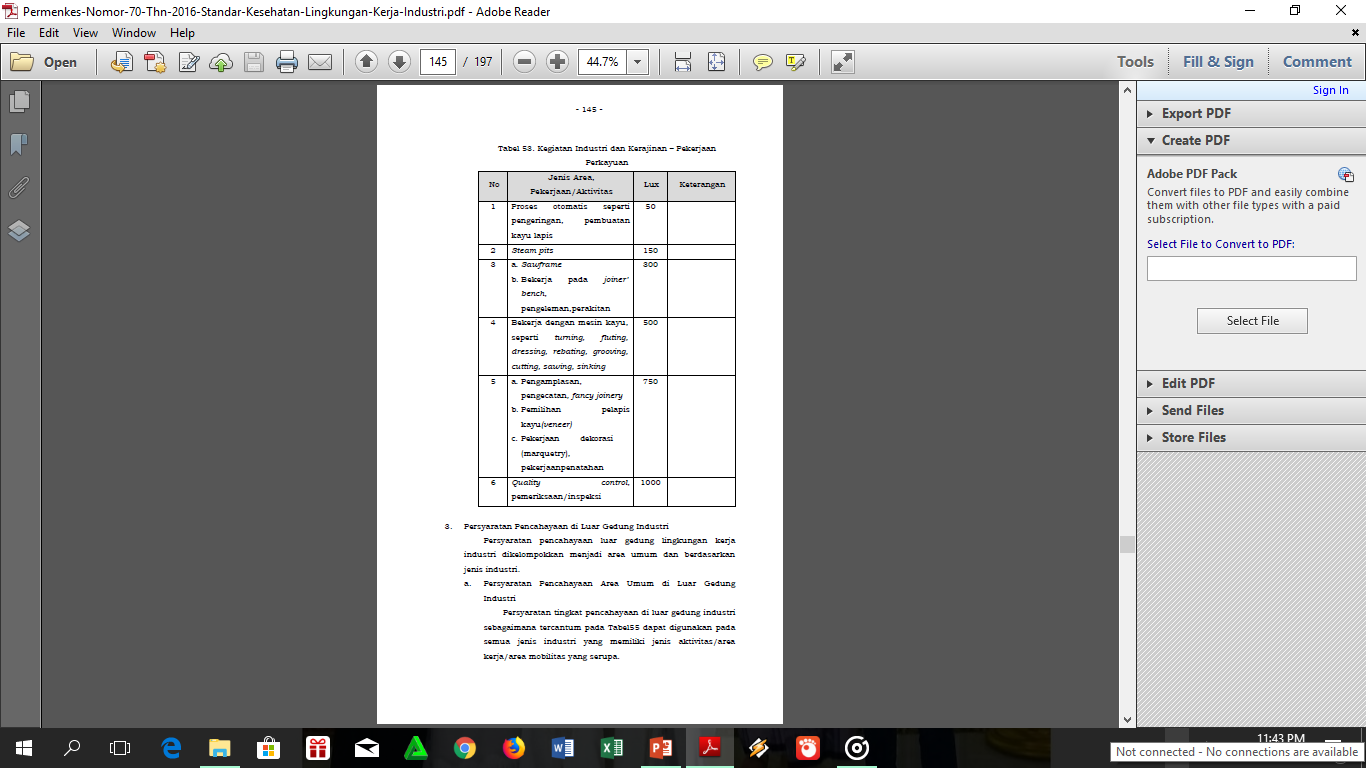 Persyaratan Pencahayaan di Luar Gedung Industri
Persyaratan Pencahayaan Area Umum di Luar Gedung Industri 

Persyaratan tingkat pencahayaan di luar gedung industri sebagaimana tercantum pada Tabel55 dapat digunakan pada semua jenis industri yang memiliki jenis aktivitas/area kerja/area mobilitas yang serupa.
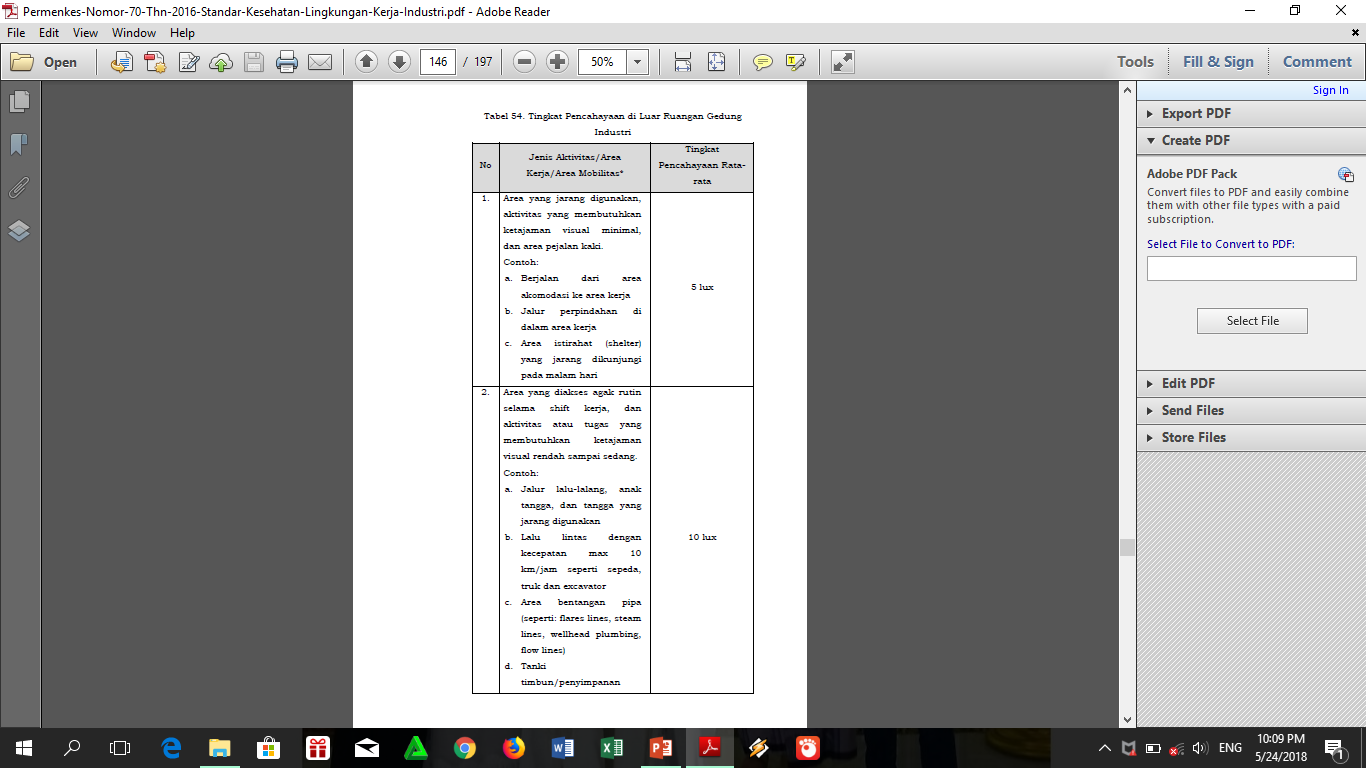 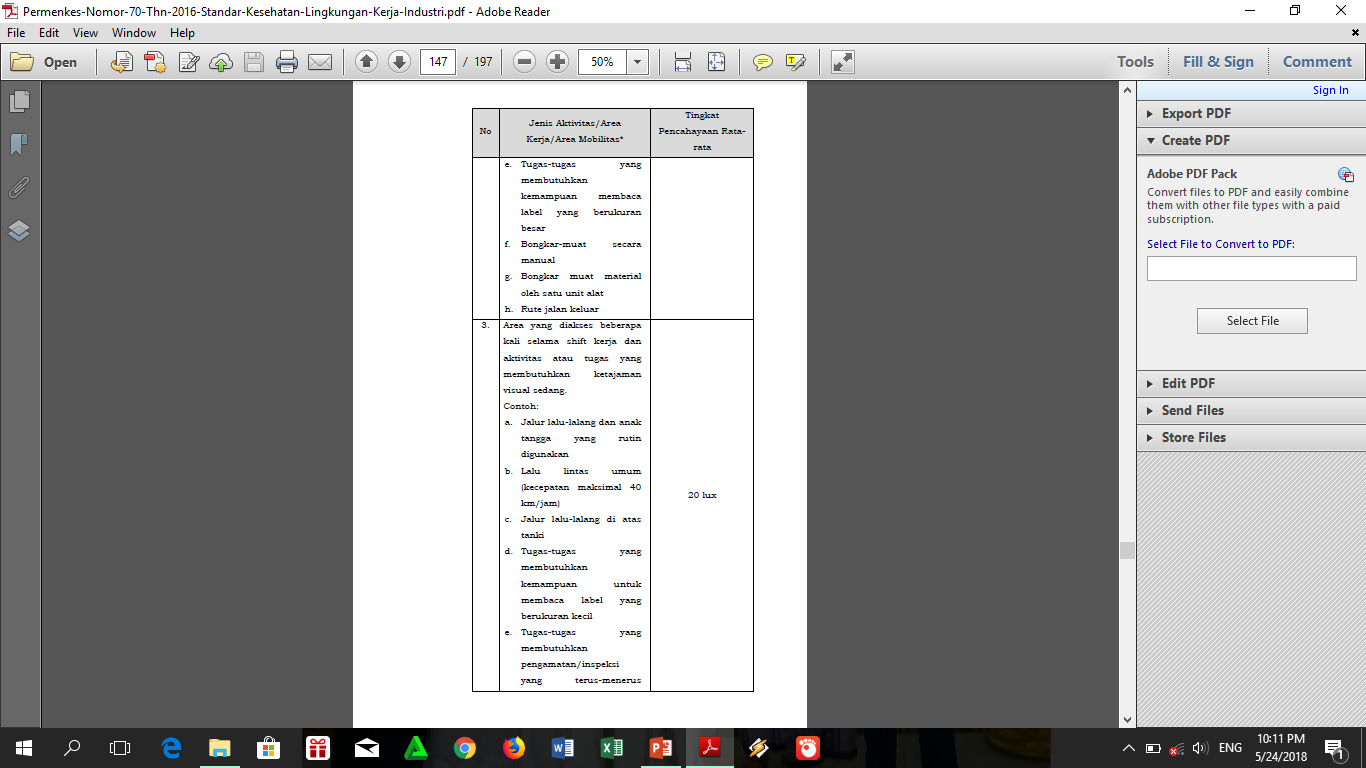 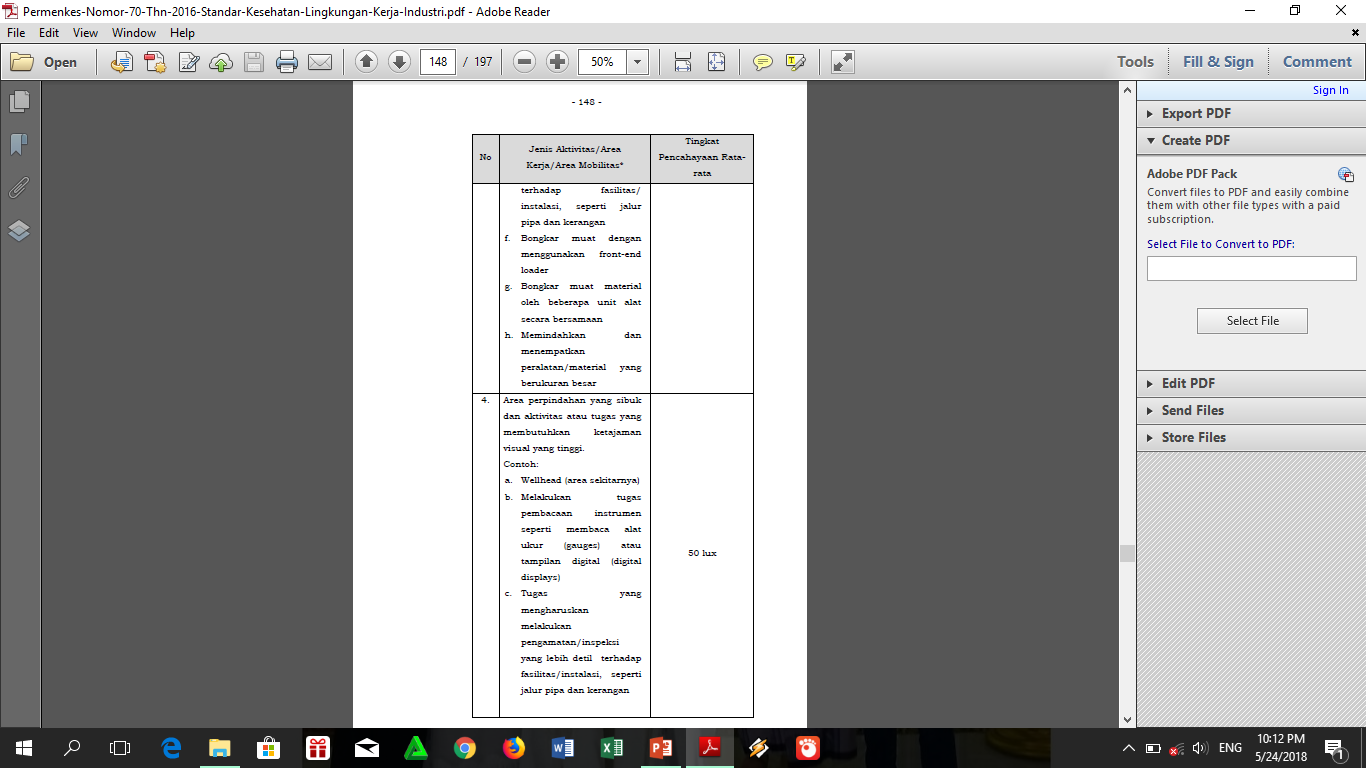 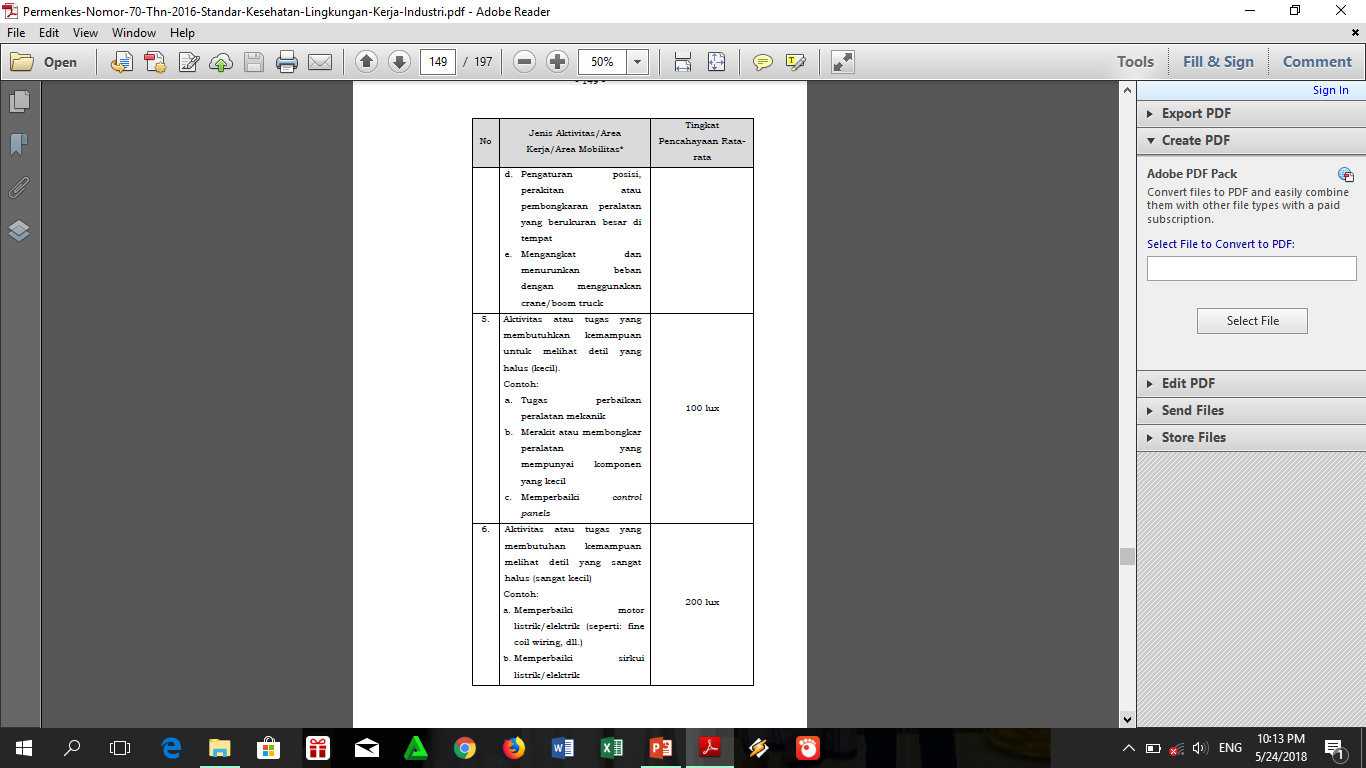 b. Persyaratan Pencahayaan di Luar Gedung Berdasarkan Jenis Industri 

Persyaratan pencahayaan luar gedung untuk jenis area, pekerjaan atau aktivitas pada fasilitas anjungan pengeboran lepas pantai minyak dan gak (Tabel56), industri petrokimia dan bahan kimia berbahaya lainnya (Tabel57) dan instalasi pembangkit tenaga listrik (Tabel58).
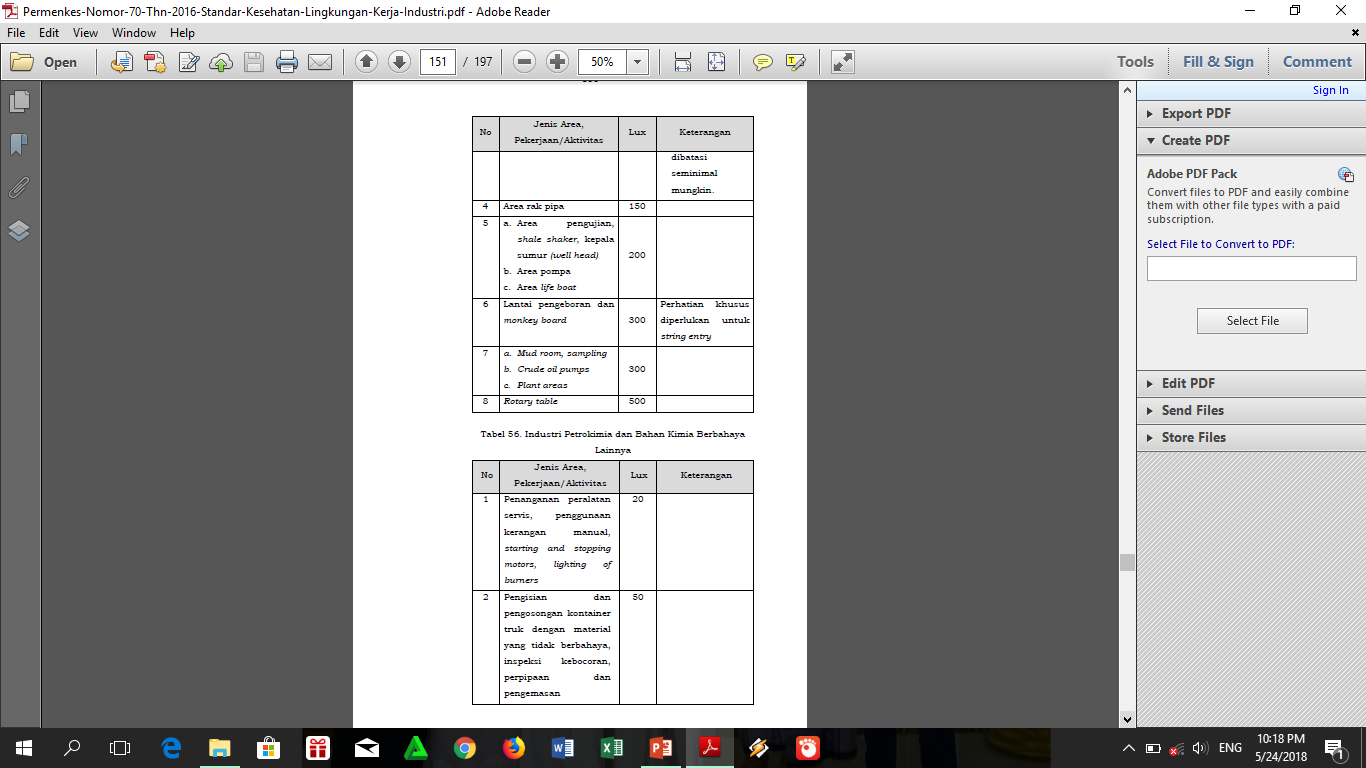 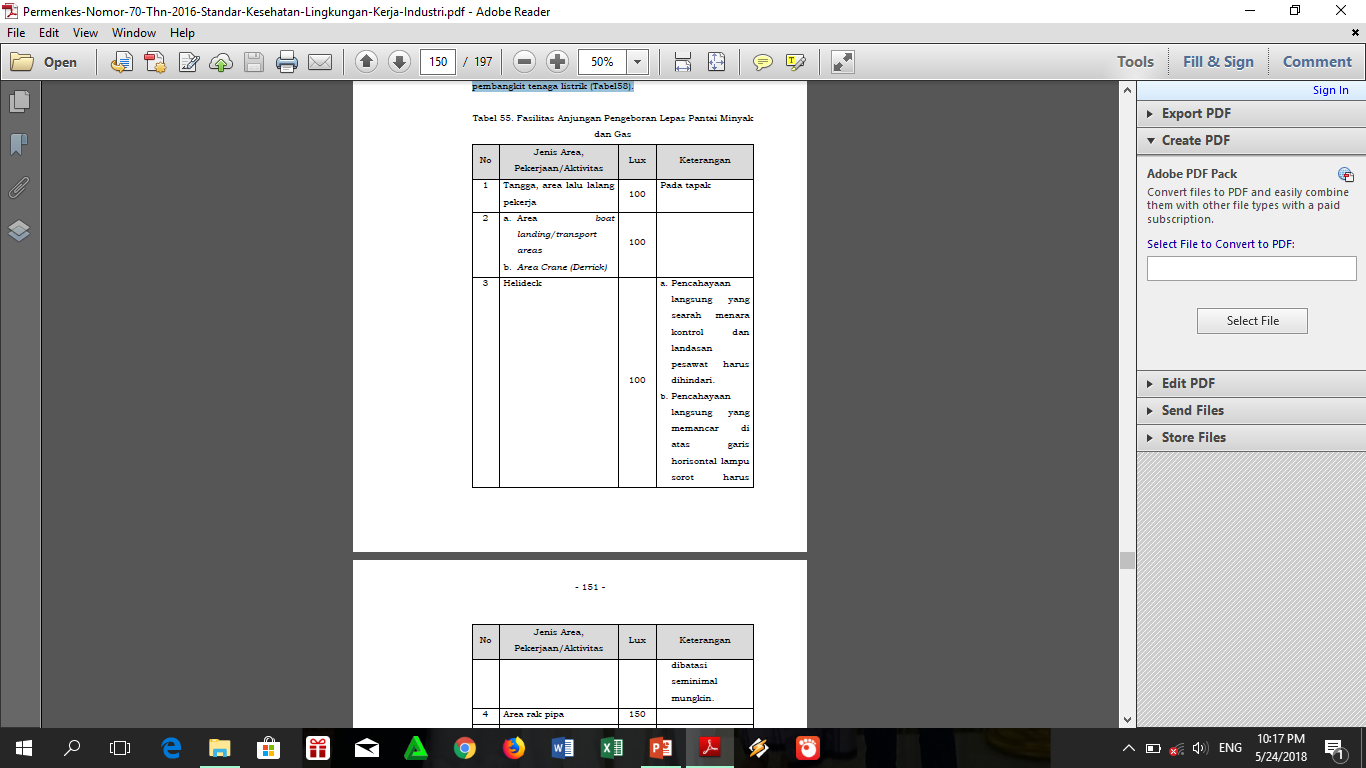 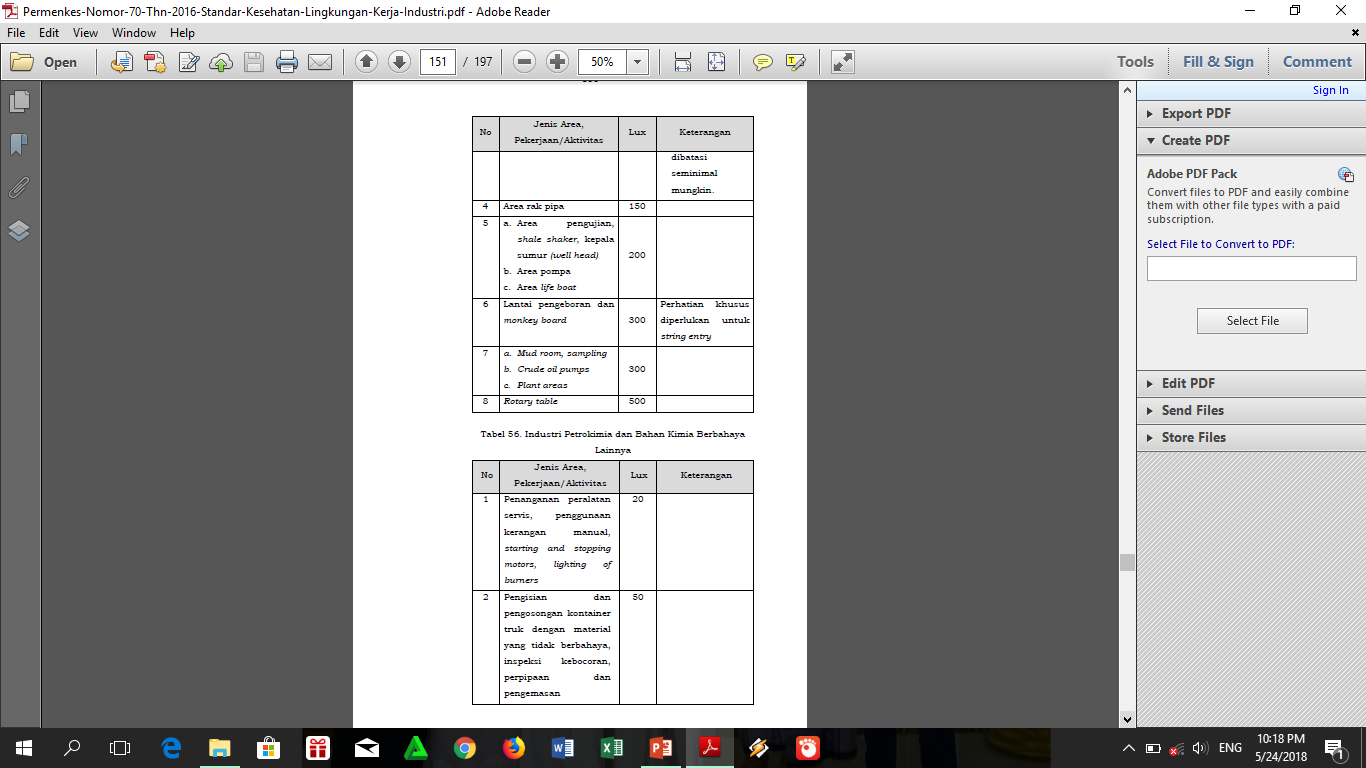 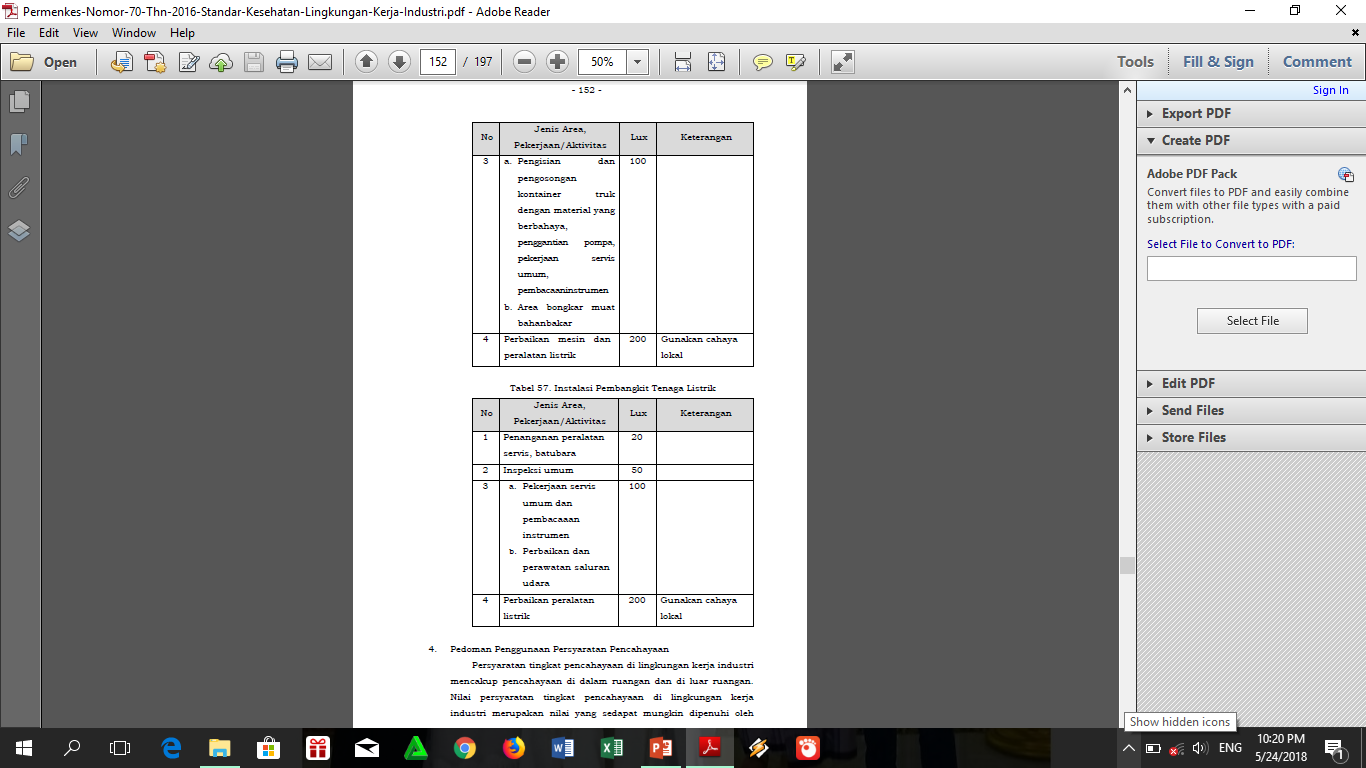 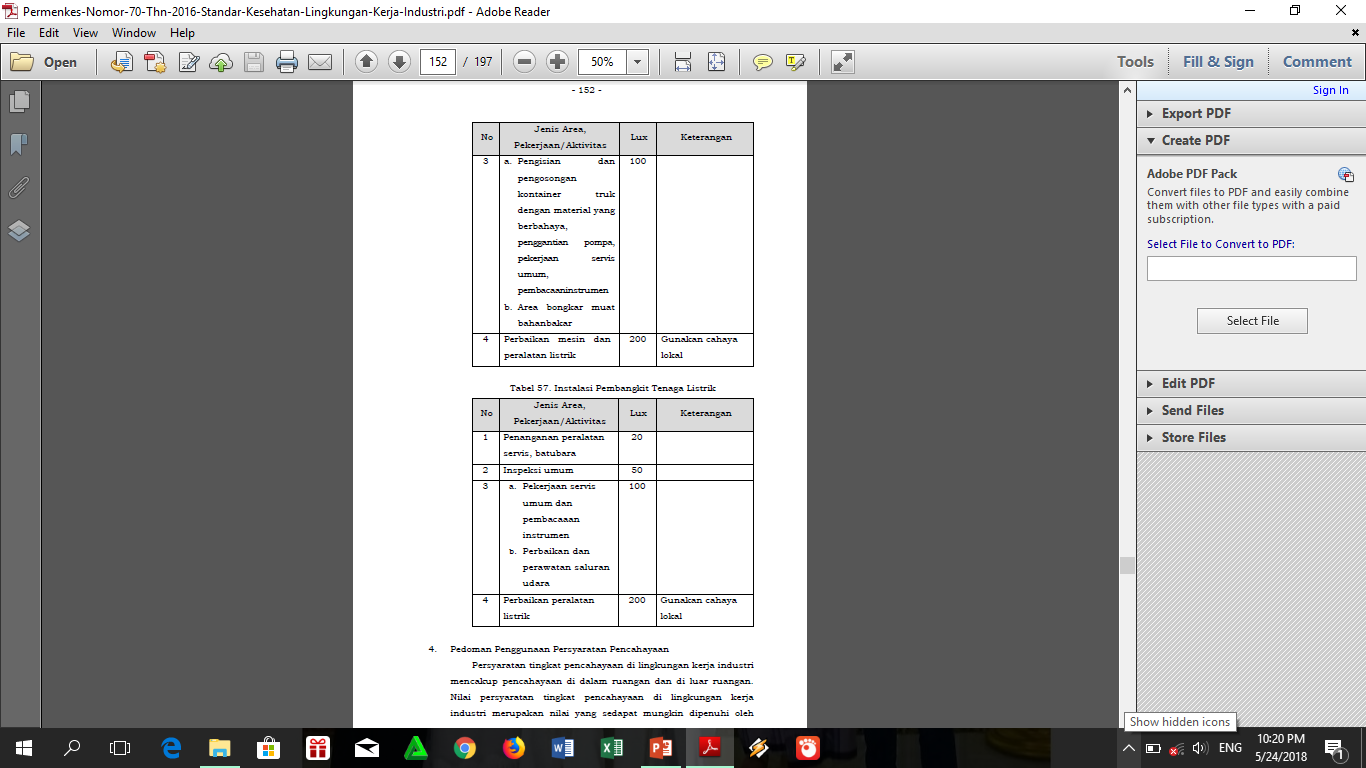 4. Pedoman Penggunaan Persyaratan Pencahayaan
Nilai persyaratan tingkat pencahayaan di lingkungan kerja industri merupakan nilai yang mungkin dipenuhi oleh industri sesuai dengan jenis area dan pekerjaan yang dilakukan. Pencahayaan memenuhi persyaratan maksimal 10%.
5. Persyaratan Pajanan Getaran seluruh Tubuh dalam periode 24 jam dengan crest factor ≤ 9
Resultan untuk pajanan getaran seluruh tubuh yang memiliki besaran dan durasi yang bervariasi dalam periode pajanan 24 jam untuk 3 aksis (x, y, dan z) dihitung dengan rumus
nilai ekuivalen akselerasi berdasarkan pembebanan pada setiap aksis x, y dan z dapat dihitung
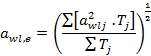 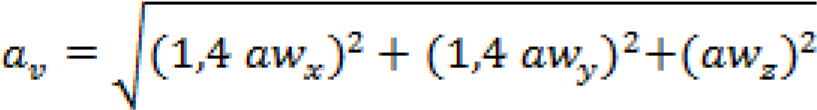 Untuk menghitung getaran seluruh tubuh dalam periode 24 jam dengan standar pajanan 8 jam per hari, akselerasi getaran seluruh tubuh dapat dihitung dengan rumus
Hasil perhitungan resultan pajanan getaran seluruh tubuh yang memiliki besaran dan durasi yang bervariasi dalam periode pajanan 24 jam untuk 3 aksis (x, y, dan z) dibandingkan dengan Nilai Ambang Batas pajanan
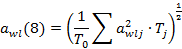 6. Persyaratan Radiasi Radio dan Gelombang Mikro (30Hz – 300 GHz)
Persyaratan radiasi frekuensi radio (radio frequency/RF) dangelombangmikro (microwave) mengatur tentang batas pajanan  power  density,  kekuatan  medanlistrik, medan magnet dan waktu berdasarkan rentang frekuensi
Catatan: 
Nilai pajanan kekuatan medan listrik dan magnet adalah nilai rata-rata pajanan pada area atau bagian tubuh yang terpajan. Pada frekuensi lebih dari 30 GHz, persyaratan nilai power density hanya boleh memajan permukaan tubuh dengan luas  10 cm2
7. Persyaratan Radiasi Laser
Laser dapat dioperasikan dalam dua mode utama yaitu pulse dan gelombang kontinyu. Persyaratan nilai pajanan untuk laser yang berbentuk pulse dan pajanan yang singkat dinyatakan dalam J/cm2area terpajan.
Persyaratan ini merupakan pedoman untuk mengevaluasi pajanan radiasi pulse yang repetitif yang digunakan bila laju pulse melebihi 1 pulse per detik
B. Persyatan Faktor Biologi
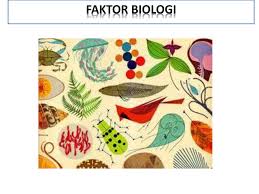 Persyaratan faktor biologi merupakan nilai maksimal bakteri dan jamur yang terdapat di udara ruang kantor industri
C. Persyaratan Penanganan Beban Manual
Persyaratan penangangan beban manual merupakan hal-hal atau kondisi yang harus dipenuhi oleh setiap tempat kerja dalam rangka mencegah atau mengurangi risiko terjadinya cedera pada tulang belakang ataupun bagian tubuh lain akibat aktivitas penanganan beban manual.
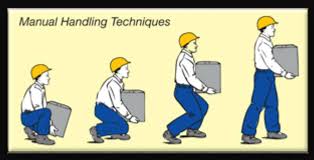 Persyaratan penanganan beban manual adalah sebagai berikut:
Sedapat mungkin hindari melakukan aktivitas penanganan beban secara manual di tempat kerja yang dapat menyebabkan risiko cedera; atau 
Apabila tidak memungkinkan, maka  
lakukan penilaian risiko yang sesuai dan memadai pada semua aktivitas penanganan beban manual yang dilakukan oleh karyawan, dengan memperhatikan faktor-faktor yang ditentukan pada Tabel 62. 
Lakukan pengendalian yang tepat untuk mengurangi risiko cedera pada karyawan yang mungkin timbul akibat melakukan aktivitas penanganan beban manual ke tingkat risiko yang dapat diterima.  
Memberikan informasi yang tepat kepada setiap karyawan yang melakukan aktivitas penanganan beban manual berupa: 
1) Berat dari setiap beban atau benda yang akan ditangani 
2) Bagian atau sisi terberat dari beban atau benda yang akan diangkat yang menyebabkan pusat gravitasi tidak berada di sentral 
Ulangi penilaian risiko jika: 
Adanya dugaan bahwa penilaian tersebut tidak lagi sesuai 
Terdapat perubahan bermakna pada aktivitas penanganan beban manual yang dimaksud
Faktor-faktor Aspek Penilaian Persyaratan Penanganan Beban Manual
1. Faktor Karateristik beban atau benda
2. Faktor Pekerjaan (postur, frekuensi, dan durasi)
3. Faktor Lingkungan Kerja
4. Faktor Kemampuan Individu
5. Faktor Lain-lain
Pedoman Penggunaan Persyaratan Beban Manual
Pedoman ini menjelaskan setiap aspek yang disyaratkan pada Permenkes Nomor 48 Tahun 2016 tentang Standar Keselamatan dan Kesehatan Kerja Perkantoran dan alternatif pengendaliannya, dengan tujuan mengurangi risiko cedera ke tingkat yang dapat diterima
Faktor Karakteristik Beban atau Benda
ASPEK YANG DI NILAI
Apakah beban atau benda tersebut lebih dari 3 kg untuk wanita dan lebih dari 5 kg untuk pria?
PENJELASAN :
	jika beban atau benda yang akan diangkat lebih dari 3 kg untuk wanita dan lebih dari 5 kg untuk pria dapat meningkatkan risiko cedera. 
	Maka untuk mengurangi risiko terjadinya cedera, perlu diperhatikan posisi awal peletakkan beban atau benda.
Gambar peletakkan awal beban atau benda sesuai dengan berat maksimal beban atau benda
Keterangan: 
A = jarak horizontal antara tulang belakang dengan genggaman tangan saat siku menekuk 

B = jarak horizontal antara genggaman tangan saat siku menekuk dengan genggaman tangan saat posisi menjangkau ke depan
Contoh 1
Contoh 2
Pada karyawan pria, jika beban atau benda yang akan diangkat memiliki berat maksimal 20 kg, maka beban atau benda tersebut harus diletakkan antara setinggi betis dan bahu, dan benda atau beban terletak dekat dengan tubuh. (yaitu jarak horizontal ‘a’ - antara tulang belakang dengan genggaman tangan saat siku menekuk)
Pada karyawan wanita, jika beban atau benda yang akan diangkat memiliki berat maksimal 3 kg, maka beban atau benda tersebut dapat diletakkan di ketinggian antara lantai dengan kepala, dengan jarak horizontal ‘a’ ataupun ‘b’ - antara tulang belakang dengan genggaman tangan saat posisi menjangkau ke depan
ALTERNATIF PENGENDALIAN
Menggunakan alat bantu angkat
Mengurangi berat beban atau benda yang akan ditangani
Mengatur posisi dan jarak beban atau benda terhadap tubuh sesuai dengan berat beban atau benda yang diangkat
ASPEK YANG DI NILAI
Apakah beban atau benda terletak jauh dari tulang belakang?
PENJELASAN 
	Secara umum semakin jauh jarak beban atau benda dengan tulang belakang, maka tekanan pada punggung juga akan meningkat
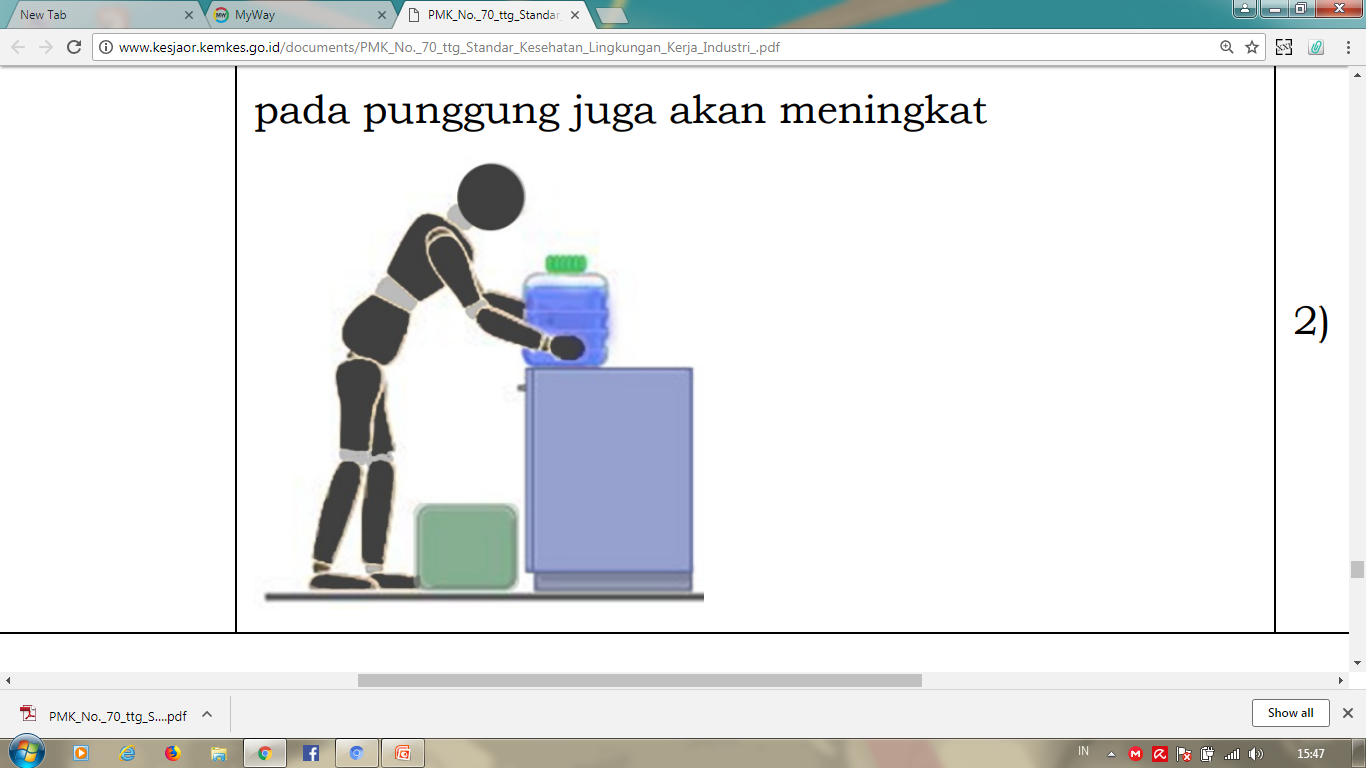 Gambar contoh penanganan beban atau benda yang terletak jauh dari tulang belakang
Kapasitas individu saat menangani beban atau benda dipengaruhi oleh jarak objek dengan tulang belakang, seperti terlihat pada gambar berikut:
Gambar kapasitas individu saat mengangkat beban atau benda di berbagai jarak horizontal
Contoh:
 jika seseorang mengangkat beban atau benda yang terletak pada jarak horizontal 70 cm dari tulang belakang, maka kapasitas individunya menjadi 40%
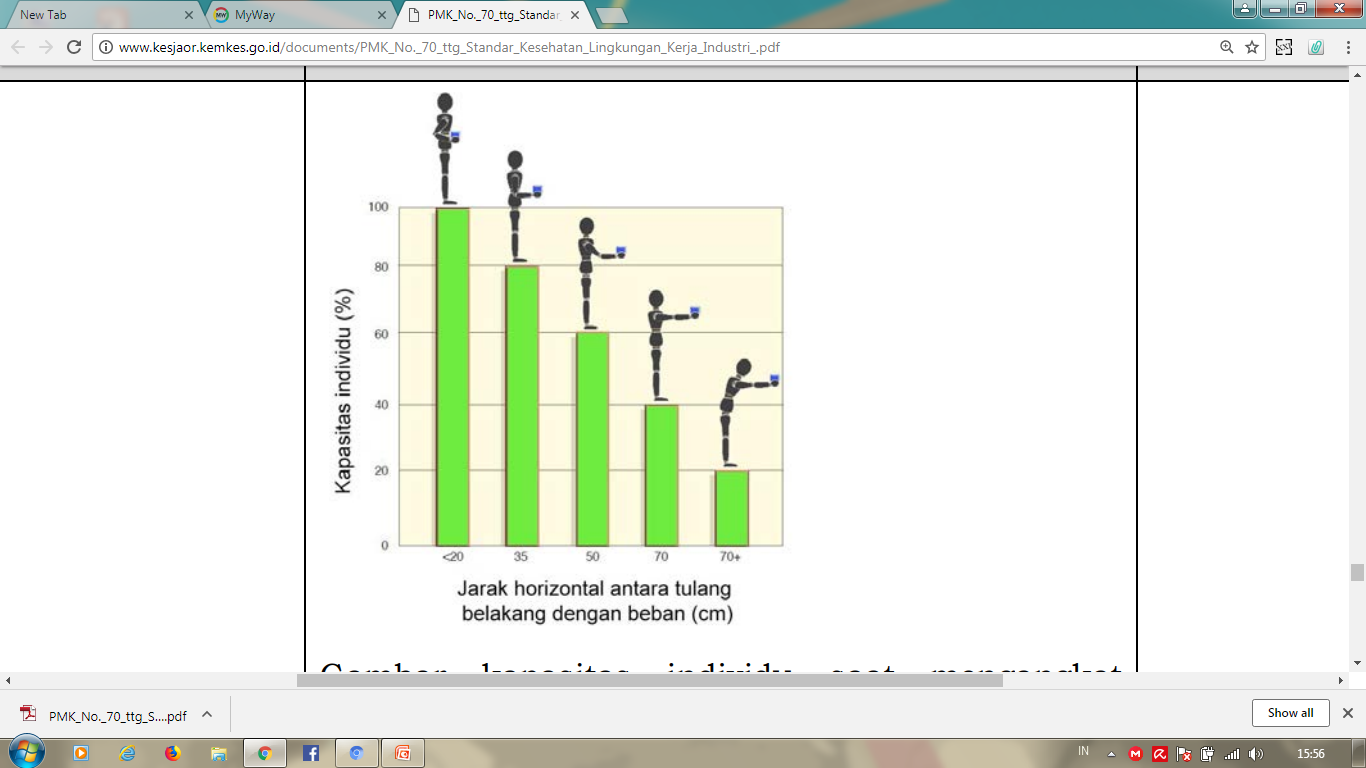 ALTERNATIF PENGENDALIAN
Letakkan beban atau benda sedekat mungkin dengan tulang belakang (jarak horizontal tidak lebih dari 30 cm dari tulang belakang)
Jika hal ini tidak memungkinkan, atur jarak dan berat beban atau benda sesuai dengan ketentuan pada gambar peletakkan awal beban atau benda sesuai dengan berat maksimal beban atau benda
ASPEK YANG DI NILAI
Apakah ukuran beban atau benda tersebut besar sehingga sulit untuk ditangani?
PENJELASAN
	jika salah satu dimensi beban atau benda melebihi 70 cm, maka penanganannya akan lebih sulit sehingga dapat meningkatkan risiko cedera. Risiko cedera akan semakin meningkat jika beban atau benda tidak dilengkapi dengan pengangan yang memadai.
ALTERNATIF PENGENDALIAN
Menggunakan alat bantu angkat
Sesuaikan dimensi beban atau benda sebagai berikut:
Panjang beban atau benda sebaiknya tidak melebihi lebar bahu (sekitar 35 cm) untuk menghindari abduksi lengan
Lebar beban atau benda sebaiknya tidak melebihi 35 cm untuk menghindari fleksi lengan 
Tinggi beban atau benda sebaiknya tidak melebihi tinggi bahu agar tidak menghalangi penglihatan
Beban atau benda ditangani oleh 2 orang atau lebih
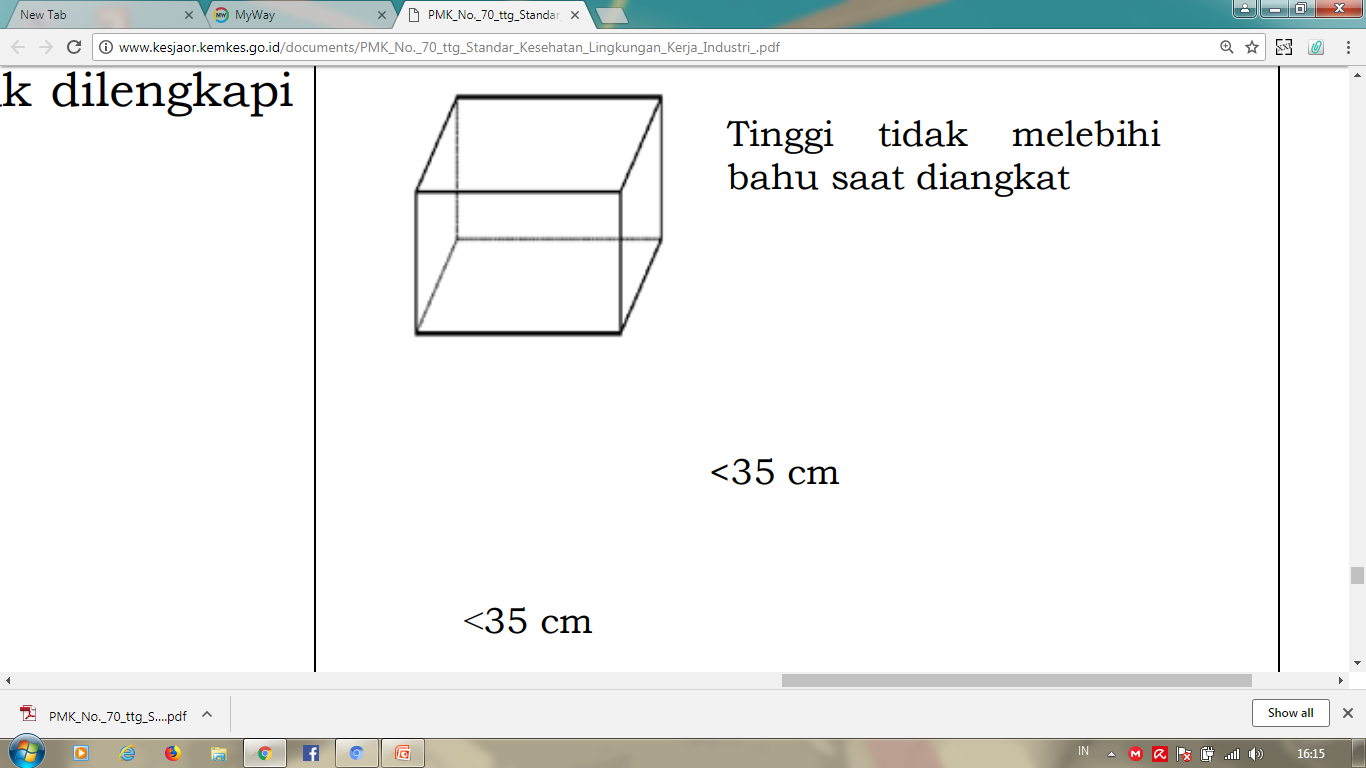 ASPEK YANG DI NILAI
Apakah beban atau benda tersebut sulit untuk dipegang?
PENJELASAN 
Jika beban sulit untuk dipegang, misalnya :
ukurannya besar
bentuknya bulat
teksturnya terlalu halus
permukaannya basah atau berminyak
	maka penanganannya akan membutuhkan kekuatan mengenggam ekstra yang melelahkan dan mungkin akan melibatkan perubahan postur sehingga risiko cedera akan meningkat. Selain itu, risiko menjatuhkan beban atau benda akan lebih besar
ALTERNATIF PENGENDALIAN
Berikan tambahan pegangan, genggaman tangan, atau fitur lain yang dirancang untuk mempermudah mengangkat benda tersebut
Menempatkan beban atau benda dalam wadah yang lebih mudah untuk dipegang
ALTERNATIF PENGENDALIAN
ASPEK YANG DI NILAI
Apakah beban atau benda tersebut tidak stabil atau berisi material yang mudah berpindah (misalnya cairan atau serbuk)
PENJELASAN
	Jika beban tidak stabil, misalnya jika tidak memiliki bentuk yang kaku atau berisi material yang mudah berpindah (seperti cairan atau serbuk), maka dapat menyebabkan perubahan postur secara tiba-tiba untuk mencegah agar material ataupun tubuh tetap stabil. Akibatnya risiko cedera akan meningkat.
Kemasannya harus dirancang agar material (seperti cairan atau sebuk) tidak bergeser tiba-tiba saat sedang ditangani
Gunakan alat bantu lainnya untuk menjaga stabilitas beban atau benda selama penanganan
Isi wadah sepadat mungkin sehingga material (seperti cairan atau sebuk) tidak mudah berpindah
ASPEK YANG DI NILAI
ALTERNATIF PENGENDALIAN
Apakah beban atau benda tersebut memiliki bagian tajam, panas atau dingin?
PENJELASAN
	Benda yang memiliki tepi tajam atau permukaan kasar, atau terlalu panas atau terlalu dingin dapat menyulitkan saat mengenggam dan menangani benda dengan aman
Lindungi permukaan beban atau benda yang tajam, kasar, panas, atau dingin agar mudah ditangani
Gunakan wadah yang mudah diangkat atau dibawa untuk menghindari kontak dengan beban yang tajam, kasar, panas, atau dingin
Gunakan alat pelindung diri yang memadai, misalnya dengan sarung tangan
Faktor Pekerjaan
Postur
Postur tubuh mengalami deviasi secara signifikan terhadap posisi normal saat melakukan pekerja. Postur janggal akan meningkatkan beban kerja dari otot sehingga merupakan pemberi kontribusi yang signifikan terhadap gangguan otot rangka.
Frekuensi dapat diartikan sebagai banyaknya gerakan yang dilakukan dalam suatu periode waktu. Posisi/postur yang salah dengan frekuensi pekerjaan yang sering dapat menyebabkan suplai darah berkurang, akumulasi asam laktat, inflamasi, tekanan pada otot, dan trauma mekanis.
Frekuensi
Durasi
Durasi adalah lamanya waktu pekerja terpapar secara terus- menerus oleh faktor resiko ergonomi. Secara umum dapat dikatakan, semakin lama durasi pekerjaan beresiko tersebut, maka waktu yang diperlukan untuk pemulihan juga akan semakin lama.
Alternatif pengendalian:
Letakkan beban atau benda yang akan diangkat setinggi siku dan sedekat mungkin dengan tubuh untuk menghindari postur tidak netral. 
Jika tidak memungkinkan, maka angkat beban atau benda dengan metode yang benar, yaitu punggung tetap lurus, gunakan kekuatan otot paha. 
Sediakan pijakan untuk menyesuaikan   ketinggian. 
Jika harus mengangkat atau menurunkan beban atau benda di sisi kanan atau kiri tubuh, arahkah tubuh dengan menggeser kaki, bukan memutar tubuh
Penanganan beban
Keterangan :
Pada punggung bawah meningkat secara signifikan jika tulang belakang membungkuk dan berputar, dan diperberat saat mengangkat beban atau benda.  Jika aktivitas penanganan beban manual melibatkan postur memutar, maka berat beban atau benda harus dikurangi
Alternatif pengendalian :
Menggunakan alat bantu mekanik untuk menangani beban.
Mengurangi jarak dan memperhitungkan waktu dengan mengatur kembali dan tata letak tempat kerja
Membawa beban jarak jauh
Keterangan :
Jika beban atau benda dibawa untuk jarak yang jauh (sekitar lebih dari 10 meter), maka tekanan fisik akan terjadi berkepanjangan sehingga menyebabkan kelelahan dan meningkatkan risiko cedera.
Alternatif pengendalian : 
Gunakan alat bantu. 
Kurangi berat beban atau benda.
Gunakan roda pada beban atau benda yang akan didorong atau ditarik. 
Pertimbangkan jarak dan kondisi rute perjalanan, apakah bebas hambatan, adanya tanjakan atau turunan.
Beban atau benda didorong atau ditarik oleh 2 orang atau lebih
Aktivitas mendorong/menarik secara berlebihan
Keterangan : Aktivitas mendorong/menarik beban untuk wanita : maks. 7kg, pria : maks 10 kg berdasarkan asusmsi yang dilakukan tangan,  beban/benda terletak pada ketinggian antara pinggang dan bahu tidak lebih dari 20 meter untuk aktivitas mendorong/menarik.
Alternatif penanganan :
Mengurangi frekuensi aktivitas mengangkat.
Rotasi aktivitas mengangkat, sehingga karyawan dapat menggunakan berbagai jenis otot yang berbeda secara berkala, untuk memberikan kesempatan otot yang lelah untuk pulih.
Meminimalkan gerakan yang tidak pelu dan tergesa-gesa.
Latihan peregangan sederhana untuk mengendurkan otot.
Penanganan beban manual secara berulang
Alternatif penanganan : 
Desain pekerjaan sehingga memungkinkan terjadinya variasi postur. 
Penyediaan pijakan kaki atau footrest sehingga memungkinkan adanya variasi postur berdiri dengan dua kaki atau satu kaki bertumpu pada pijakan kaki.
Istirahat atau peregangan secara periodik.
Penanganan beban manual secara statis
Keterangan :
Postur statis terjadi jika otot yang sama digunakan secara terus-menerus (misalnya pada aktivitas menahan beban) atau bekerja dengan postur yang sama. Jika hal ini terjadi, maka tekanan berlebihan akan bertumpu pada bagian tubuh atau otot tertentu. Misalnya, aktivitas berdiri selama berjam-jam dapat menyebabkan tertahannya aliran darah pada daerah kaki dan telapak kaki, sehingga menyebabkan kaki sakit dan bengkak, ataupun kelelahan otot.
Alternatif penanganan :
Memberikan waktu istirahat atau pemulihan yang cukup untuk karyawan. 
Rotasi pekerjaan atau aktivitas, sehingga karyawan dapat menggunakan berbagai jenis otot yang berbeda secara berkala, untuk memberikan kesempatan otot yang lelah untuk pulih.
Variasi antara pekerjaan berat dan ringan
Waktu istirahat
Keterangan :
Prinsip penentuan waktu istirahat adalah adanya peluang yang cukup untuk beristirahat (yaitu istirahat dari kerja) dan/atau pemulihan (yaitu beralih ke pekerjaan lain yang menggunakan serangkaian kerja otot yang berbeda)  
Karena kondisi dan karakteristik pekerjaan setiap individu berbeda, maka sulit menentukan jeda waktu istirahat yang tepat yang dapat berlaku secara umum.
Faktor Lingkungan Kerja
ASPEK YANG DINILAI
a. Apakah permukaan lantai tidak rata, licin, atau tidak stabil?
Penjelasan
Permukaan lantai tempat kerja, baik di dalam maupun luar ruangan, harus dalam kondisi rata, tidak licin, dan stabil untuk menghindari risiko terjatuh, tersandung, atau terpeleset saat melakukan aktivitas mengangkat dan/atau membawa beban atau benda.
ALTERNATIF PENGENDALIAN
Tumpahan air, minyak, sabun, sisa makanan dan zat-zat atau benda Lain yang membuat lantai licin ataupun tidak rata harus segera dibersihkan
Beri tanda jika ada permukaan yang permukaan tidak rata, licin, dan tidak stabil agar karyawan menjadi waspada 
Informasi mengenai kondisi permukaan lantai yang tidak rata, licin, dan tidak stabil harus disampaikan kepada karyawan sebelum aktivitas mengangkat atau membawa beban atau benda dilakukan
ASPEK YANG DINILAI
b. Apakah ada variasi ketinggian pada lantai?
Penjelasan
Adanya tangga atau permukaan lantai yang miring menyebabkan gerakan menjadi lebih sulit dan mengganggu keseimbangan terutama ketika  mengangkat atau membawa beban atau benda, sehingga risiko cedera menjadi meningkat.
ALTERNATIF PENGENDALIAN
Bila memungkinkan, semua aktivitas penanganan beban manual harus dilakukan pada  ketinggian lantai yang sama 
Jika tidak memungkinkan, transisi sebaiknya dibuat landai atau atau tidak curam 
Pada permukaan lantai yang miring, mendorong umumnya lebih baik daripada menarik 
Beban atau benda diangkat, dibawa, didorong atau ditarik oleh 2 orang atau lebih 
Informasi mengenai kondisi permukaan lantai yang miring harus disampaikan kepada karyawan sebelum aktivitas mengangkat atau membawa beban atau benda dilakukan
ASPEK YANG DINILAI
c. Apakah iklim lingkungan kerja terlalu panas atau terlalu dingin?
Penjelasan
Iklim lingkungan kerja dapat menyebabkan karyawan cepat lelah dan berkeringat. Keringat di telapak tangan dapat mengurangi kekuatan mengenggam. Sebaliknya, bekerja pada iklim lingkungan kerja yang rendah dapat mengganggu ketangkasan.
ALTERNATIF PENGENDALIAN
Menerapkan pengendalian iklim lingkungan kerja sesuai dengan hirarki pengendalian
ASPEK YANG DINILAI
d. Apakah terdapat masalah pada pertukaran udara di lingkungan kerja?
Penjelasan
Sistem pertukaran udara atau ventilasi yang tidak memadai dapat mempercepat kelelahan, sehingga dapat  meningkatkan risiko cedera. Gerakan udara tiba-tiba, baik yang disebabkan oleh sistem ventilasi atau angin, bisa membuat beban atau benda yang besar lebih sulit untuk tangani dengan aman.
ALTERNATIF PENGENDALIAN
1. Menerapkan pengendalian sistem ventilasi sesuai dengan karakteristik lingkungan kerja.
ASPEK YANG DINILAI
e. Apakah penerangan tidak sesuai?
Penjelasan
Kondisi pencahayaan yang buruk dapat meningkatkan risiko cedera. Kondisi pencahayaan yang remang-remang atau terlalu silau dapat menyebabkan karyawan mengadopsi postur kerja tidak netral (misalnya membungkuk). Kontras antara daerah yang bercahaya terang dan berbayang-bayang gelap dapat meningkatkan risiko tersandung dan menggangu penilaian yang akurat terhadap ketinggian dan jarak.
ALTERNATIF PENGENDALIAN
1. Mengatur tingkat pencahayaan sesuai dengan standar.
ASPEK YANG DINILAI
f. Apakah ruang yang ada terbatas sehingga menyulitkan dalam melakukan aktivitas penanganan beban manual dengan postur yang baik?
Penjelasan
Ruang kerja yang terbatas menyebabkan karyawan mengadopsi postur tidak netral, sehingga risiko cedera menjadi meningkat.  Contoh: Permukaan kerja rendah atau ruang kepala yang terbatas akan menyebabkan postur membungkuk; Area kerja yang sempit atau terbatas dapat menghambat aktivitas memindahkan beban atau benda yang besar .
ALTERNATIF PENGENDALIAN
Sediakan ruang yang memadai untuk semua kegiatan yang diperlukan selama melakukan aktivitas penanganan beban manual. Dalam banyak kasus, hal ini bisa dicapai dengan meningkatkan standar housekeepingyang baik.
Pintu yang sering digunakan saat memindahkan beban sebaiknya dapat dibuka secara otomatis, atau dibiarkan setengah terbuka sampai tugas selesai.